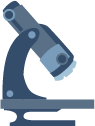 Radon Education
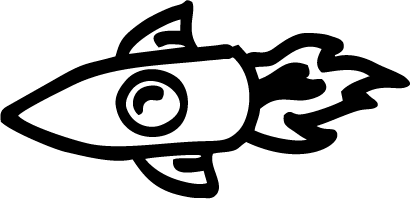 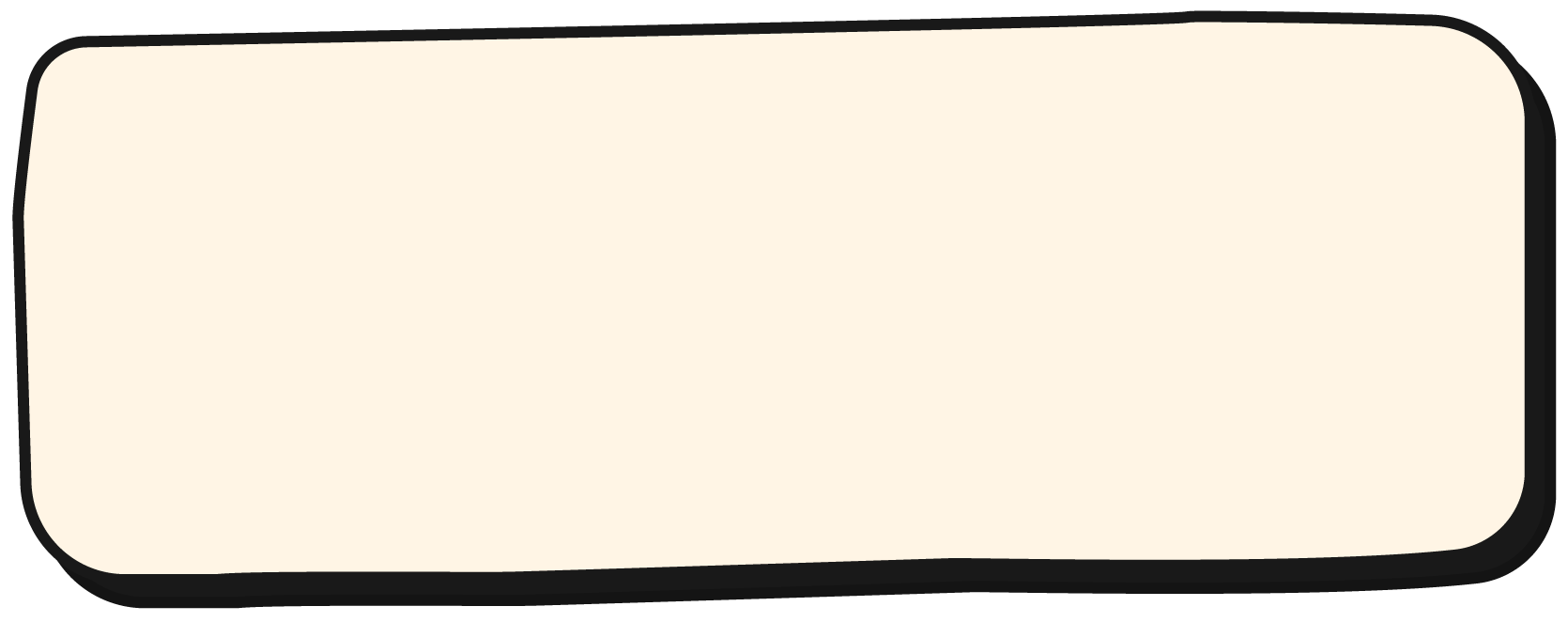 FOR B.C. YOUTH
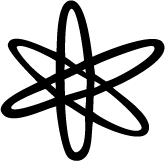 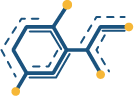 In the troposphere where we breathe there are gases that are safe for humans and gases that are not.
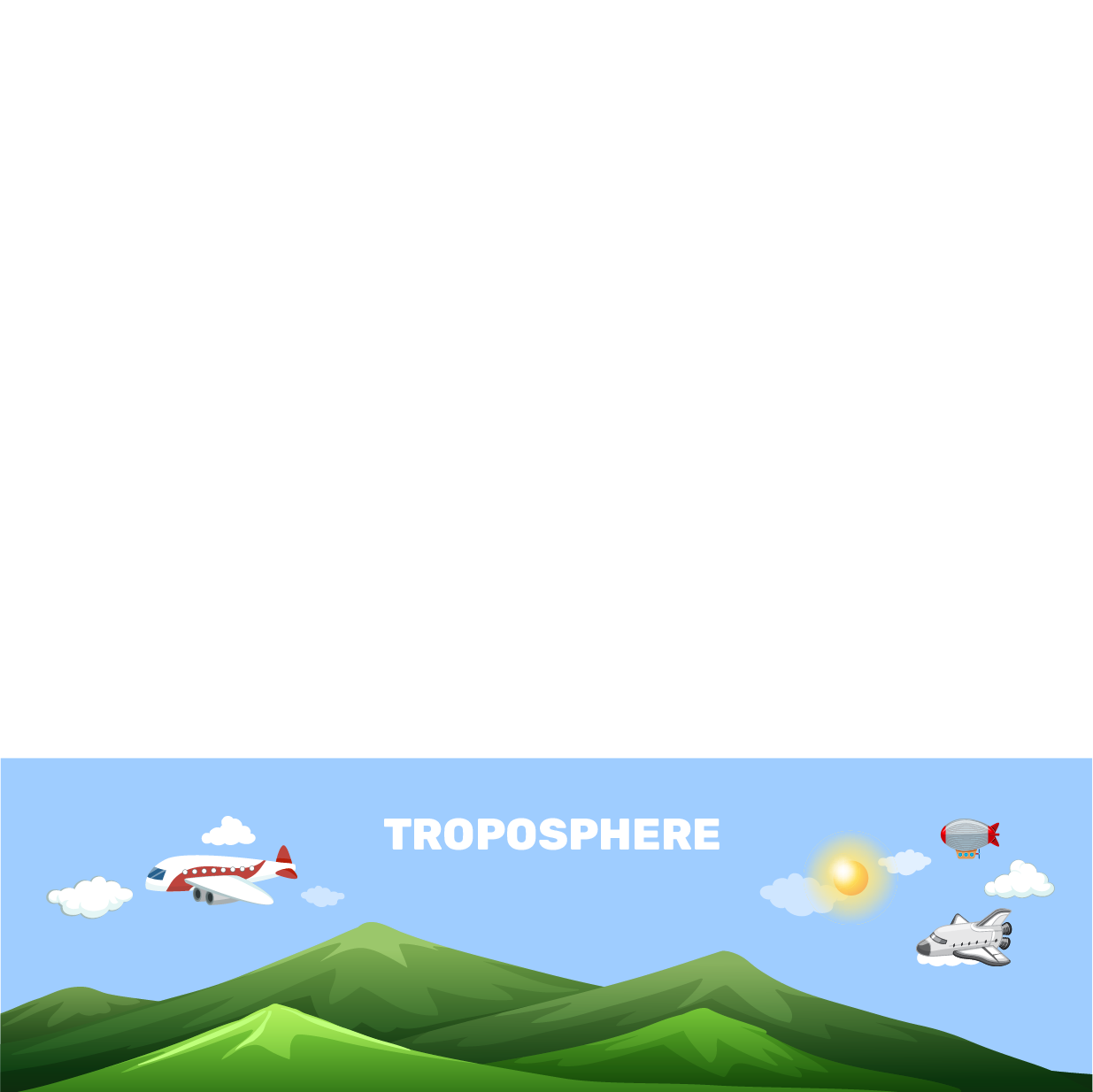 [Speaker Notes: GRAPHIC DESIGNER 
NOTE – Please find pictures unless stated  otherwise - these are just to show you what to look for.

We have used a few free pictures from here: https://pixabay.com/users/takeactiononradon-18149510/]
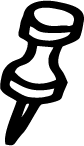 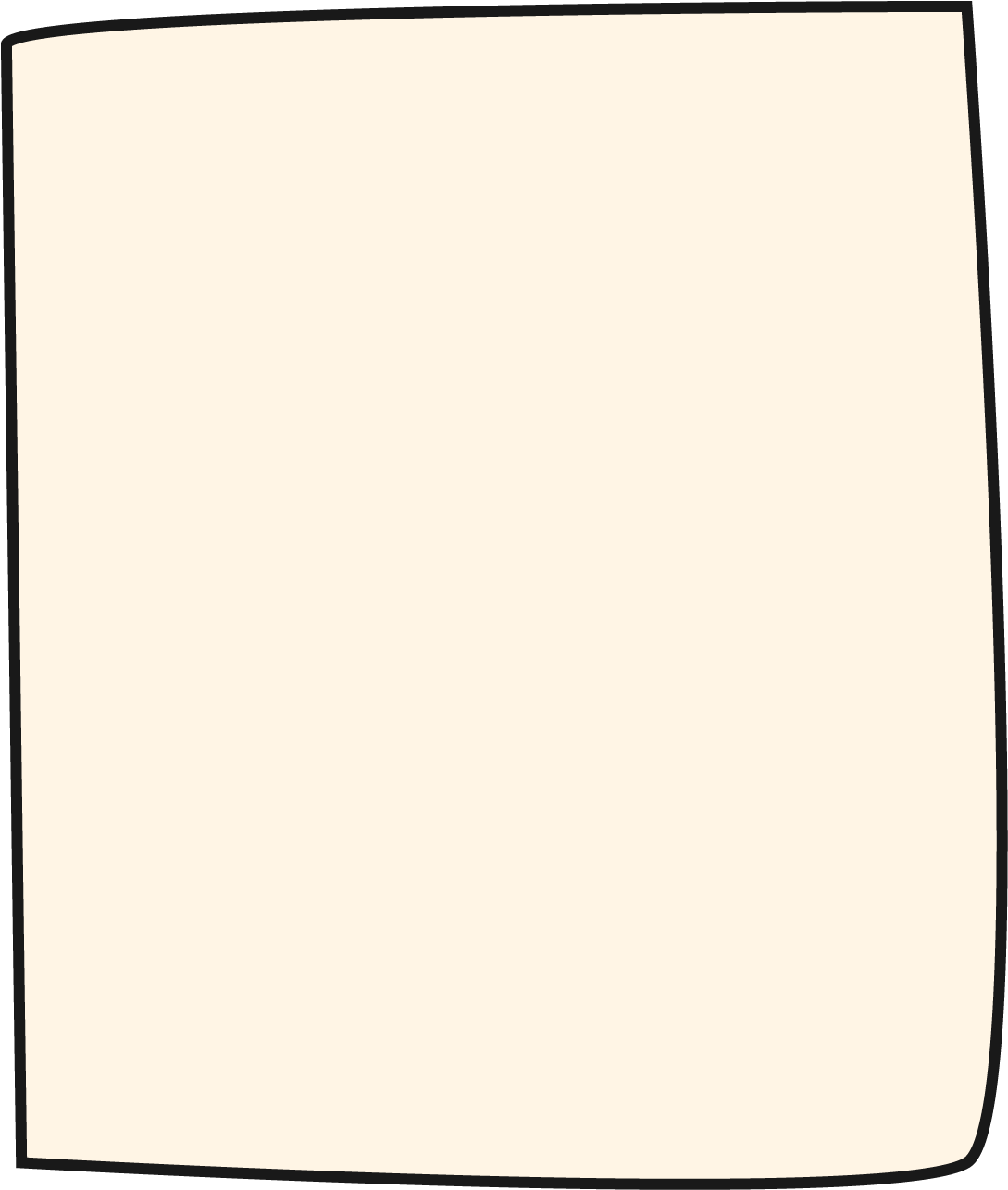 Gases
The gases on the following slides are naturally occurring but are they safe to breathe?
Nitrogen
Oxygen
Argon
Carbon Dioxide
Radon
Helium
Methane
Oxygen
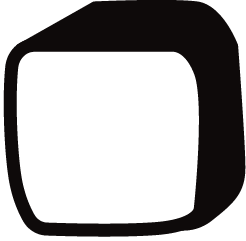 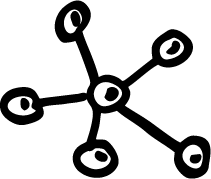 2
O
It is a colourless and odourless gas that we breathe.
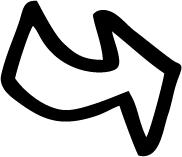 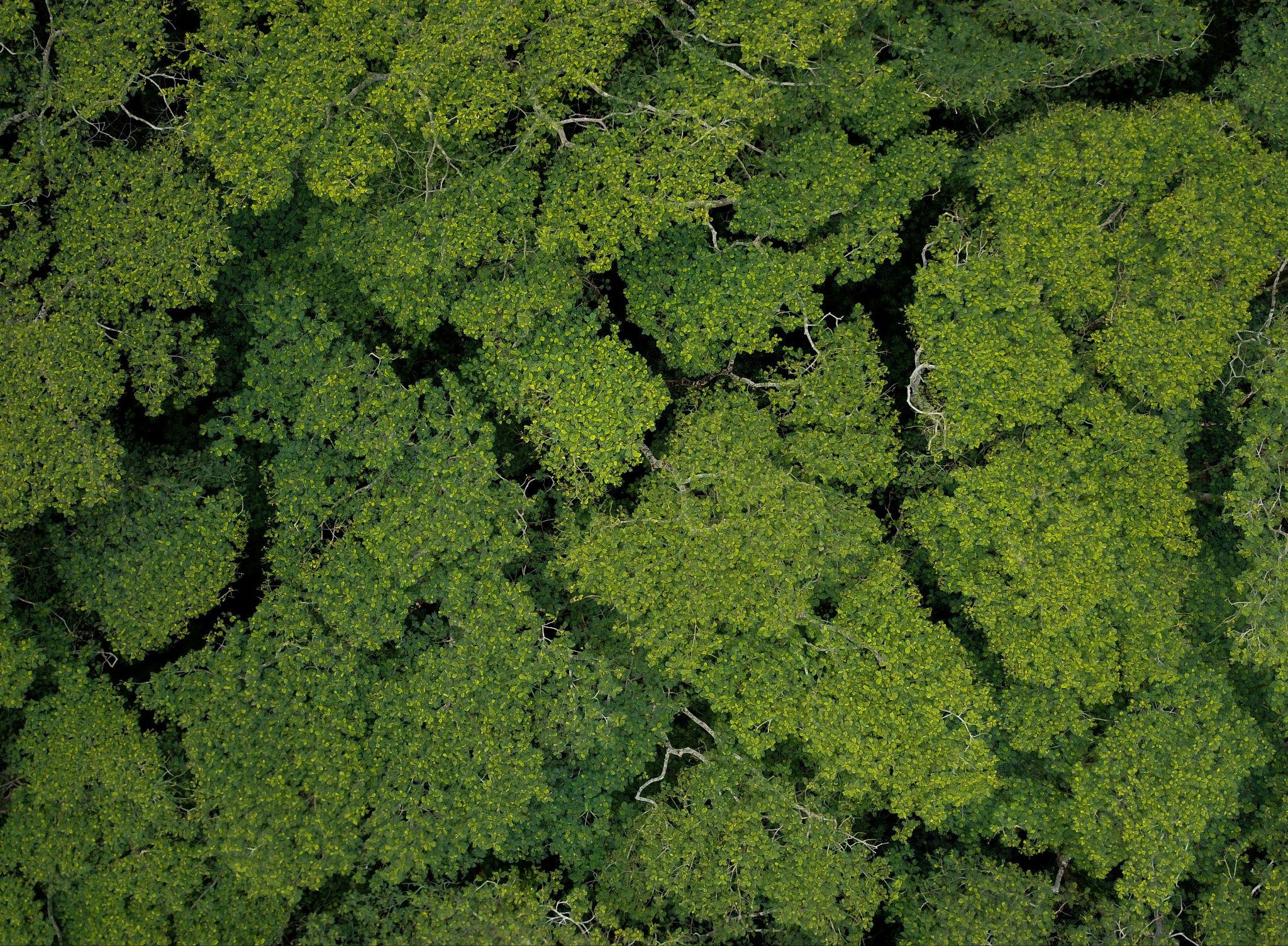 [Speaker Notes: Not harmful]
Ozone
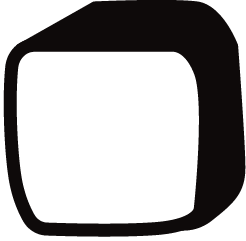 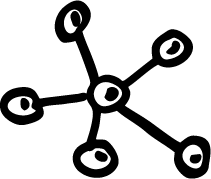 3
O
It is a pale blue gas with a distinctively pungent smell.
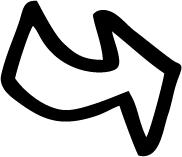 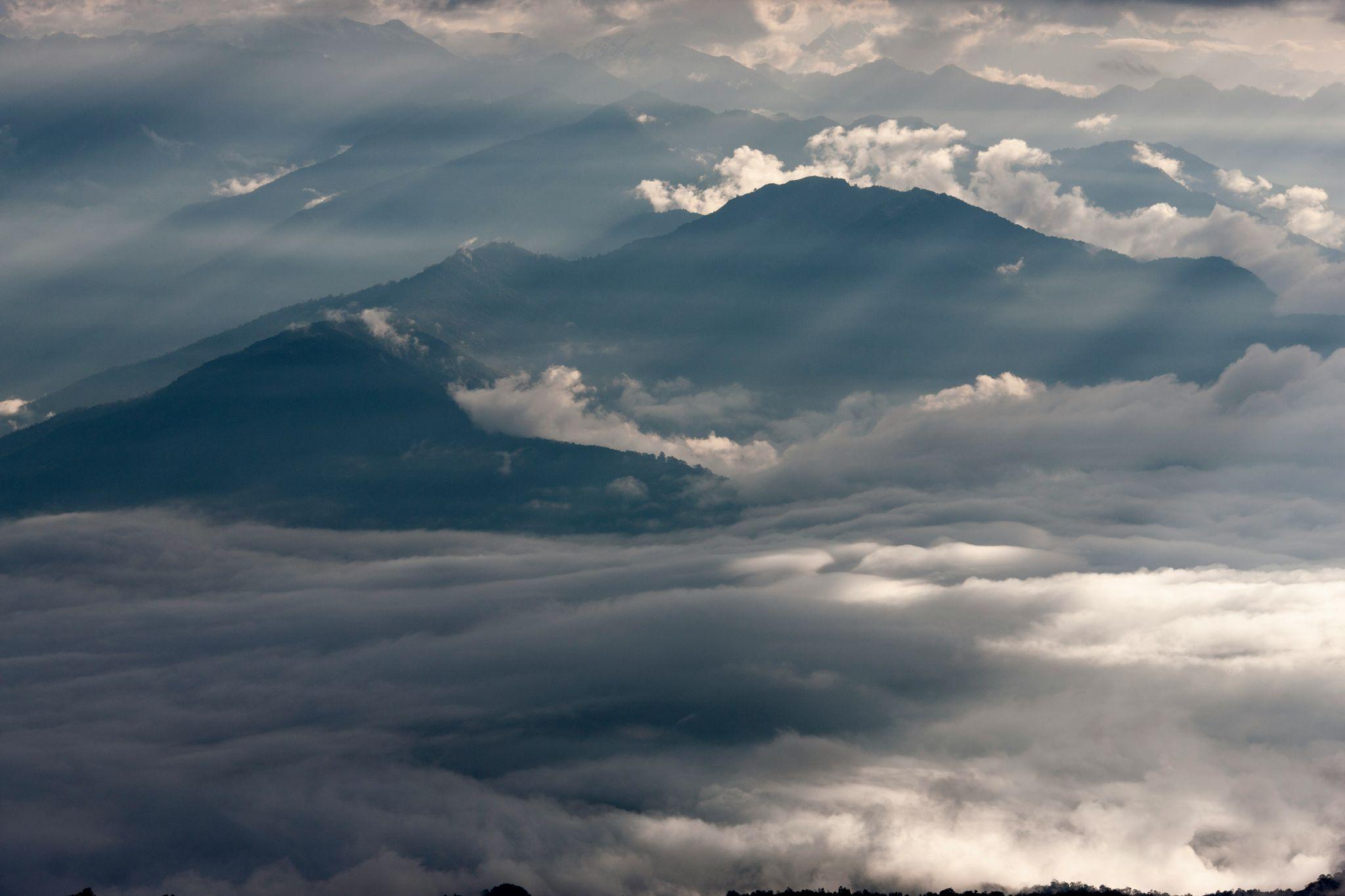 [Speaker Notes: harmful]
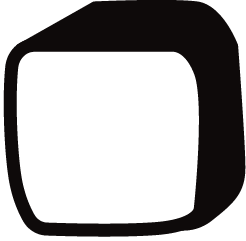 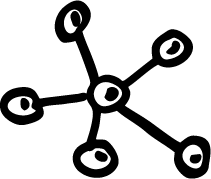 Carbon
Dioxide
2
CO
It is a colourless and odourless gas produced by respiration and combustion.
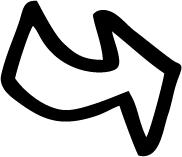 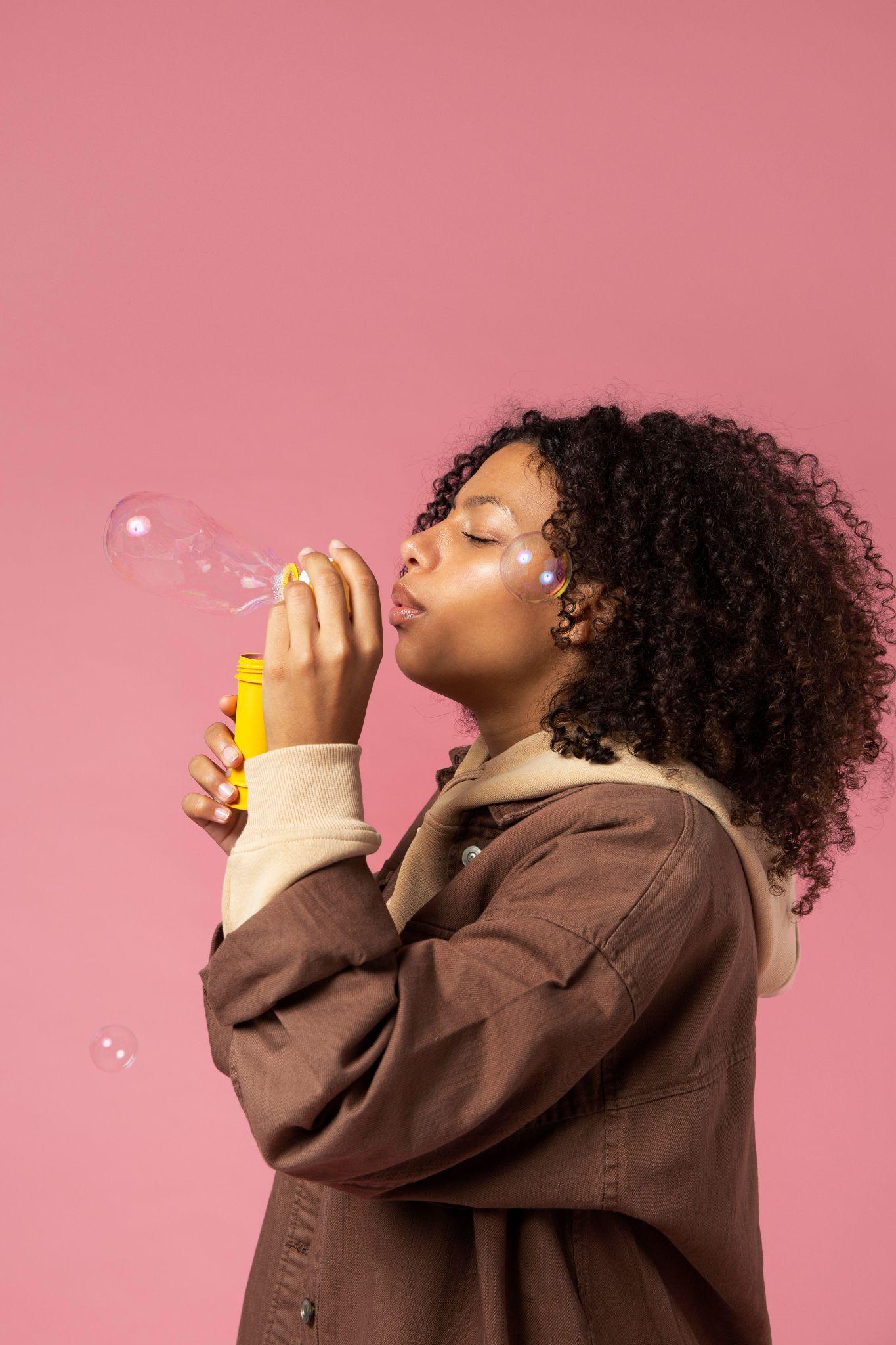 [Speaker Notes: Not harmful]
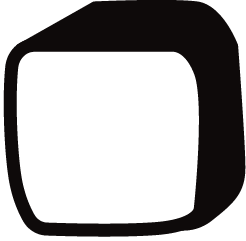 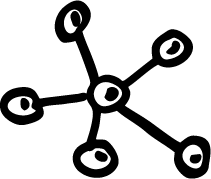 Carbon
Monoxide
CO
It is a colourless and odourless toxic gas.
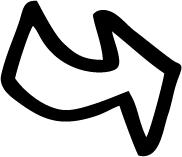 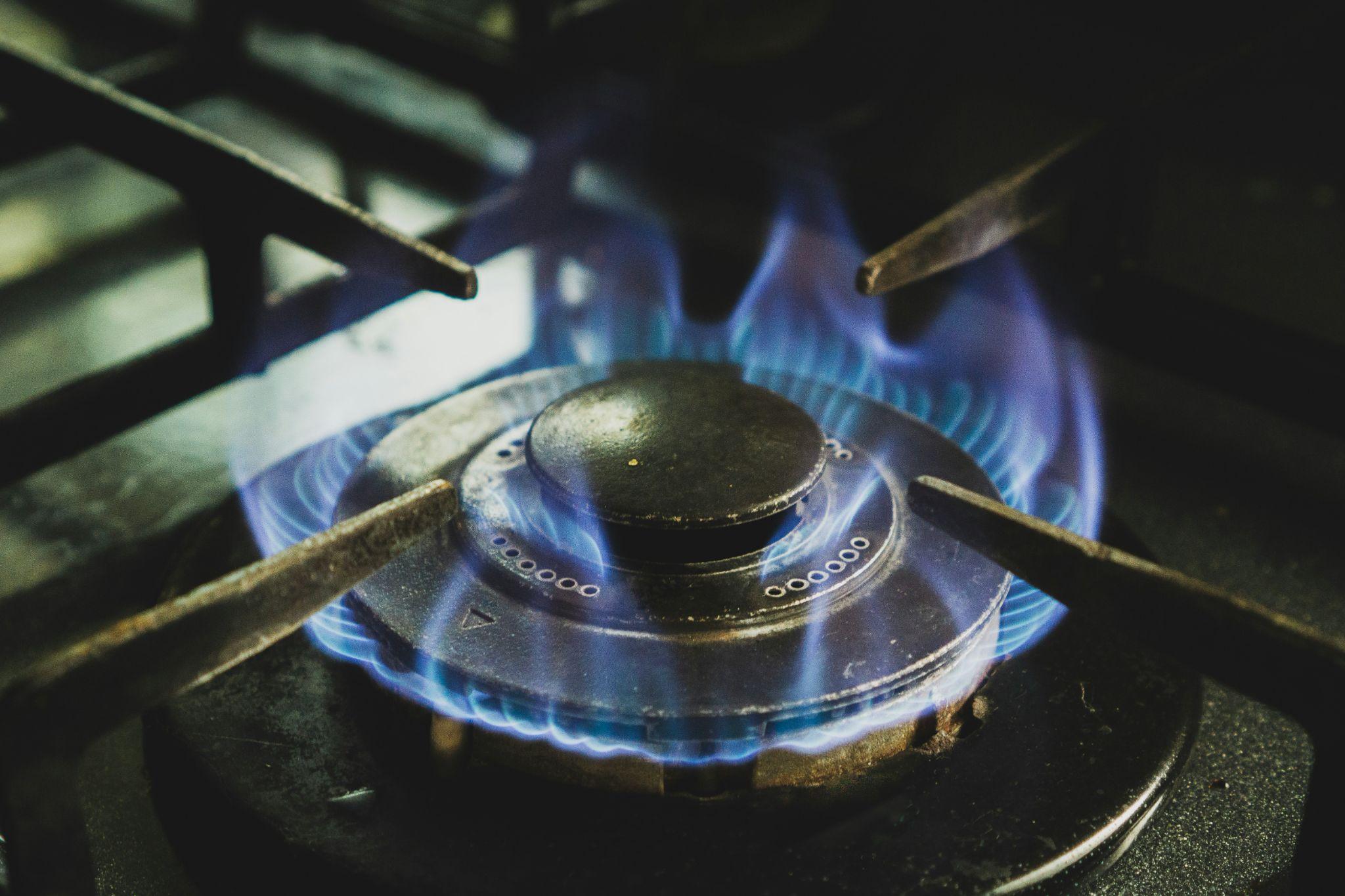 [Speaker Notes: harmful]
Radon
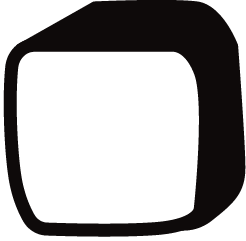 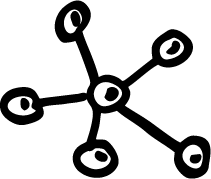 Rn
It is a colourless, odourless, radioactive noble gas.
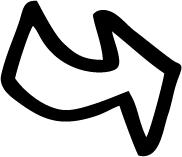 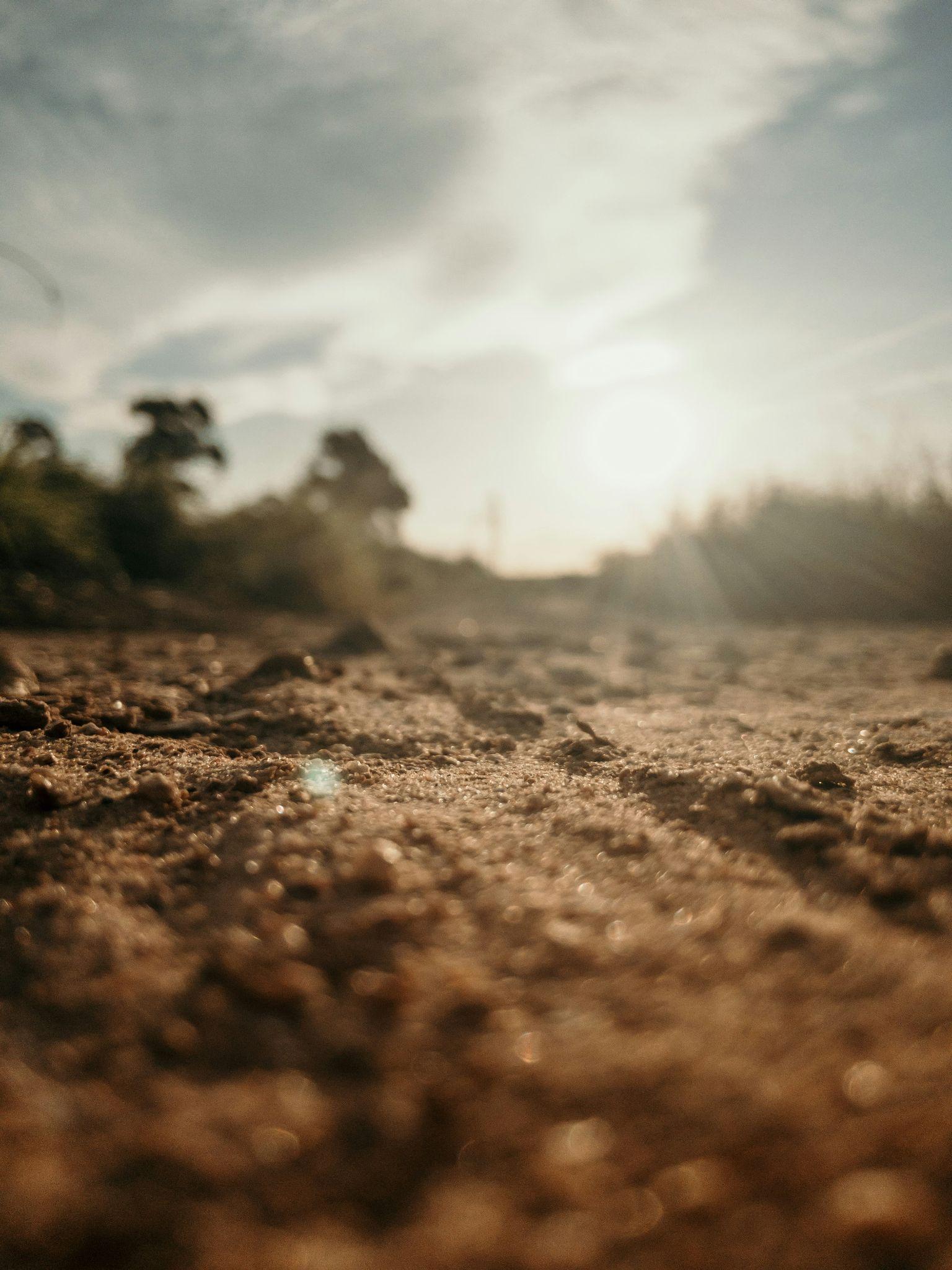 [Speaker Notes: harmful]
Video: What is radon gas?
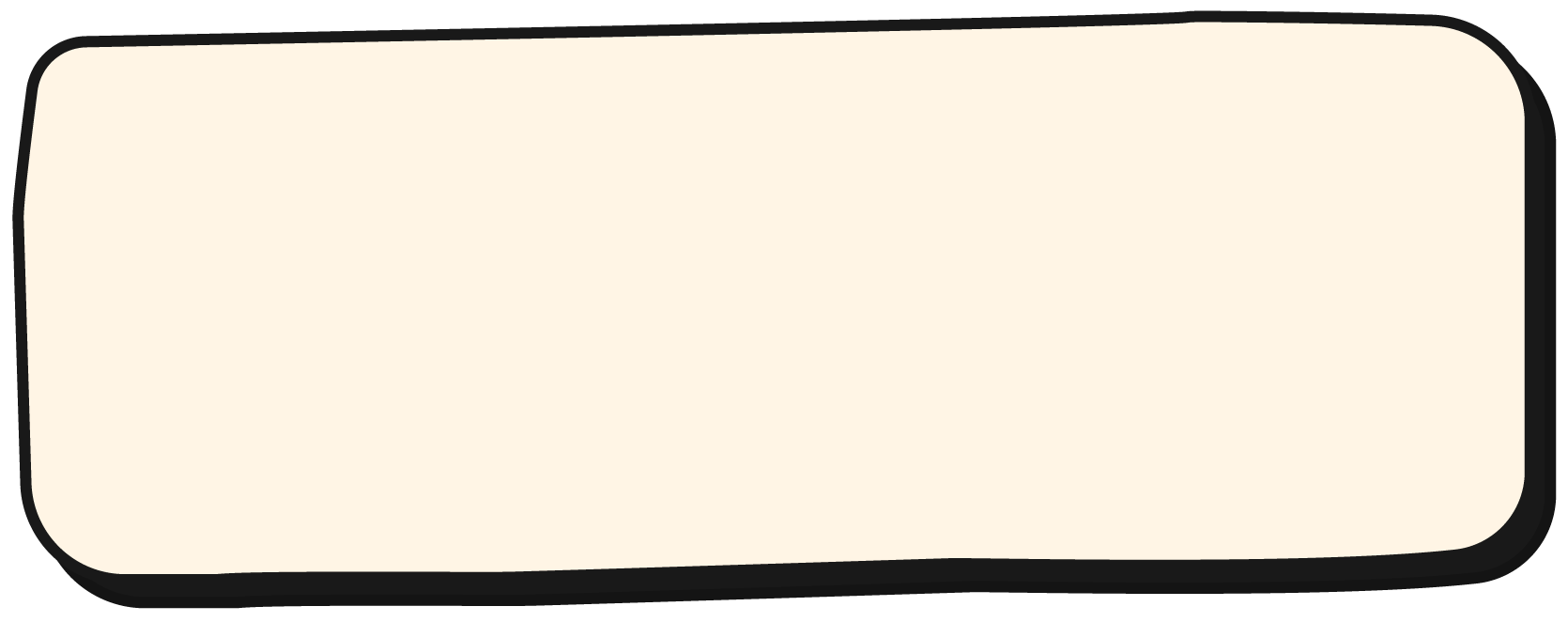 https://youtu.be/d4fdWKCViBA
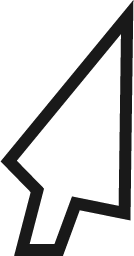 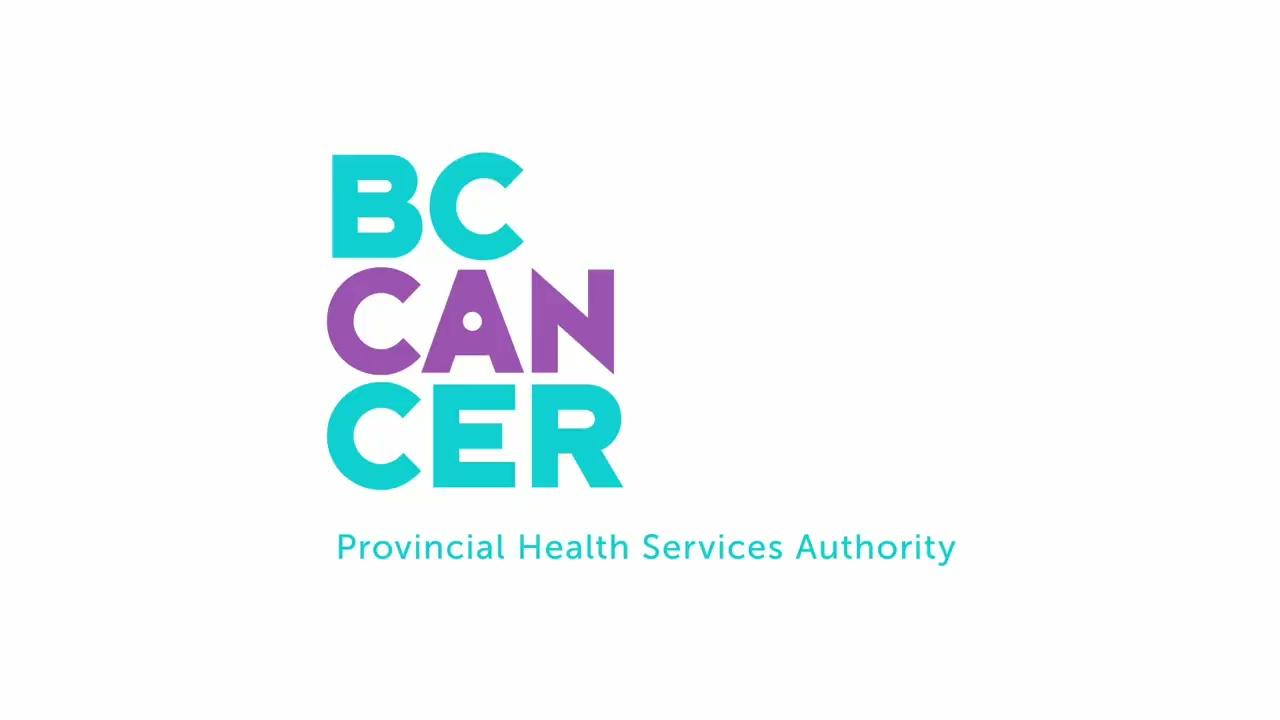 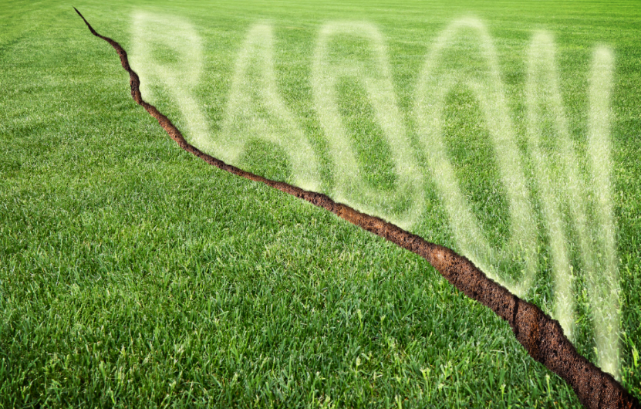 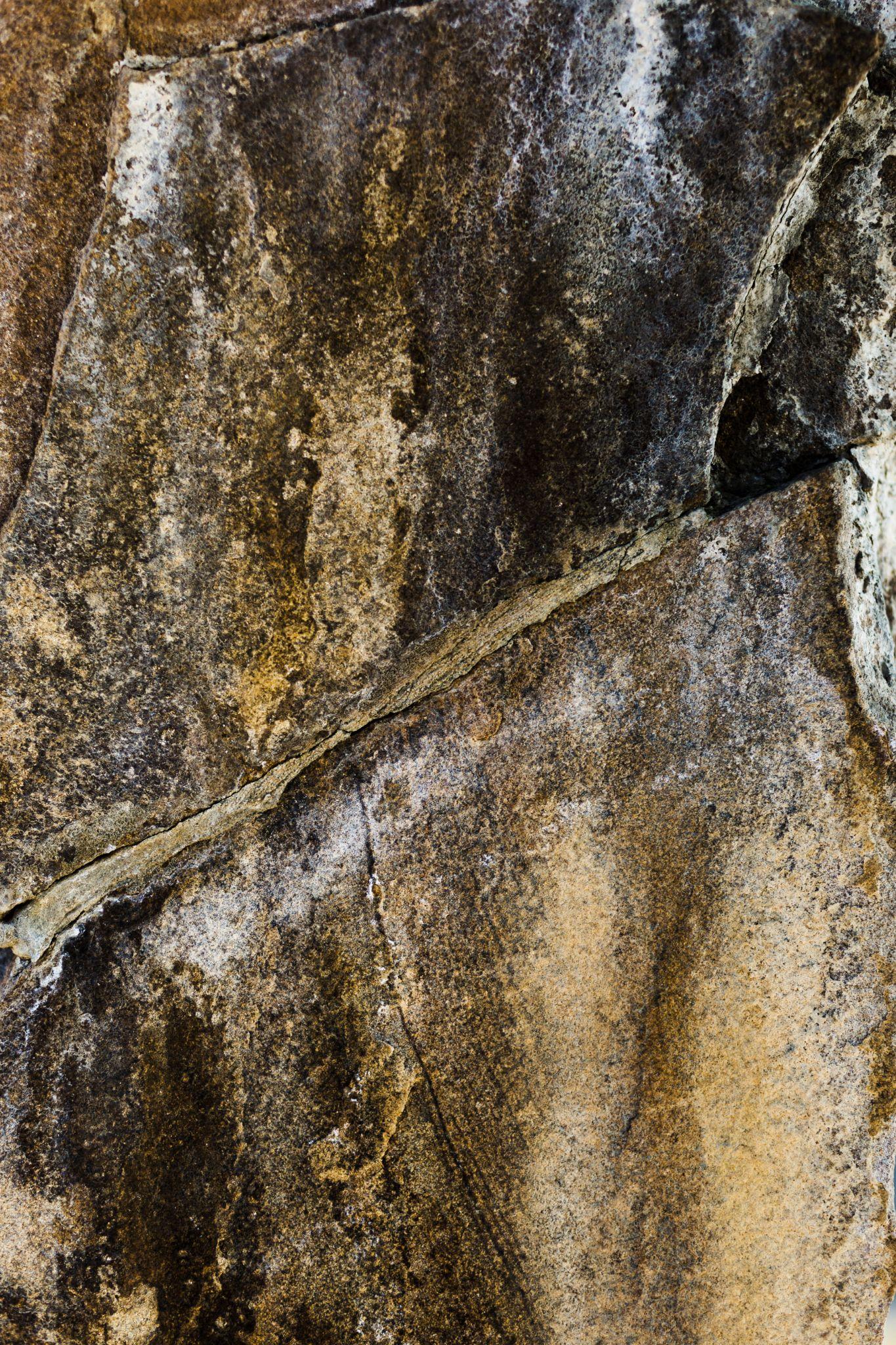 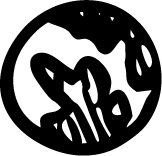 What is radon gas?
a) When uranium in soil, rock and water breaks down it releases radon gas.
b) Radon gas escapes from the ground into the air outside or into buildings in contact with the ground.
c) When radon gas is released into the air outside it doesn’t cause a problem as the air dilutes the radon. 
d) When radon seeps into a closed-in space like a building or home, it can be harmful.
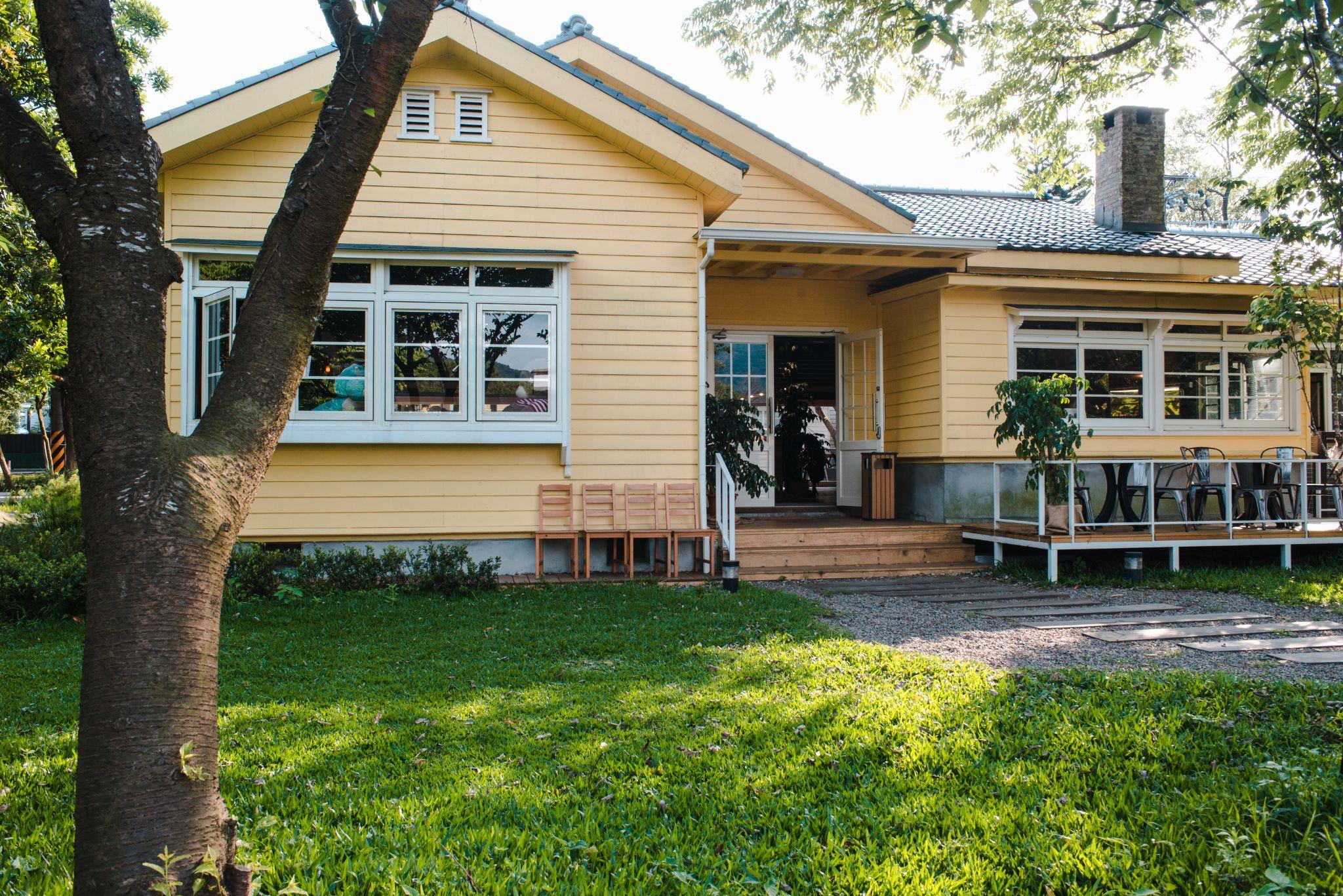 What is radon gas?
e) Once indoors, radon decays into tiny radioactive particles.
f) You and your family may be breathing high levels of radon without knowing it.  
g) Inhaling these radioactive particles can damage cells that line your lungs. 
h) If you breathe radon gas over a long period of time, it can lead to lung cancer.
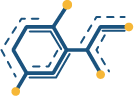 Radon on the move?
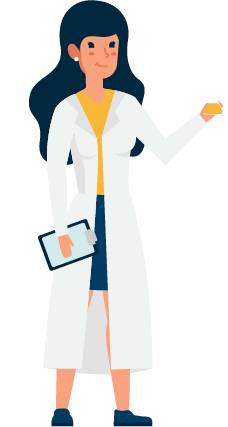 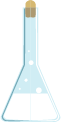 In small groups experiment to discover: 
Where radon is found in B.C.
Which soil types allow radon to escape more easily.
How groundwater can affect the escape of radon.
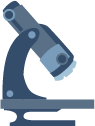 How does radon get from the ground into our homes?
The air pressure inside your home is usually lower than in the soil surrounding the foundation. This difference in pressure draws air and other gases, including radon, from the soil into your home.
Radon is drawn in through
cracks in foundation walls and floor slabs 
construction joints
gaps around service pipes
support posts 
floor drains 
sumps 
cavities inside walls
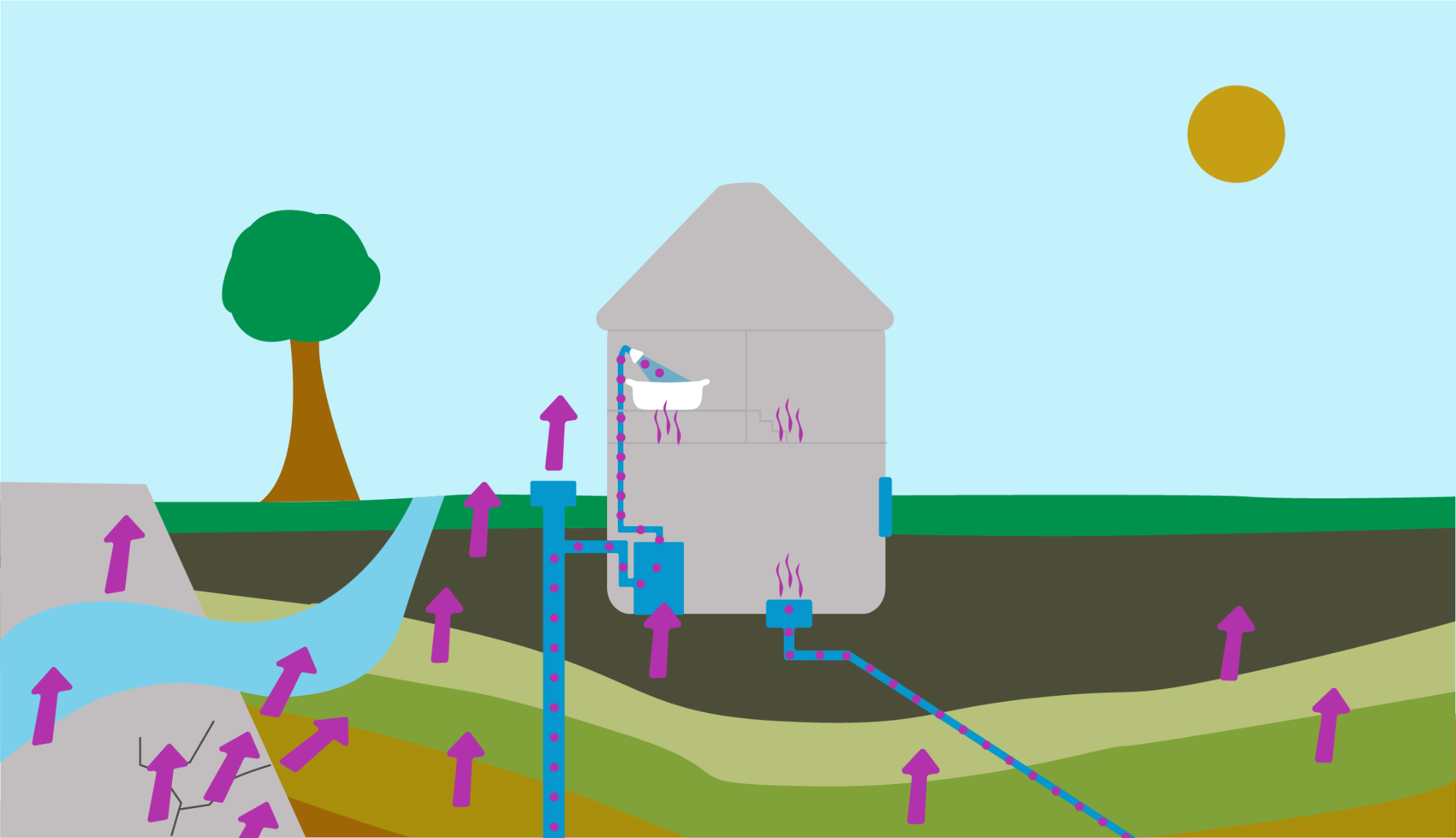 Exposure to high levels of radon indoors with long-term exposure affects our health.
[Speaker Notes: Image https://bclung.ca/radon – can we get permission to use?]
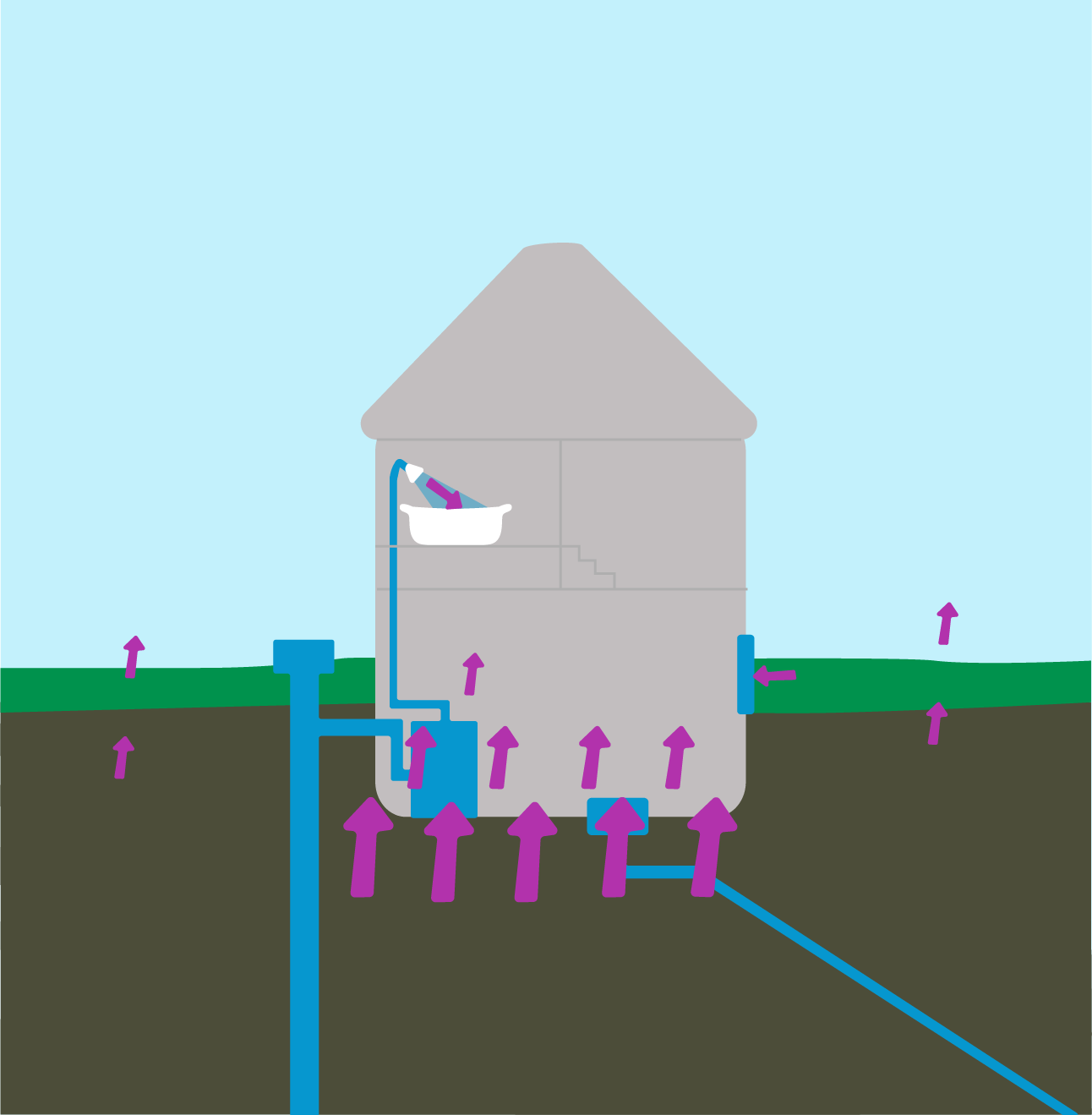 Where are the highest concentrations of radon?
The highest concentrations of radon occur on the floors closest to the ground, such as basements or ground level.

While radon is typically highest in the lowest level of the home, home ventilation systems can circulate air effectively and higher levels of radon have been found in upper levels of homes as well.
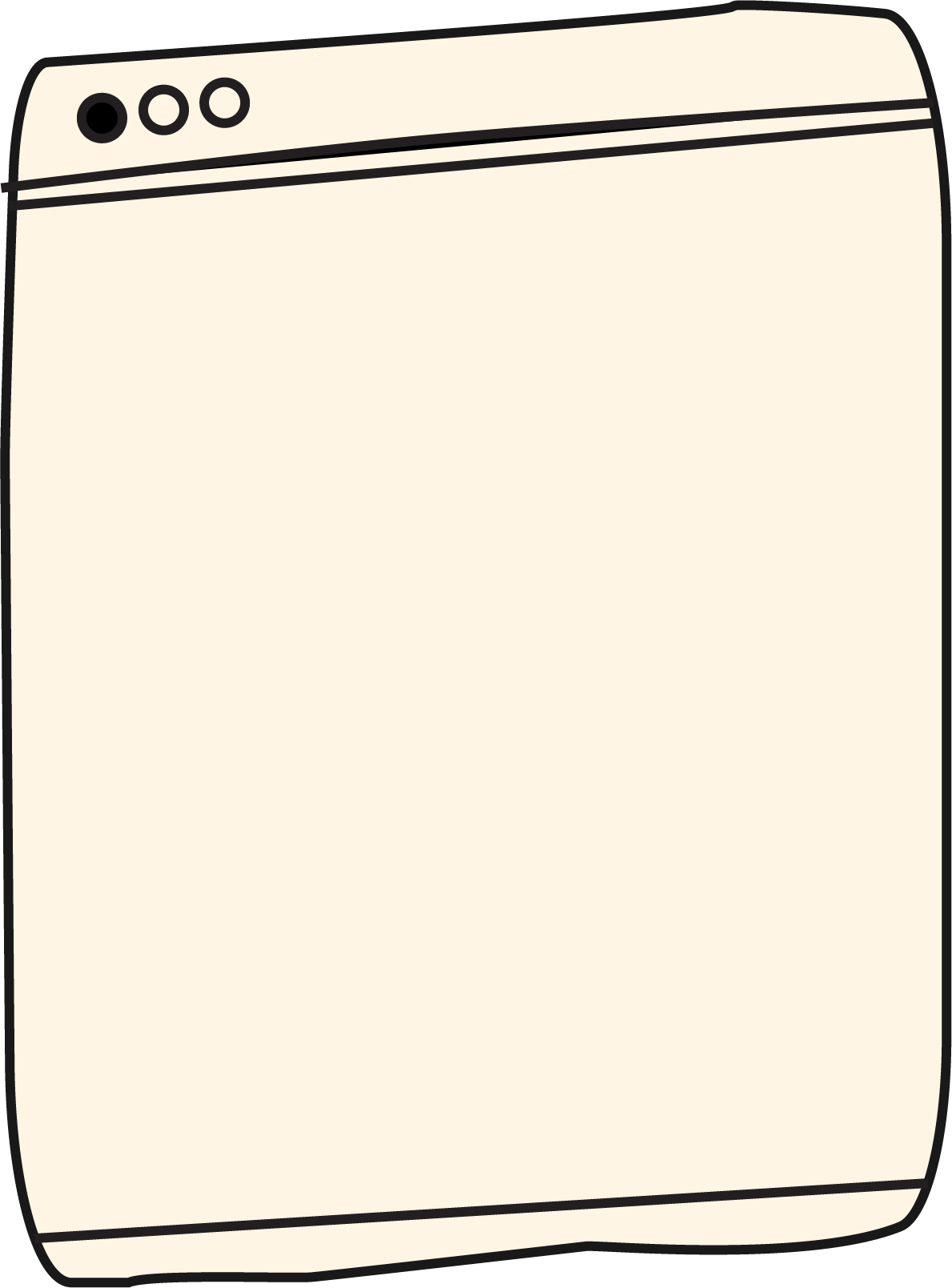 How do I know if radon is in my home?
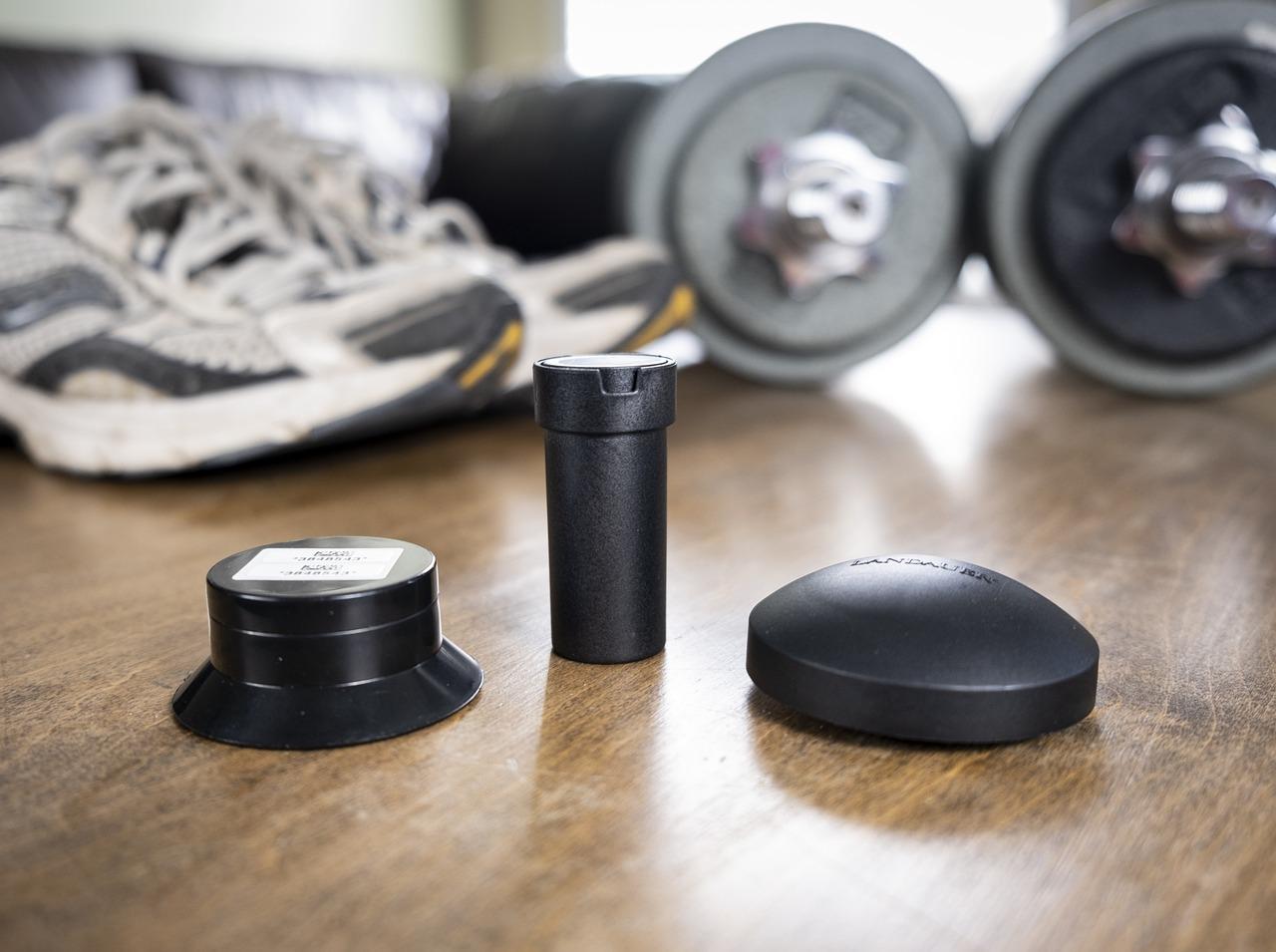 Radon is invisible

The only way to know is by testing
Radon test kits
[Speaker Notes: Image from https://bclung.ca/radon-detector-library-lending-program]
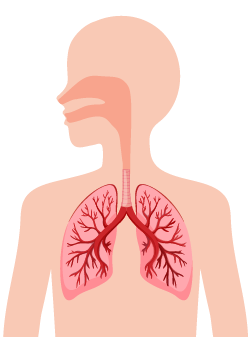 Health impacts
What can cause lung cancer?
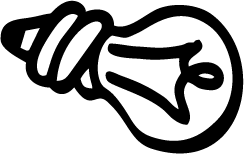 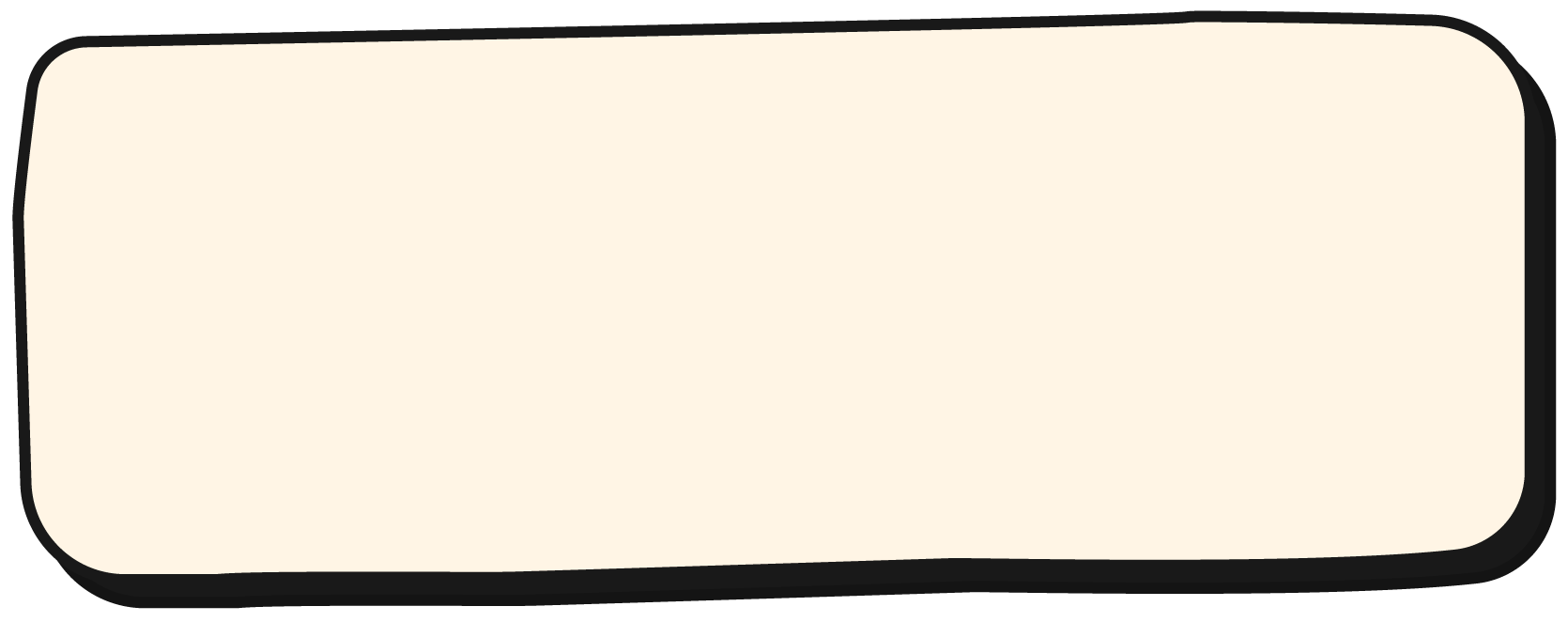 Think  | Pair |  Share
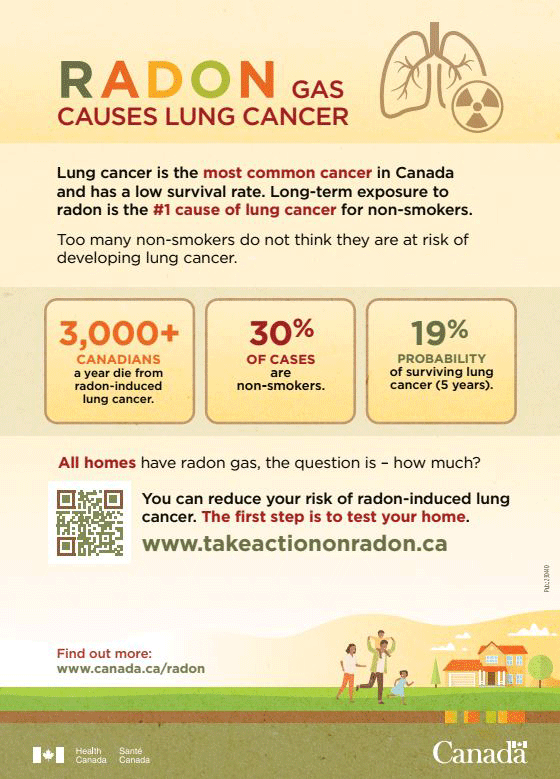 Health impacts
Long-term exposure to high levels of radon* for non-smokers is the:
#1 cause of lung cancer 

* Above 200Bq/m3
[Speaker Notes: Image from 
https://www.canada.ca/en/health-canada/services/publications/health-risks-safety/radon-gas-causes-lung-cancer.html]
How does radon cause cancer?
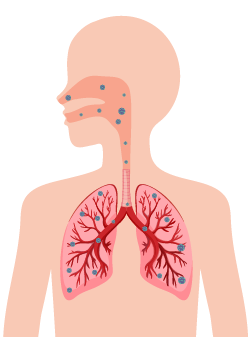 When radon gas is inhaled into the lungs it decays into radioactive particles that release small bursts of energy. 
This energy is absorbed by nearby lung tissue, damaging the lung cells. 
When cells are damaged, they have the potential to result in cancer when they reproduce.
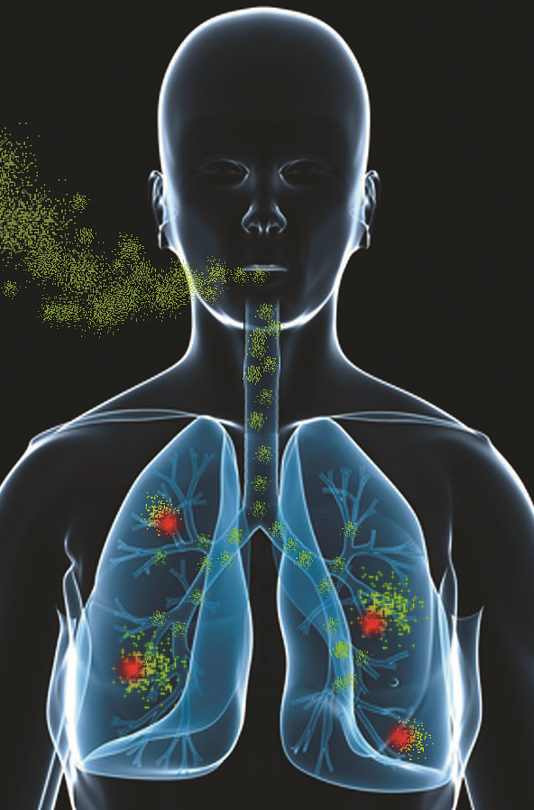 Video: How does Radon cause cancer?
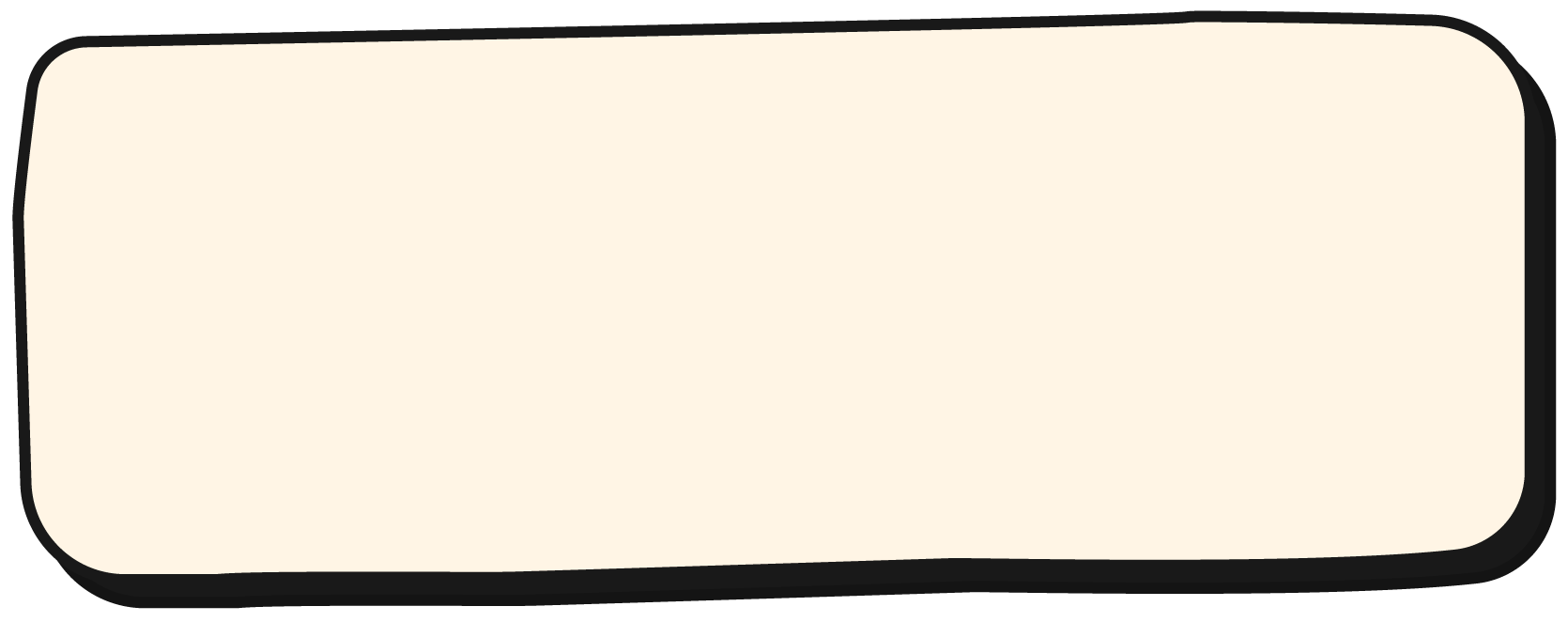 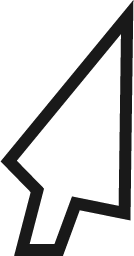 https://www.youtube.com/watch?v=inG1g9PlqV4
Testing for radon
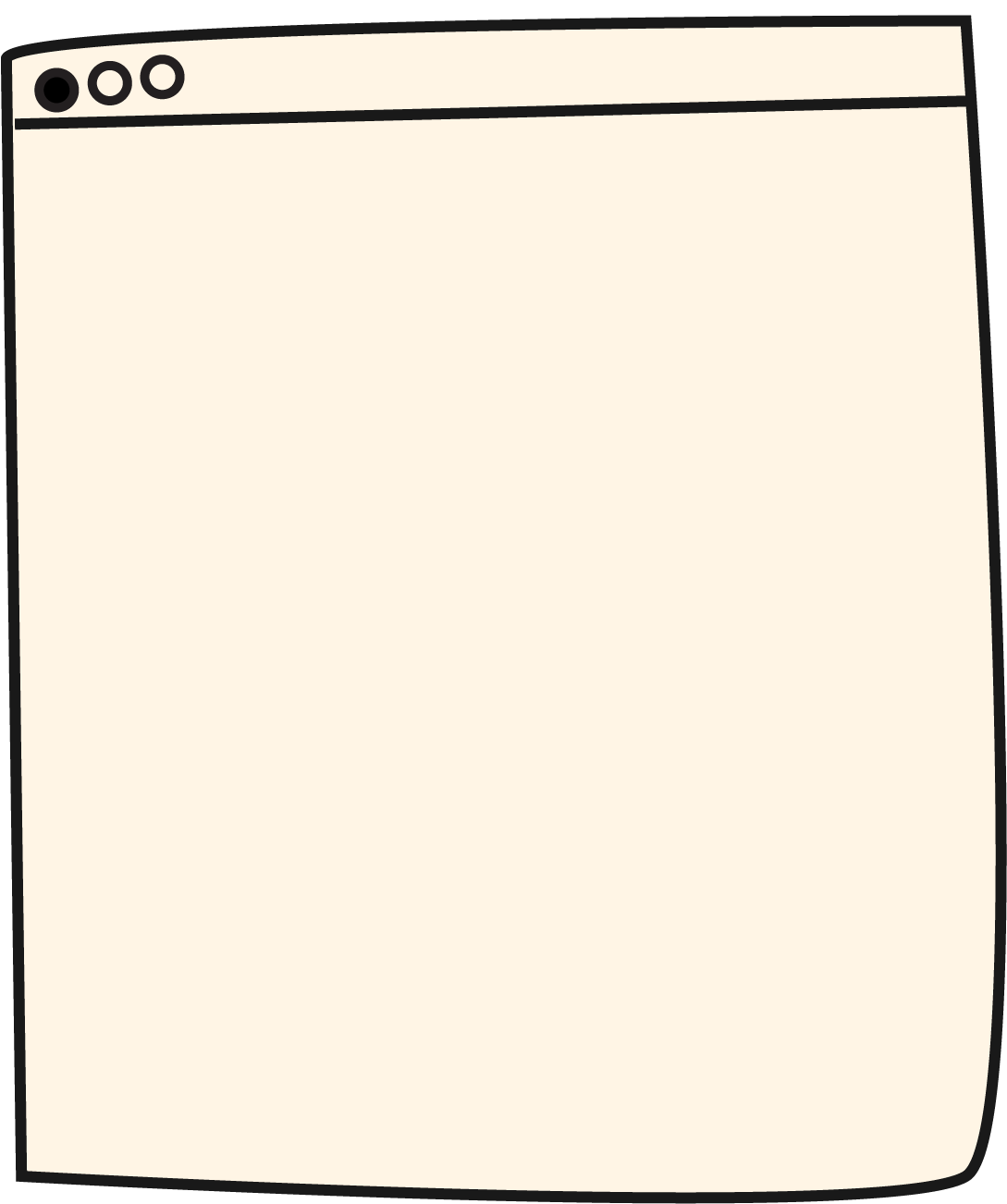 Testing is done long-term, over 3 months, ideally when it’s cold and windows are closed, ideally during fall and winter.

Why is testing for radon preferable in the winter?
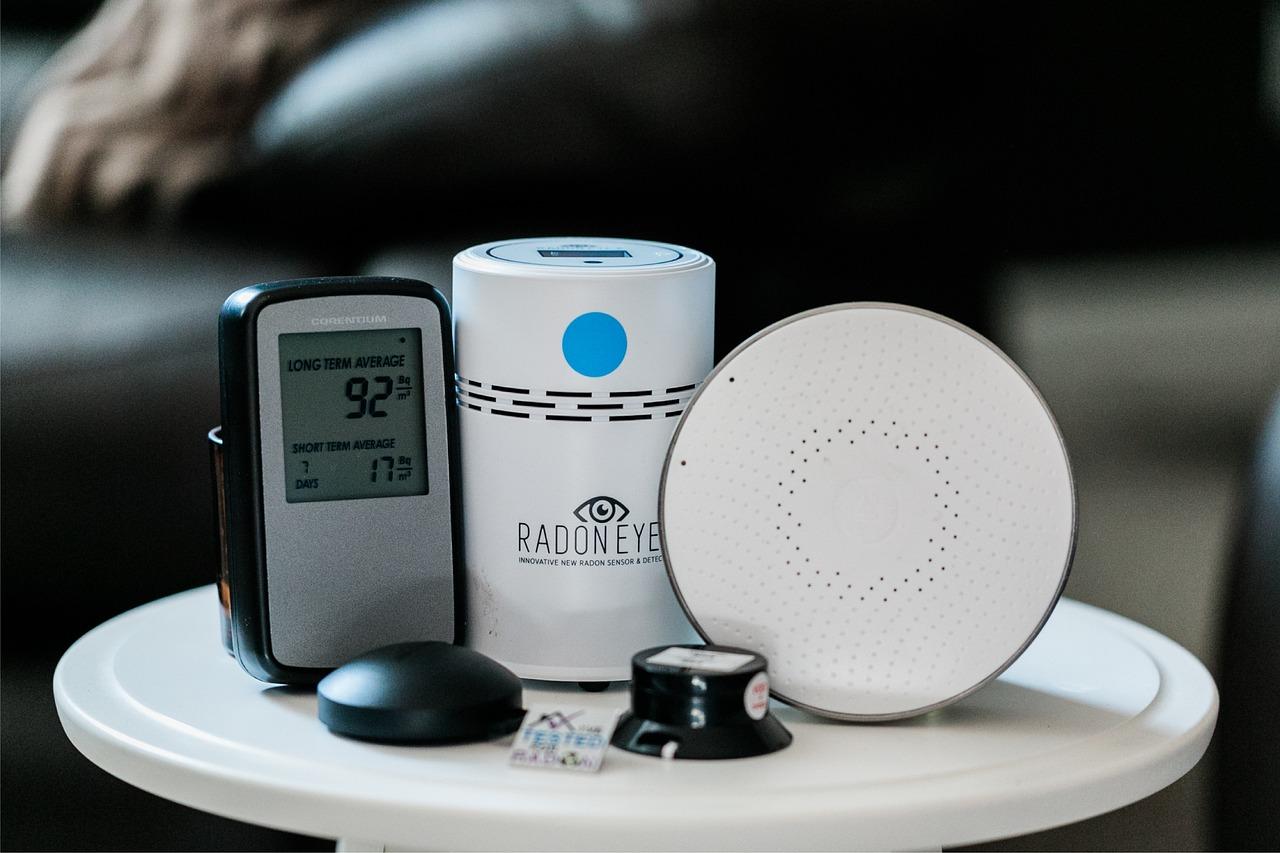 Radon test kits
Answer: In colder weather, windows and doors are closed, so this is the time of highest concentration.
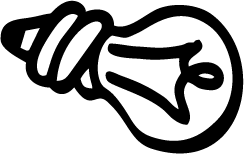 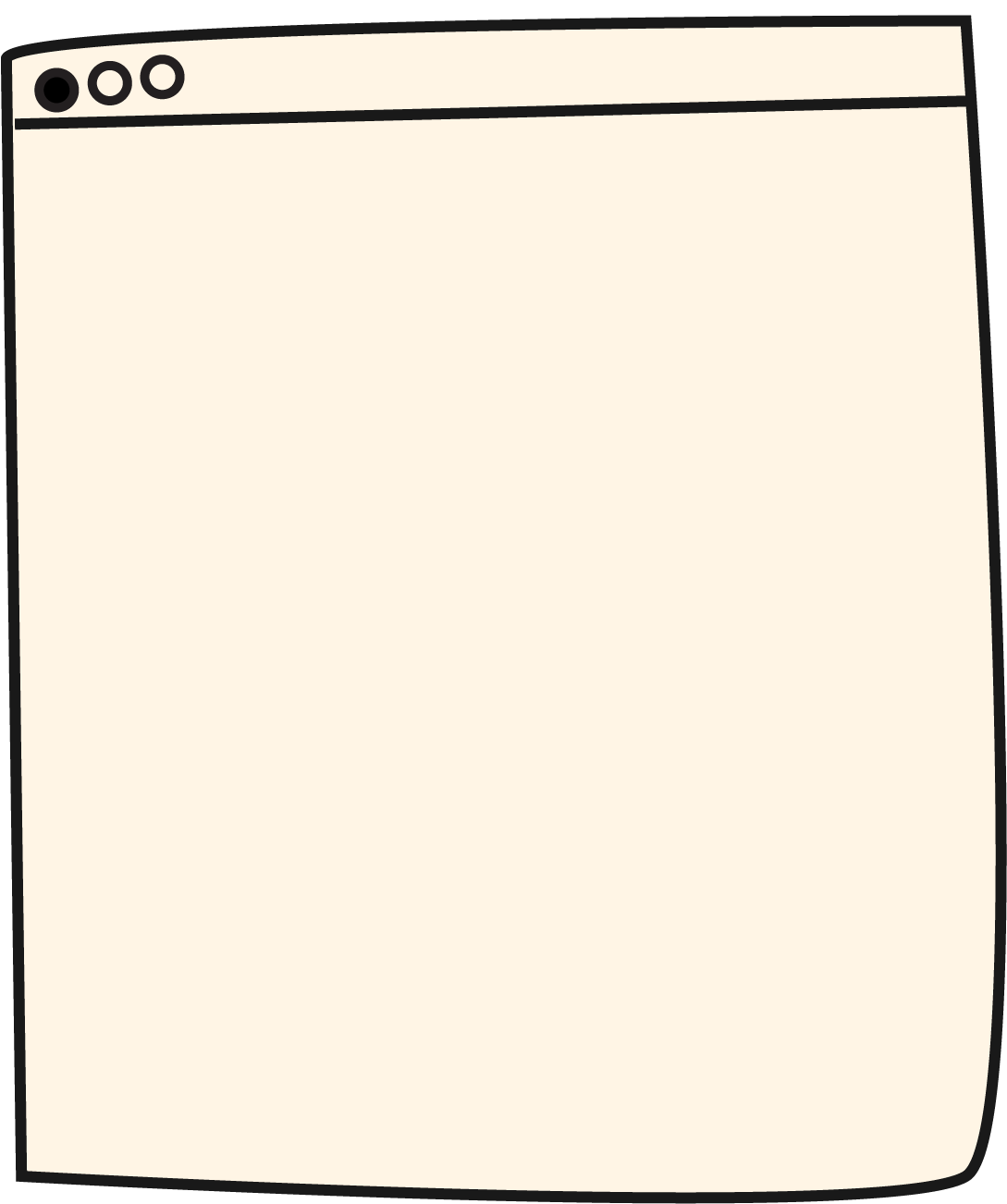 Measuring radon
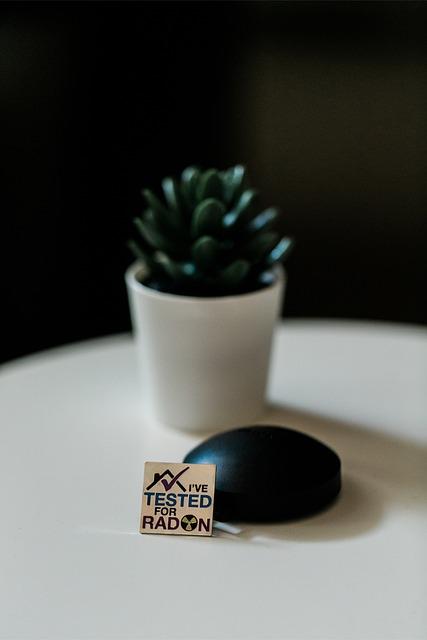 Radon is measured in Becquerels per cubic meter (Bq/ m3 ).
Bq is used to measure radioactivity, which is the amount of ionizing radiation released when an element, like uranium, emits energy through radioactive decay of an unstable atom. 
The Canadian Guideline level for radon is 200 Bq/ m3. Radon levels above 200 need to be reduced.
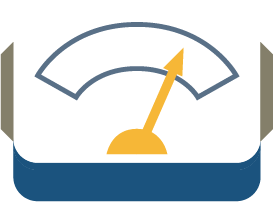 [Speaker Notes: Citation nrc.gov/reading-rm/basic-ref/glossary/becquerel-bq.html]
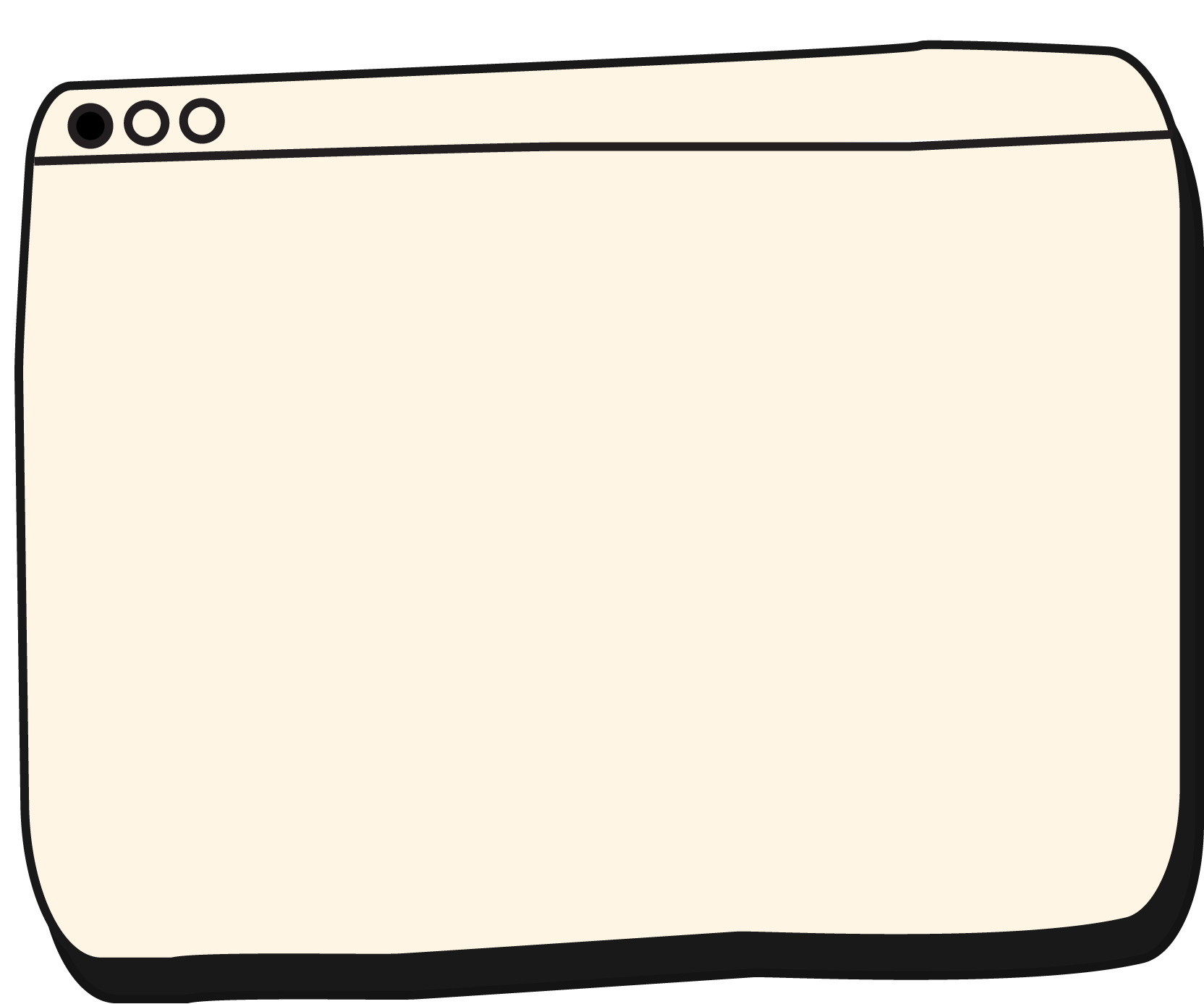 Testing for radon
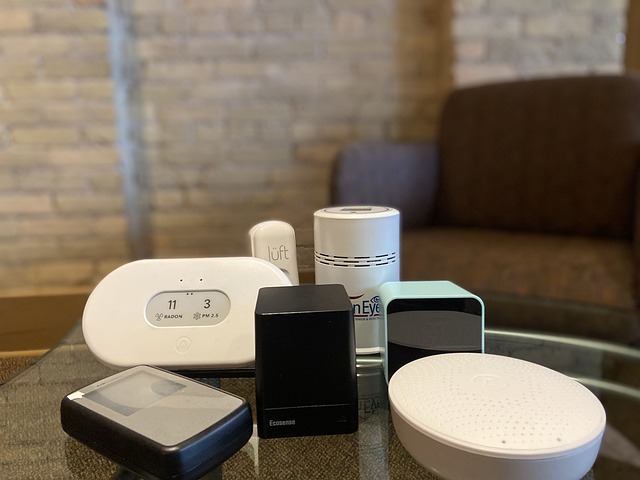 You can purchase a do-it-yourself radon test kit OR hire a radon measurement professional 
2.   Do a long-term test for at least 3 months (91days) 
3.   Once you receive your kit, follow the instructions carefully.
*Go to Take Action on Radon website to find approved kits and services https://takeactiononradon.ca/test-for-radon/

Or check out your local library to see if they have kits for loan. Local libraries only have the digital radon monitors, which is for screening purposes. It is recommended to follow up screening with a 3 month long-term radon testing for a more comprehensive assessment.
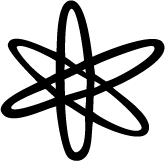 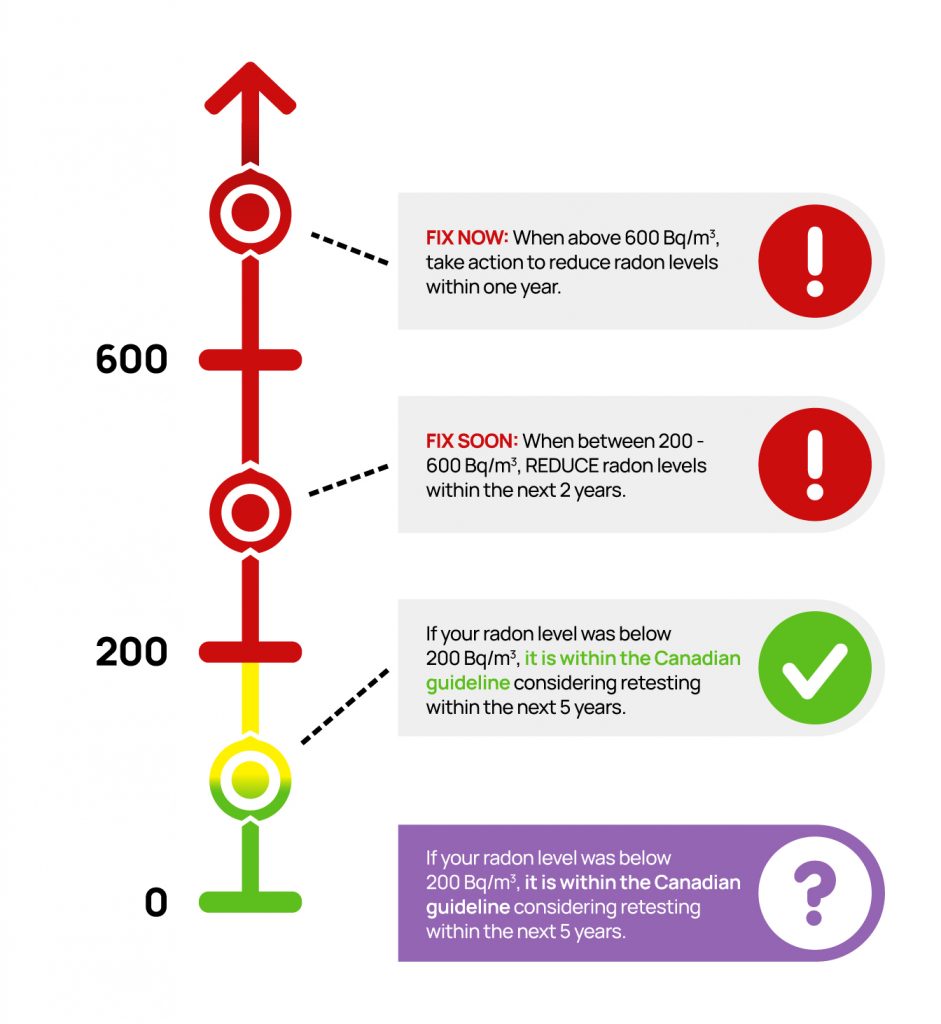 Interpret the results
If your radon level is below 200Bq/m3
 NO action is required.

For radon levels above 200Bq/m3   TAKE ACTION  to reduce.
[Speaker Notes: Image from https://takeactiononradon.ca/test-for-radon/understanding-your-radon-test-report/
Can we use this image?]
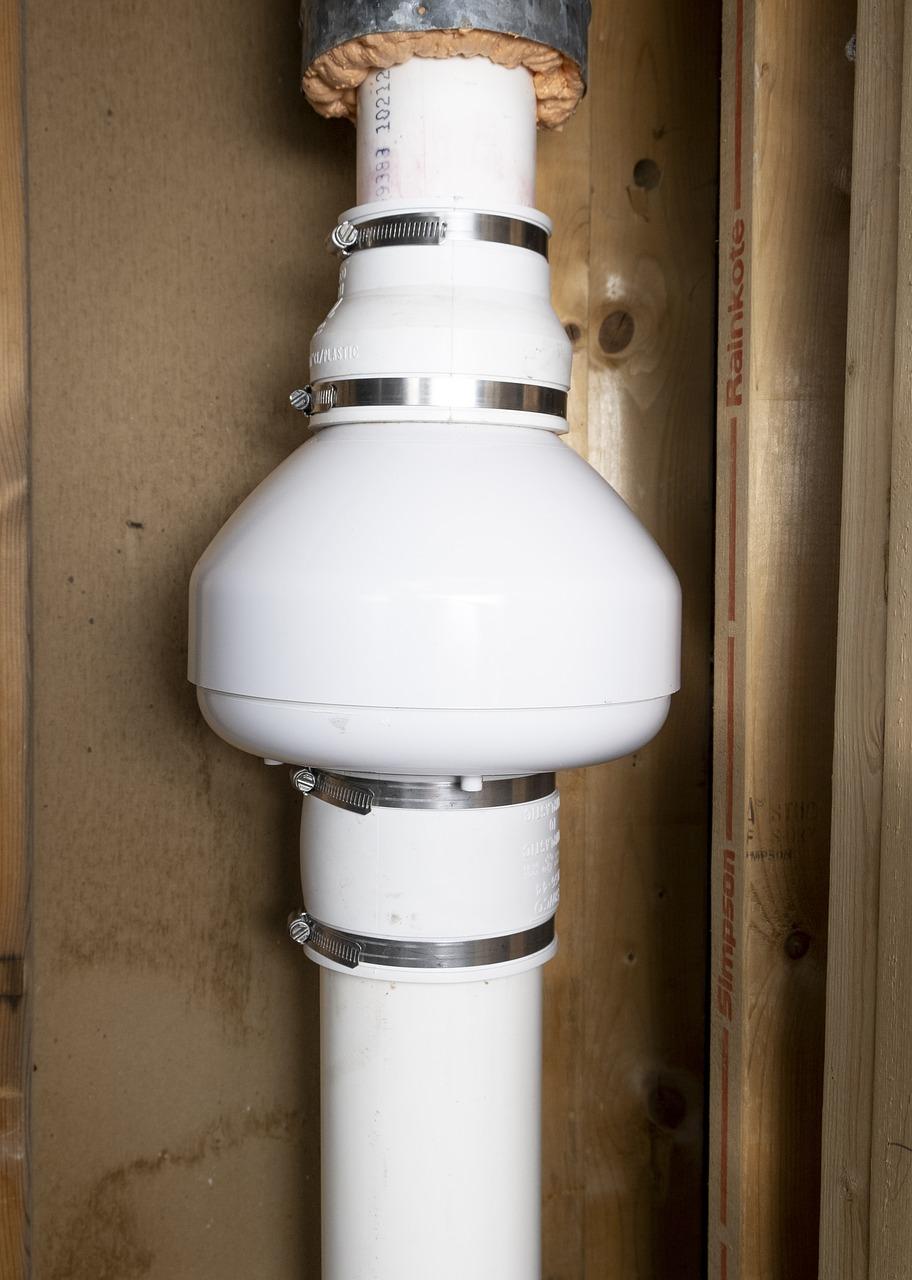 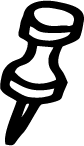 Radon mitigation
Techniques to lower radon levels are effective and can save lives. A radon mitigation system can be installed in less than a day and in most homes will reduce the radon level by more than 80-90%. 

The most common radon reduction method is called Active Soil Depressurization (ASD). 
 
A pipe is installed through the foundation and connected to an outside wall or up through to the roof line.  

A small fan is attached which draws air and the radon from below the house and exhausts it outside.
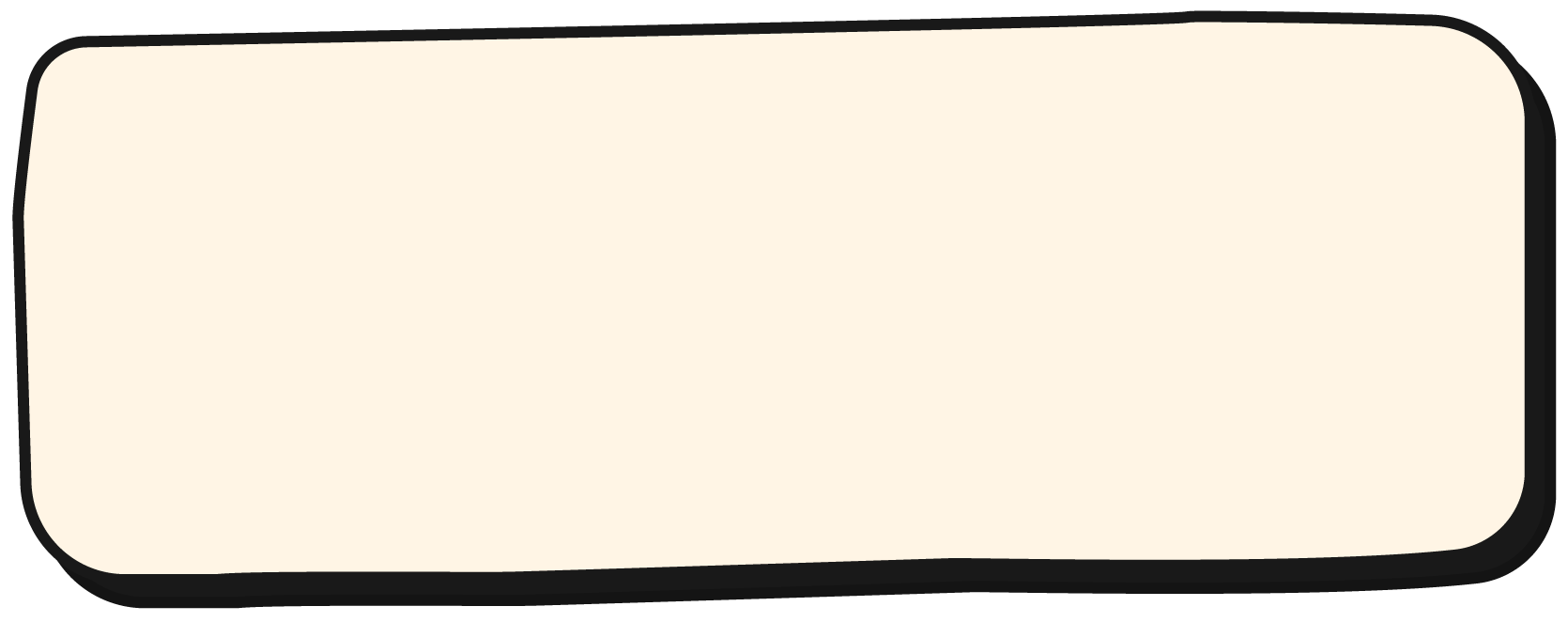 A certified* radon mitigation professional can usually install a mitigation system in one day.
An ASD (active soil depressurization system being installed in a basement)
[Speaker Notes: Image from 
https://takeactiononradon.ca/protect/reducing-radon/]
Video: Radon mitigation
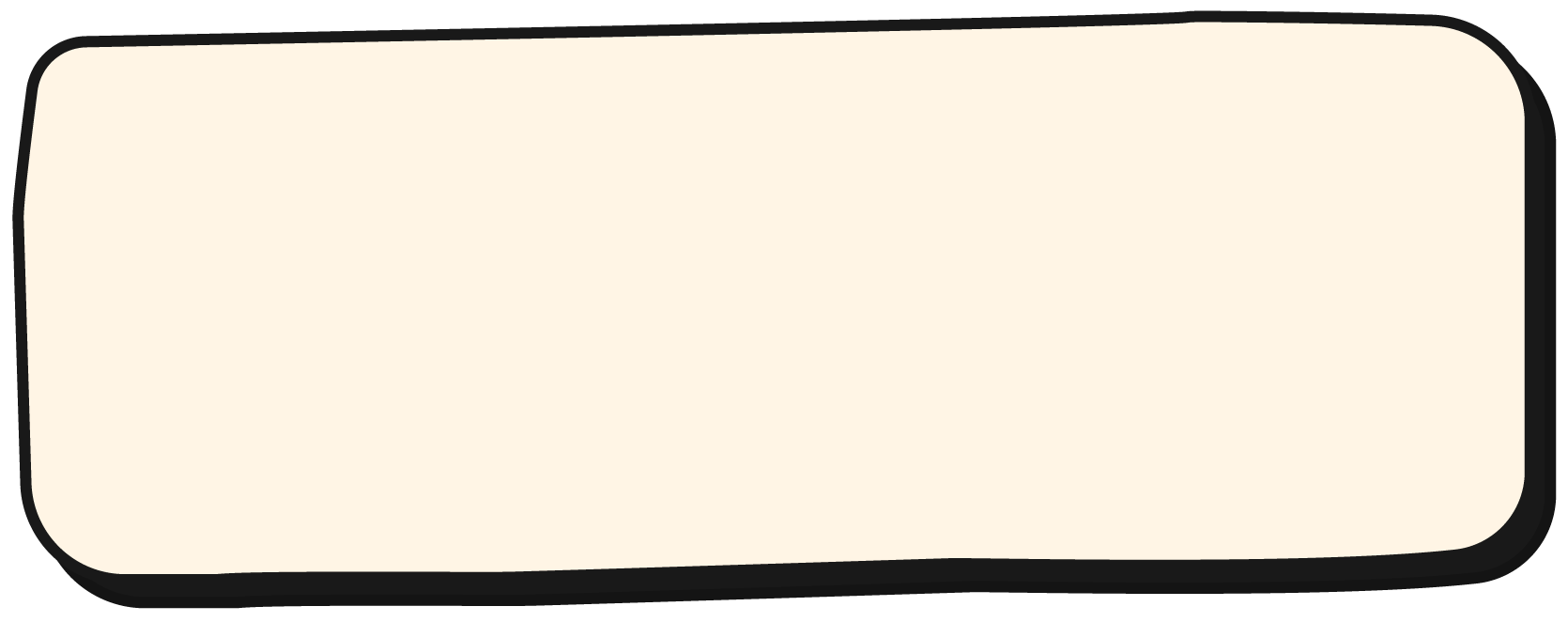 https://www.canada.ca/en/health-canada/services/video/radon-what-you-need-to-know.html
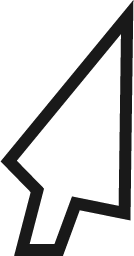 Funding to offset the cost of mitigation: go to https://takeactiononradon.ca/protect/reducing-radon/
Careers in Radon
On handout, match career titles with the descriptions to learn about careers related to radon.
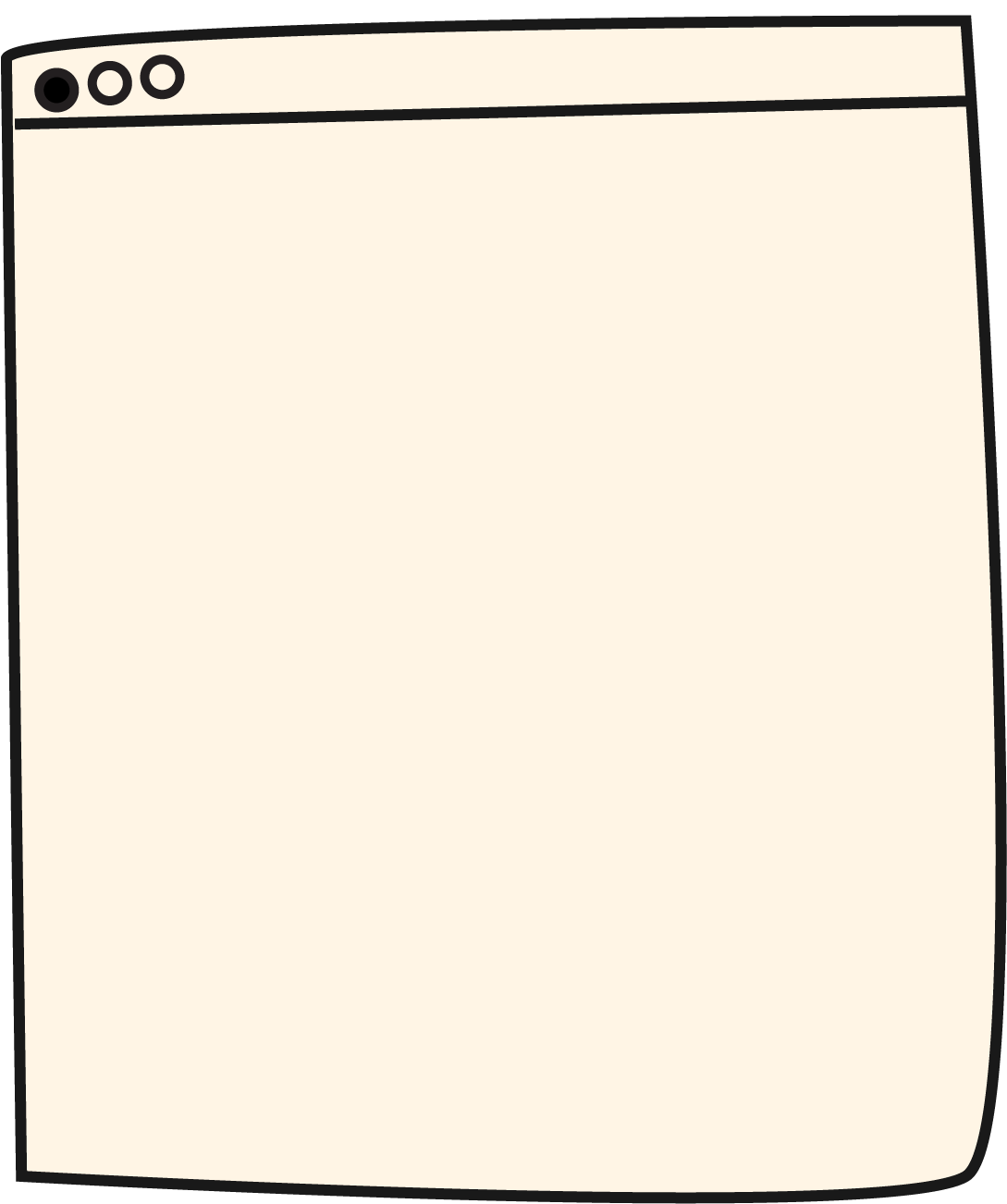 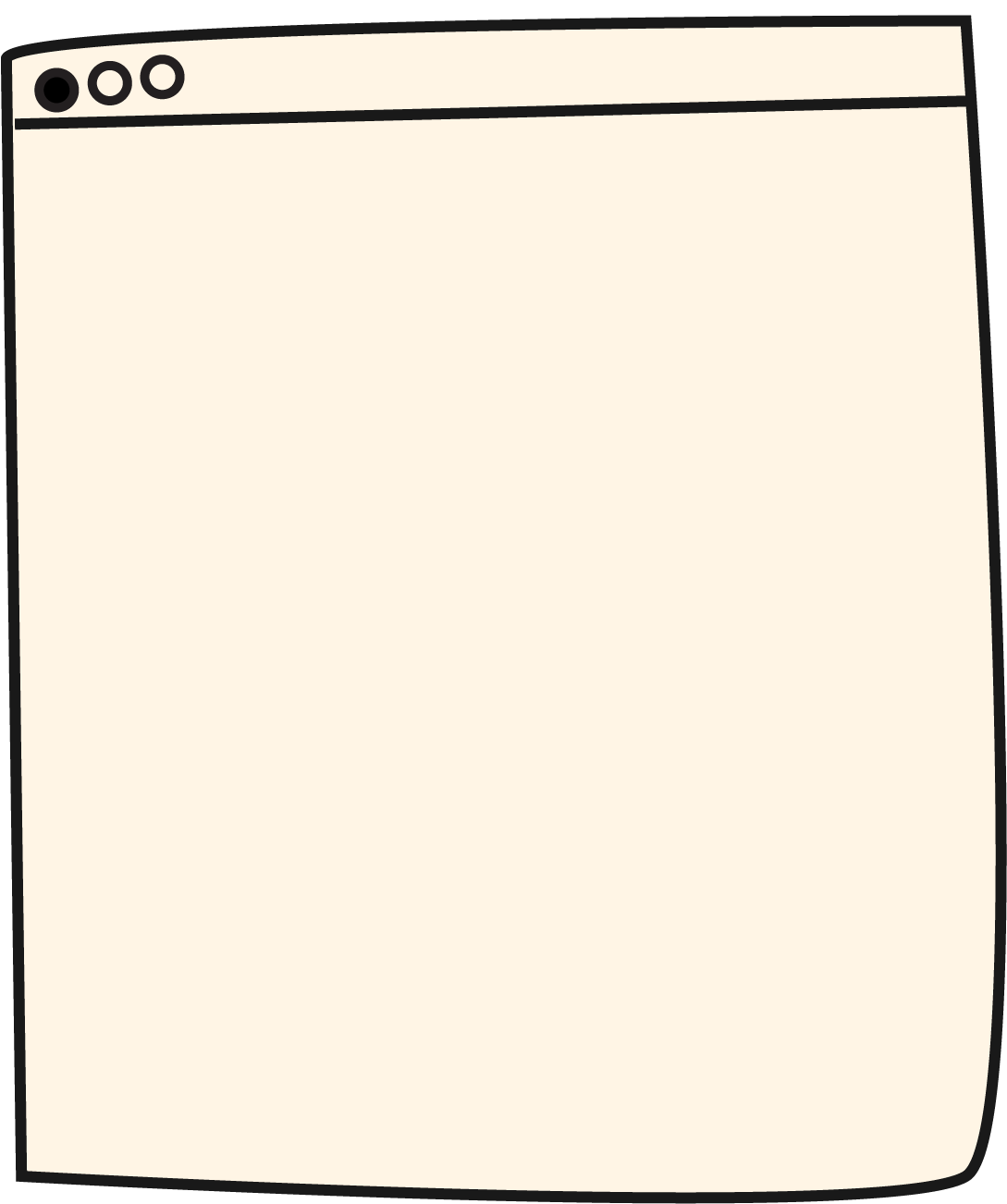 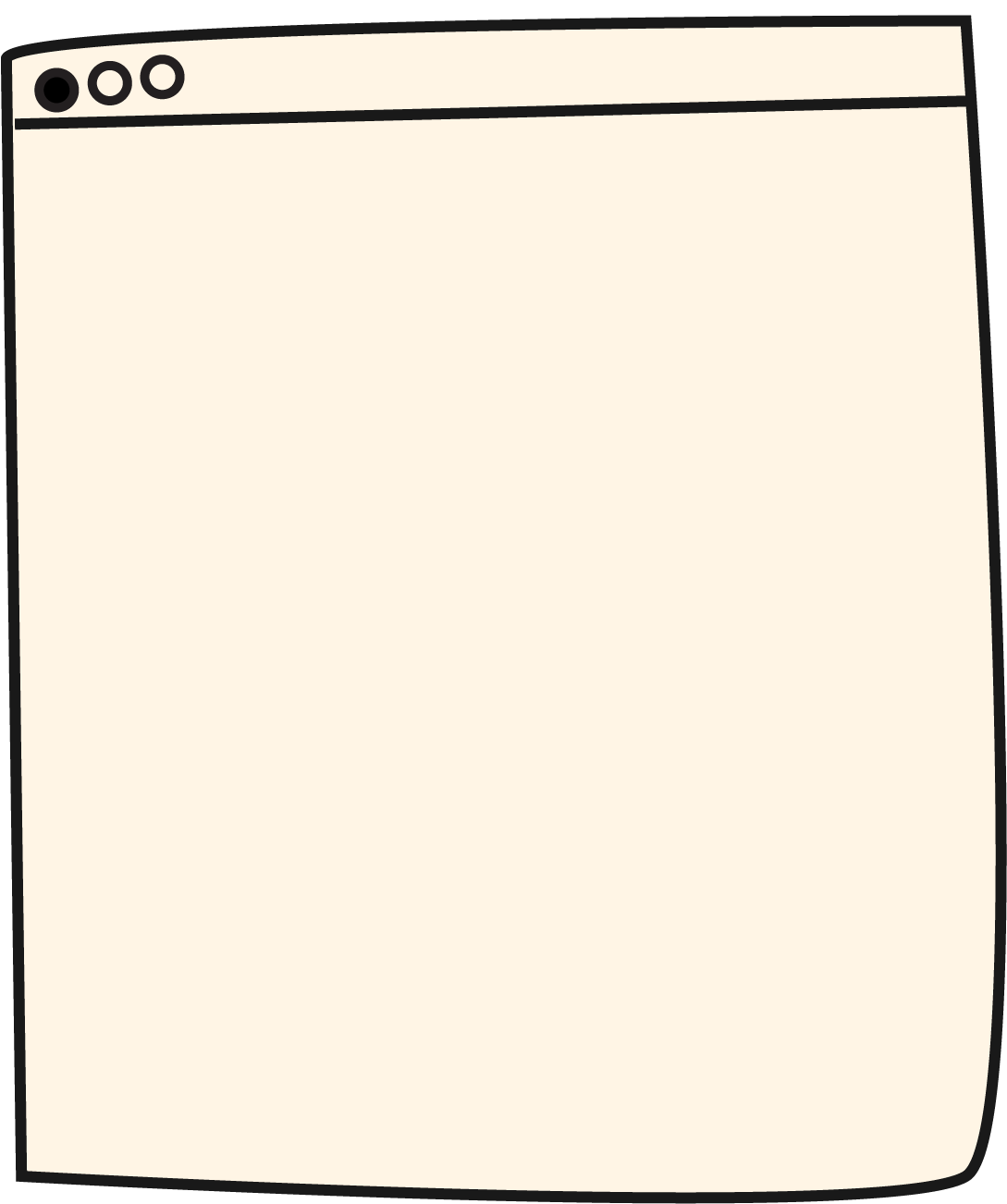 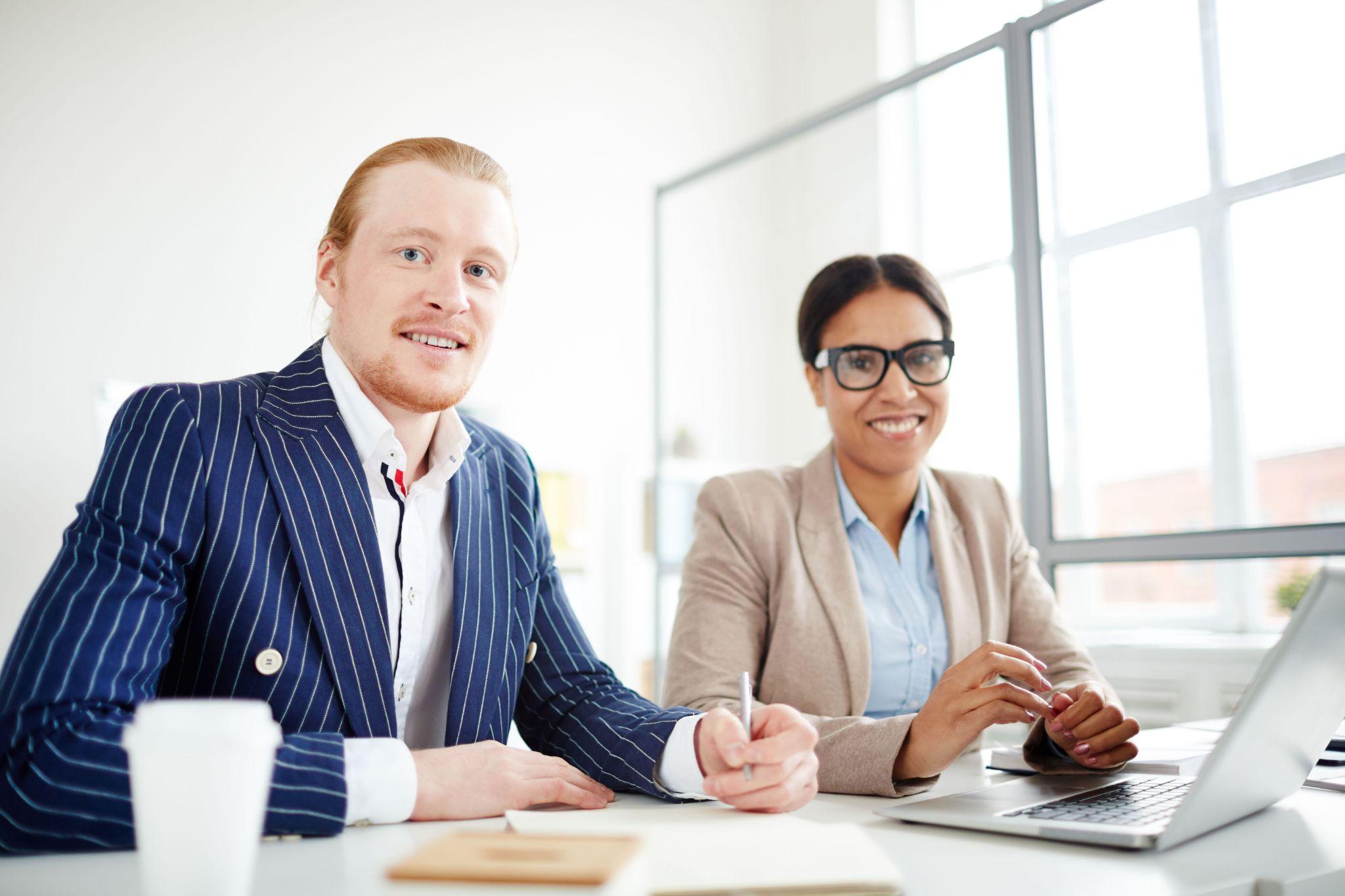 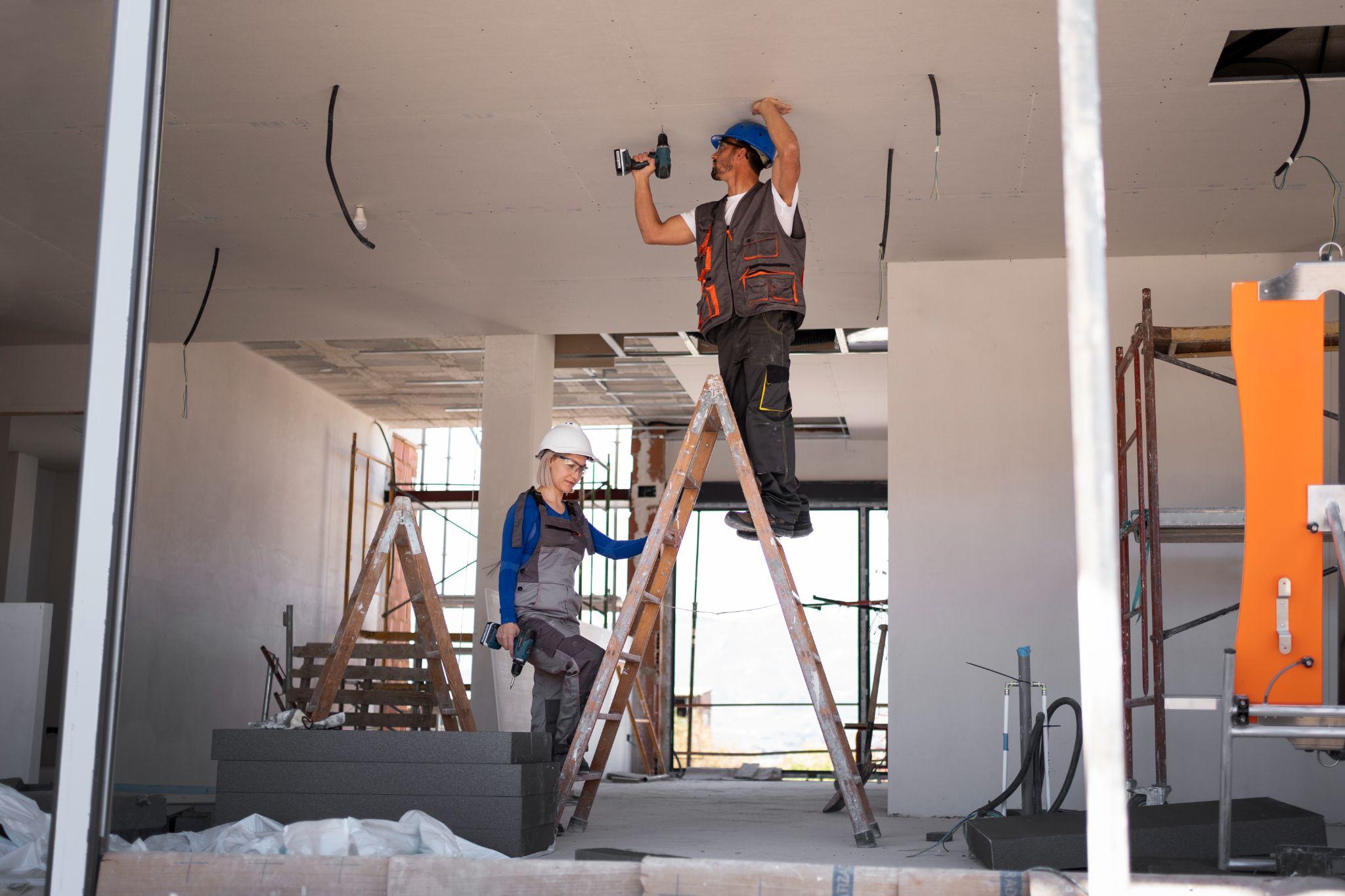 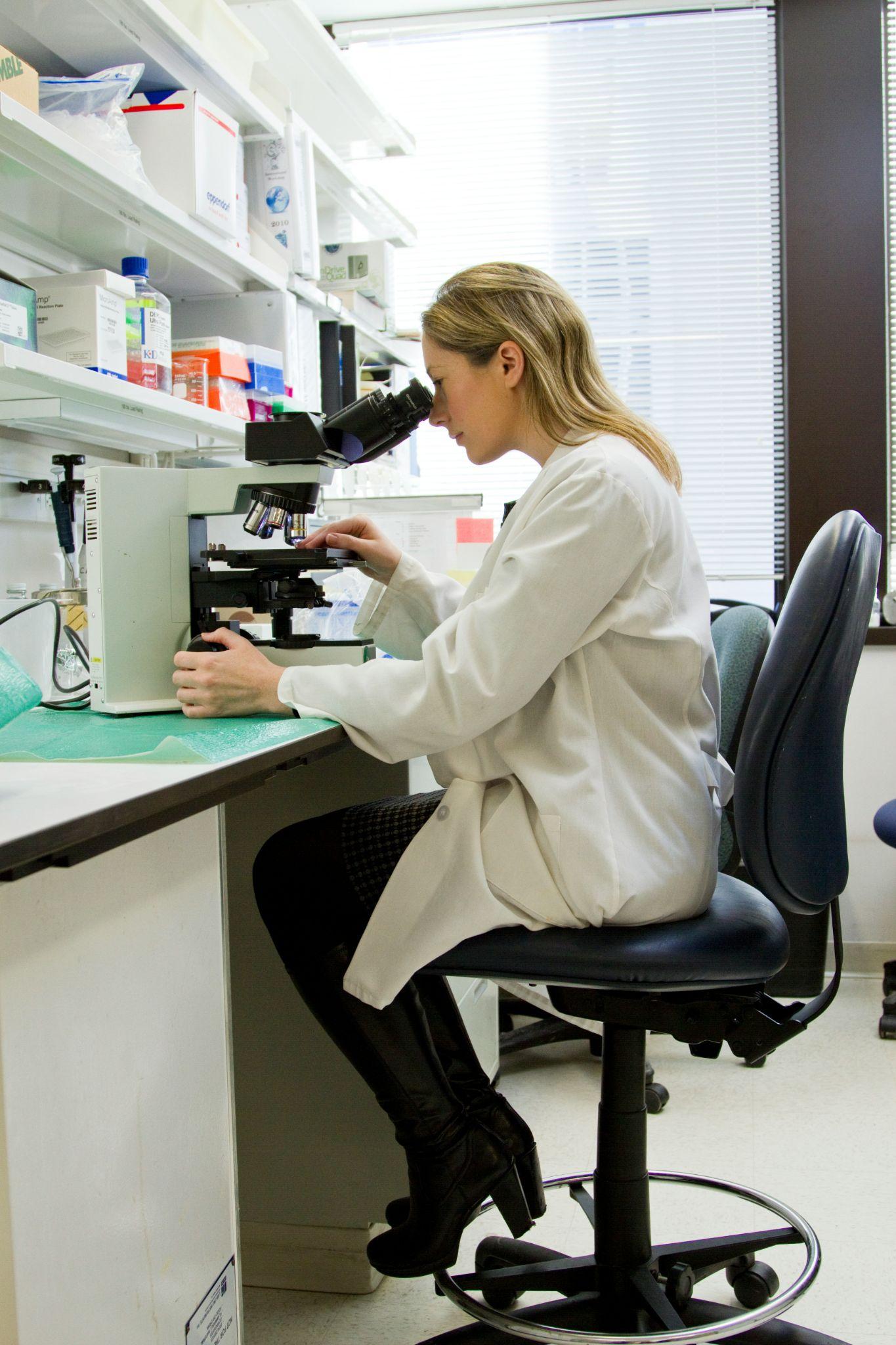 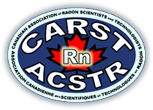 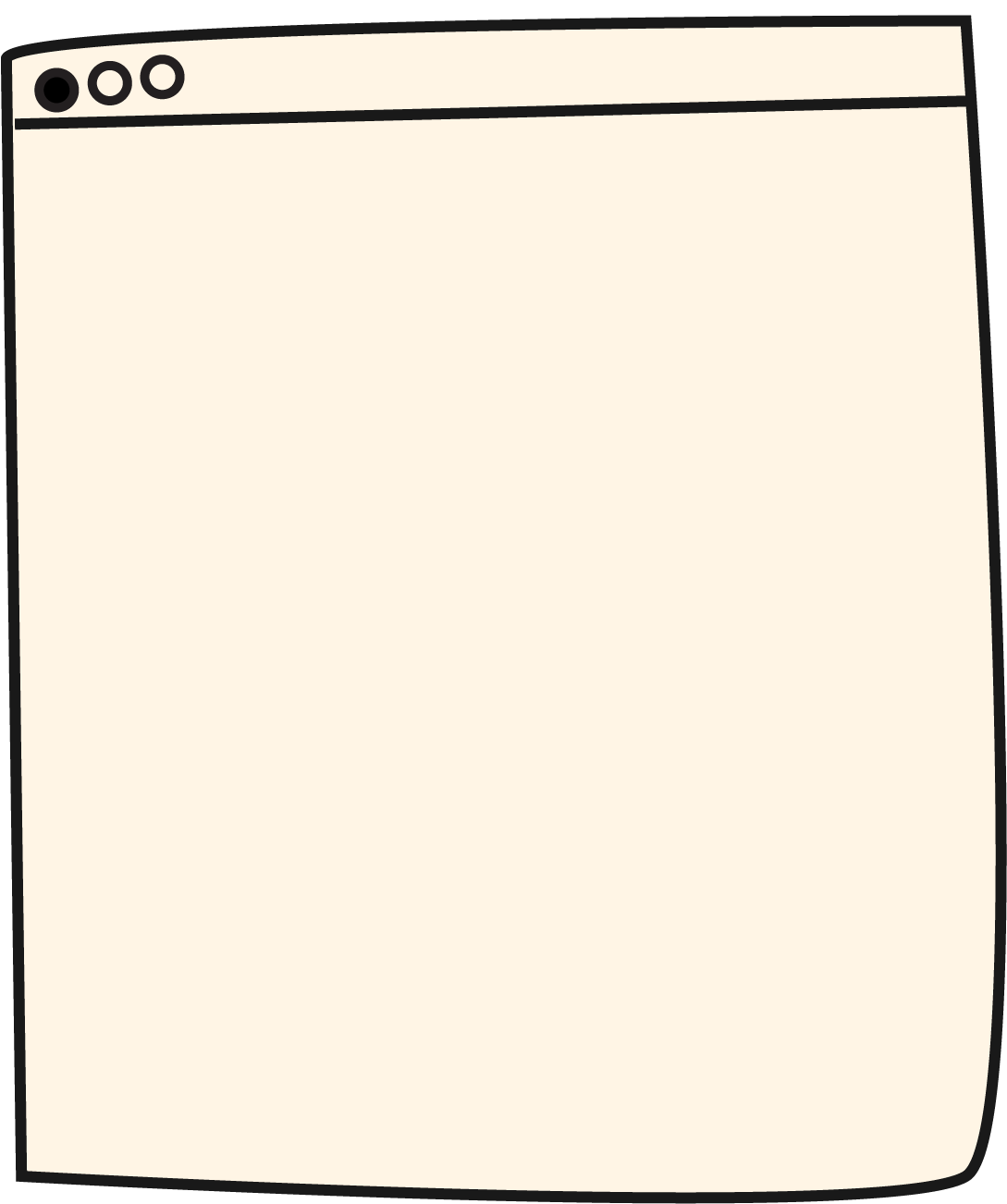 Careers in Radon
Canadian Association of Radon Scientists and Technologists
Growing awareness of the risks of radon means that there are opportunities for various related careers such as:
Mitigation professionals*
Researchers
Laboratory technicians 
Policy analysts (government)
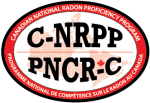 CANADIAN – NATIONAL RADON PROFICIENCY PROGRAM
*Entry-level courses are available online to become certified in radon measurement and mitigation.
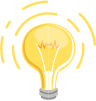 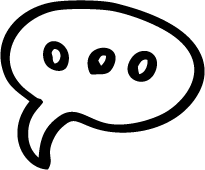 POP QUIZ
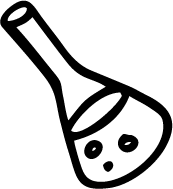 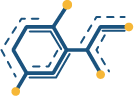 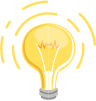 1. Radon is the slow decay underground of which element?
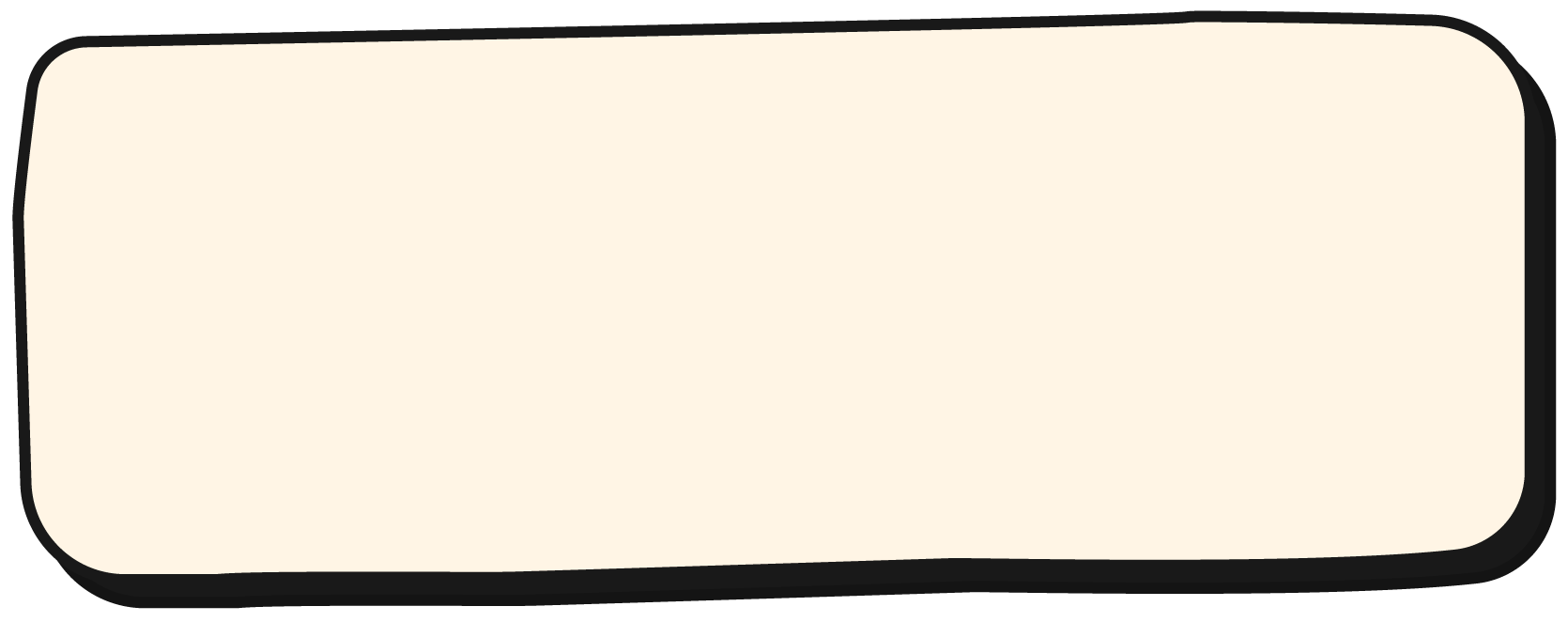 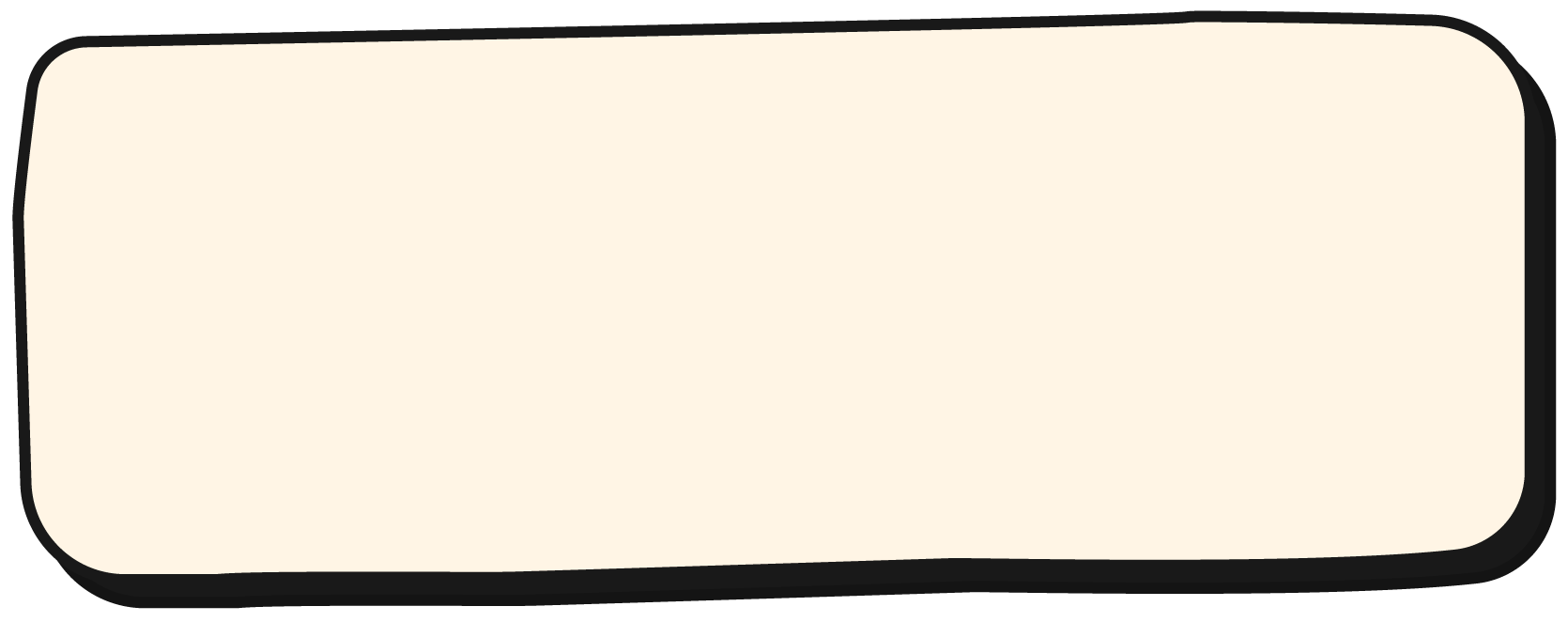 Plutonium
B. Uranium
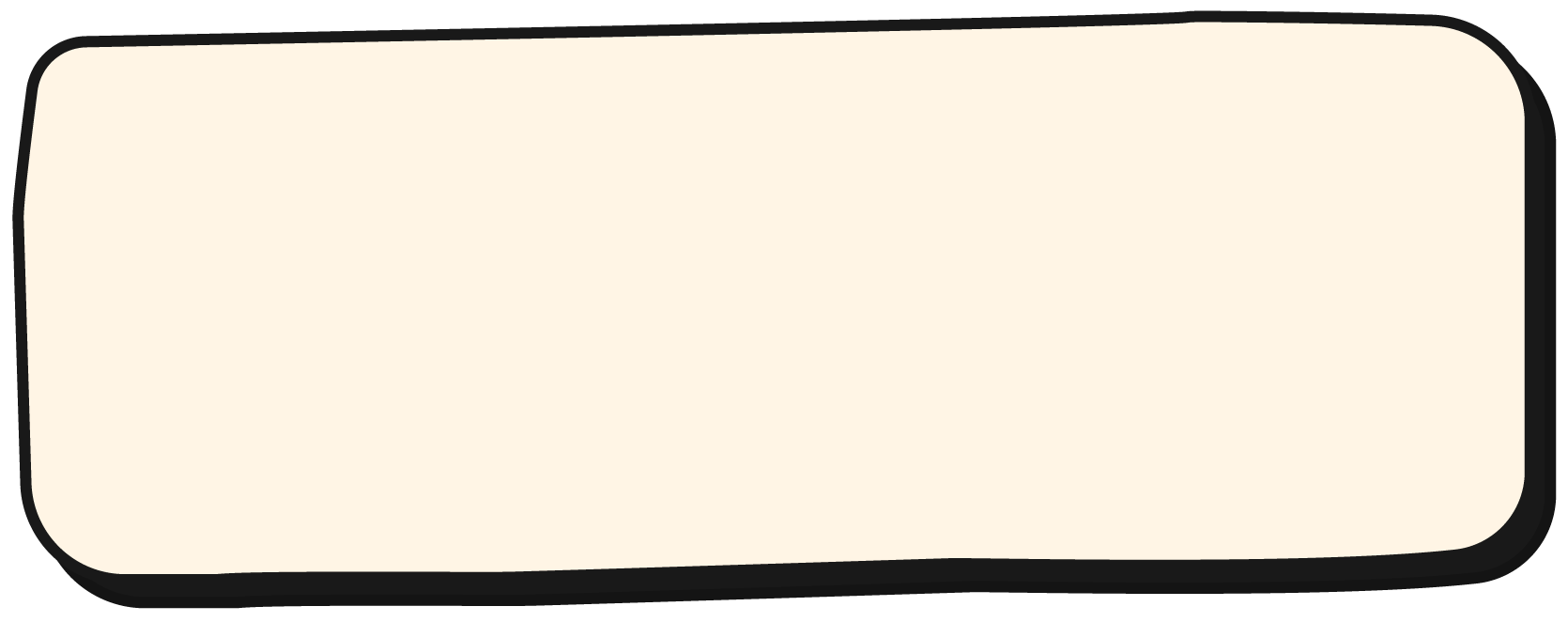 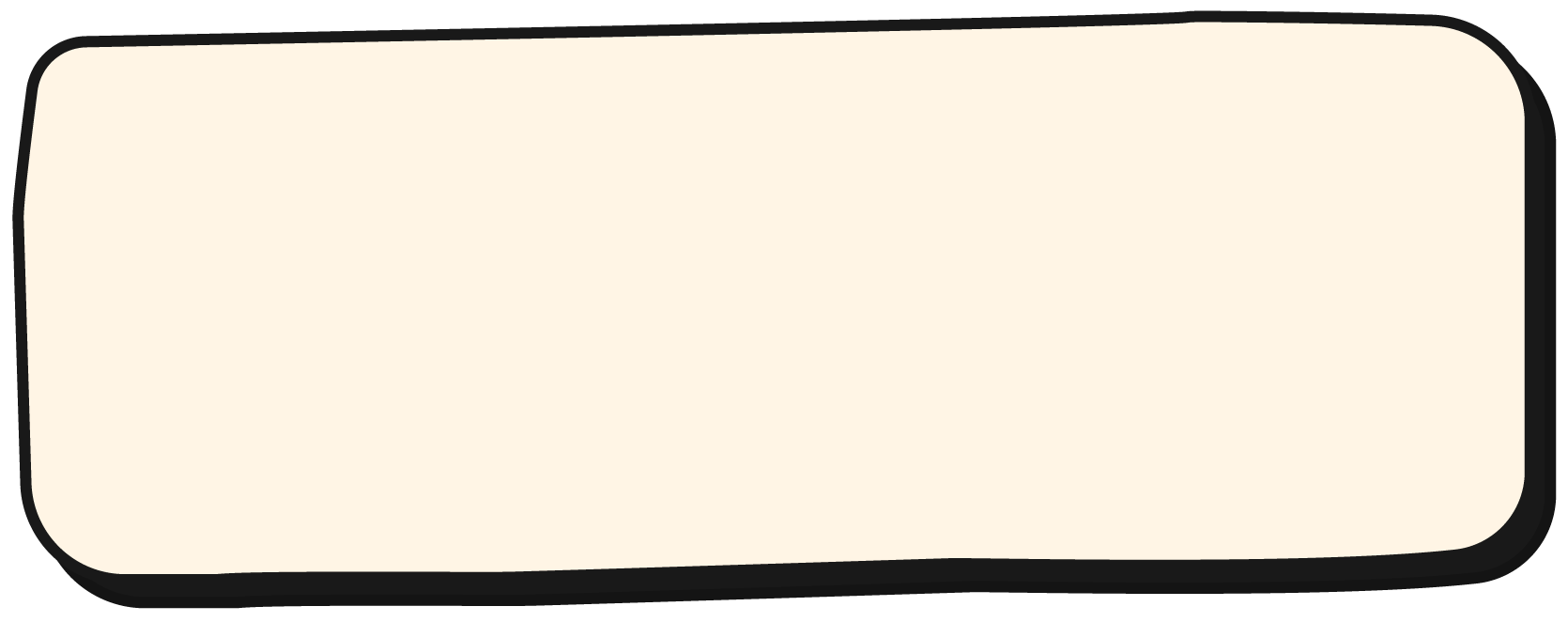 D. Radium
C. Cadmium
[Speaker Notes: B]
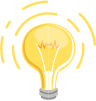 1. Radon is the slow decay underground of which element?
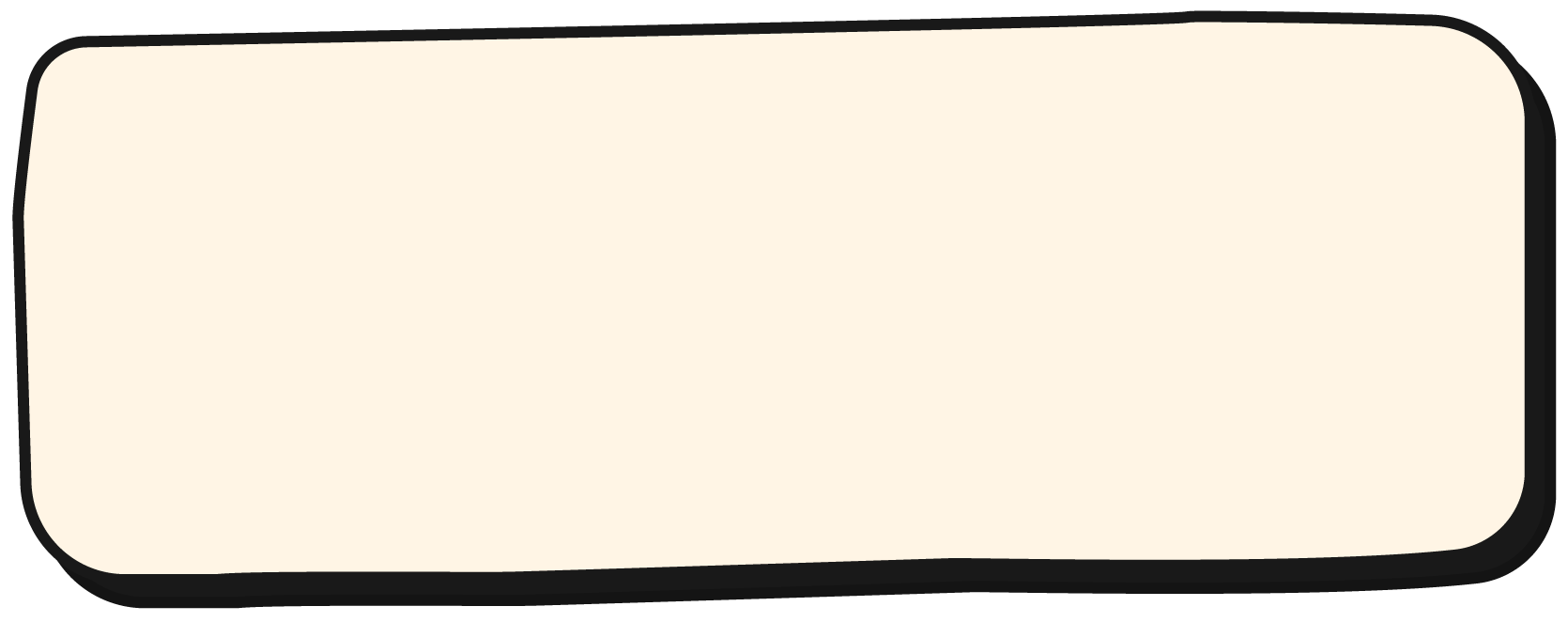 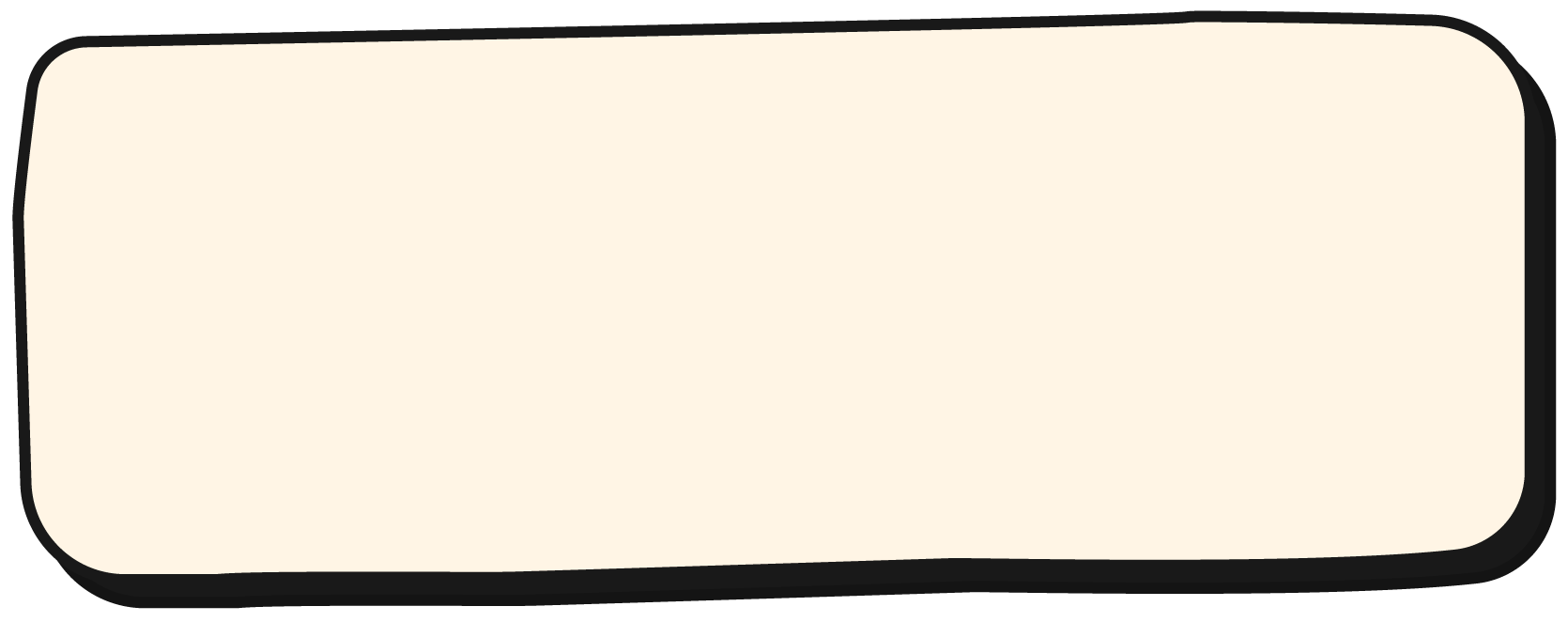 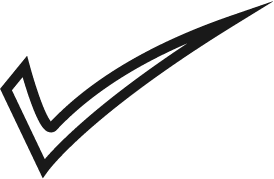 Plutonium
B. Uranium
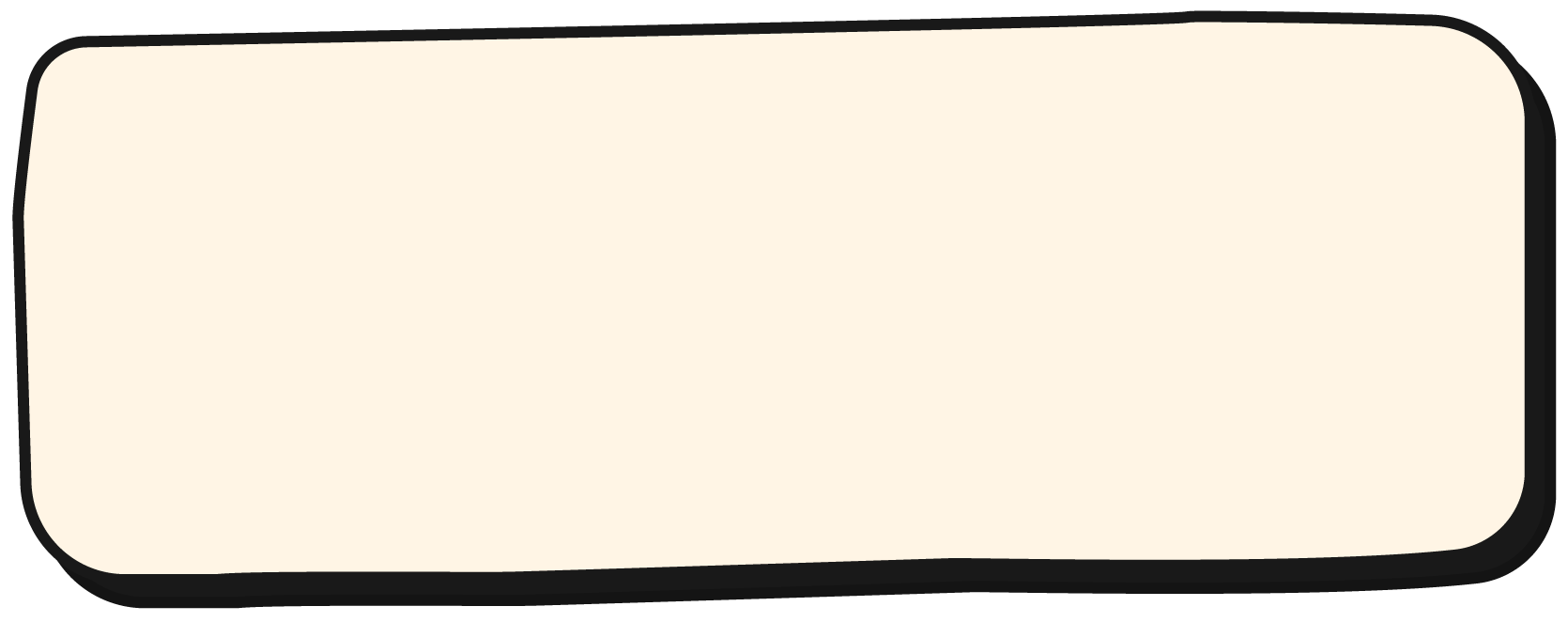 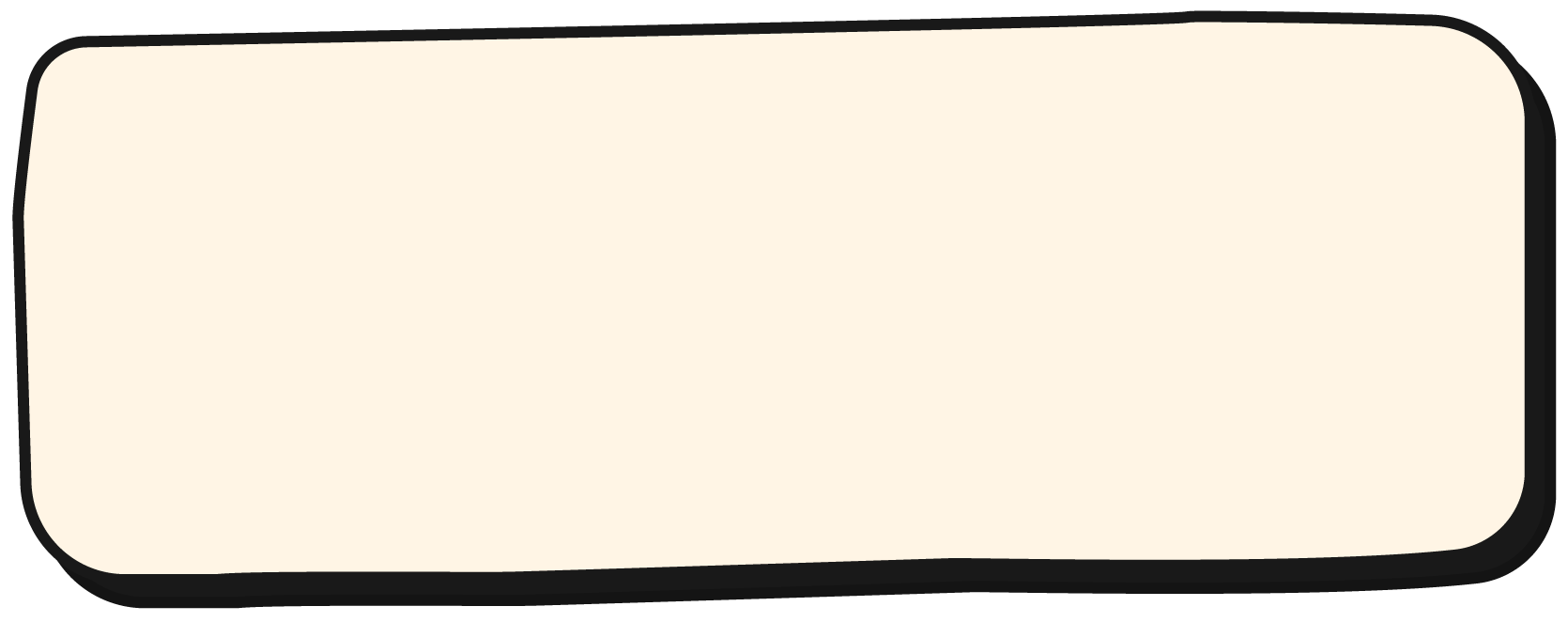 D. Radium
C. Cadmium
[Speaker Notes: B]
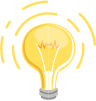 2. Which soil type allows radon to move most easily?
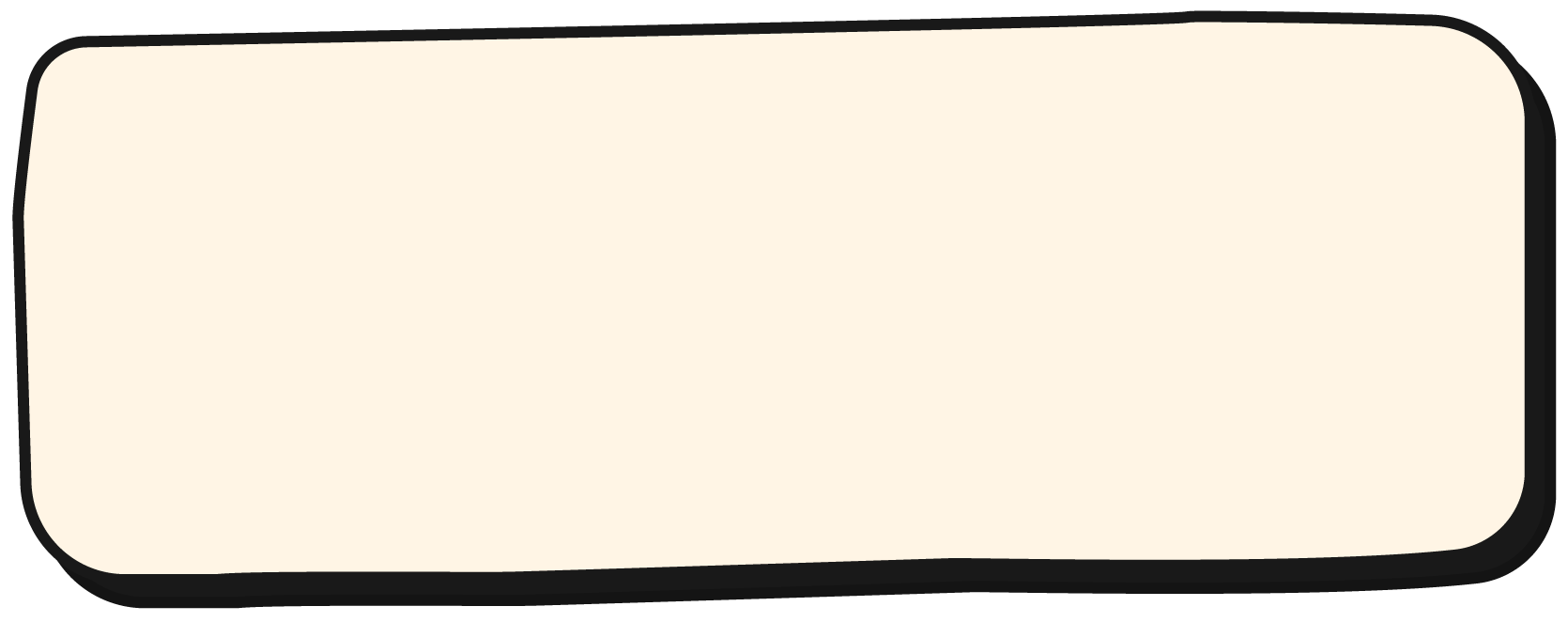 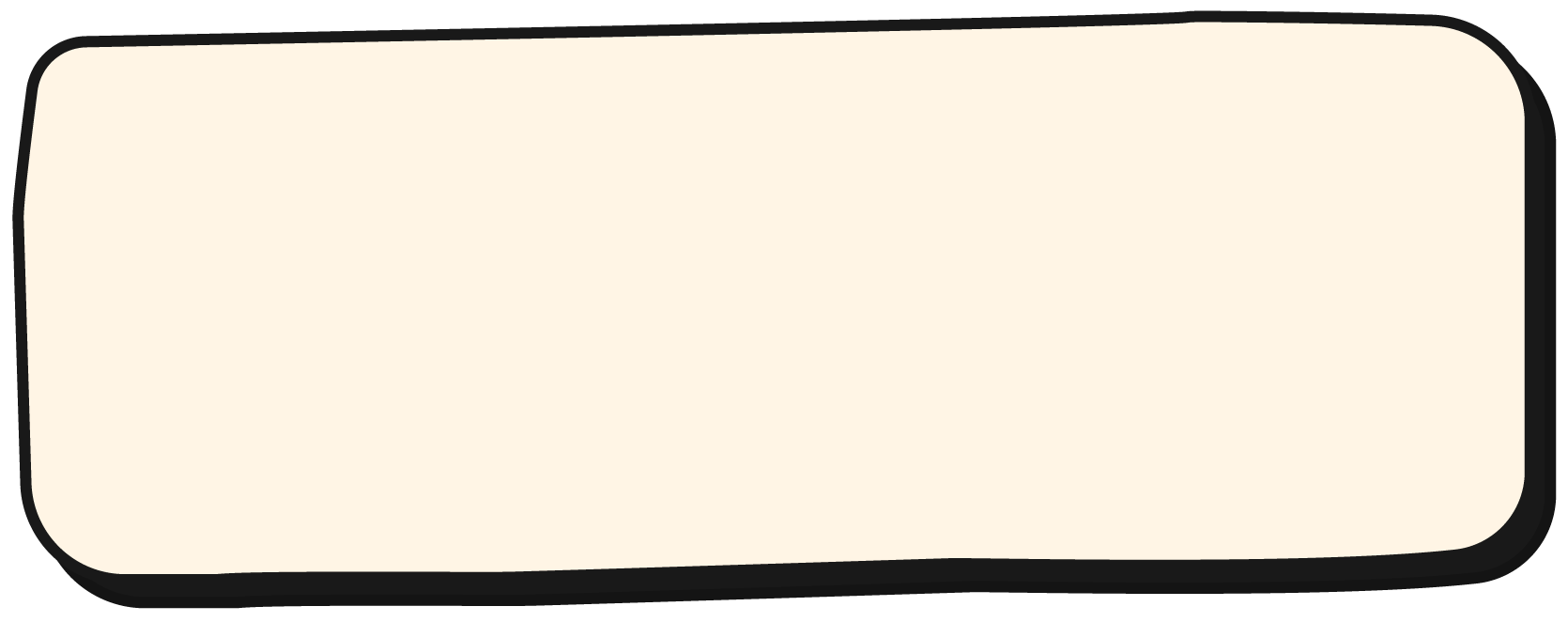 Clay
B. Gravel
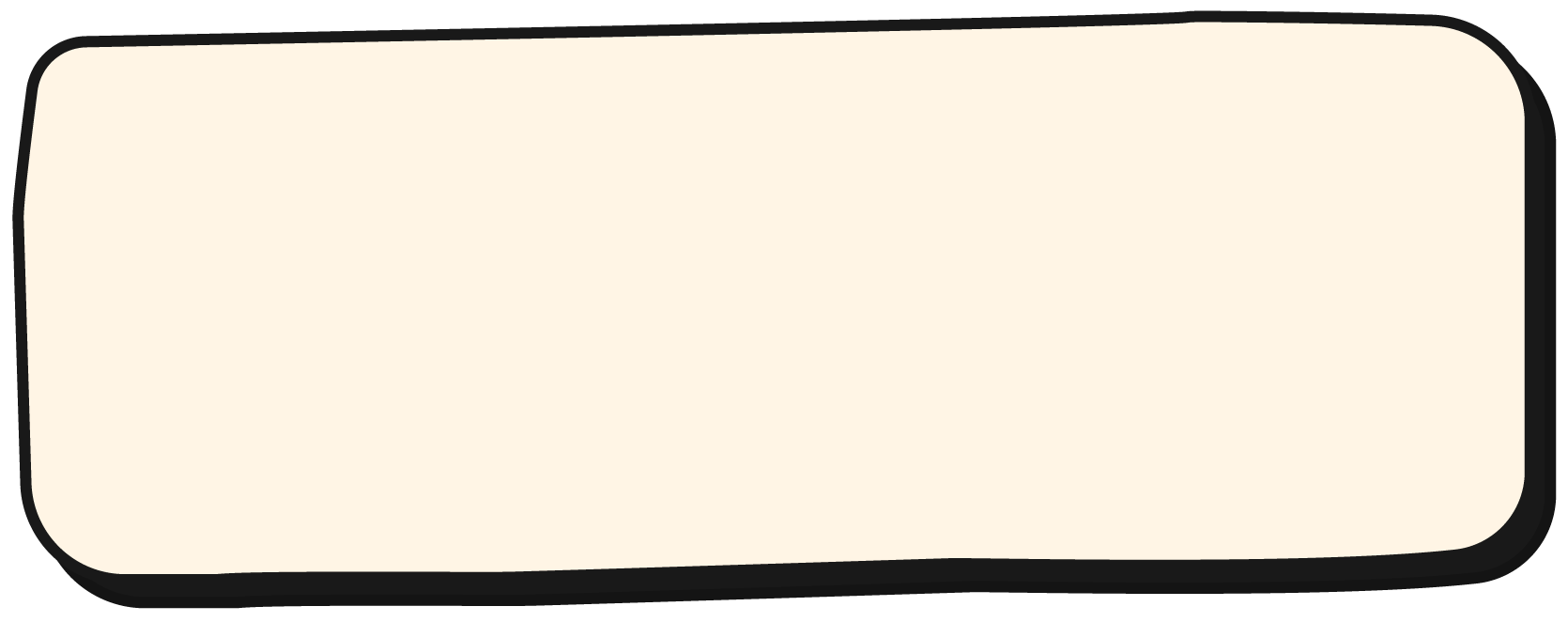 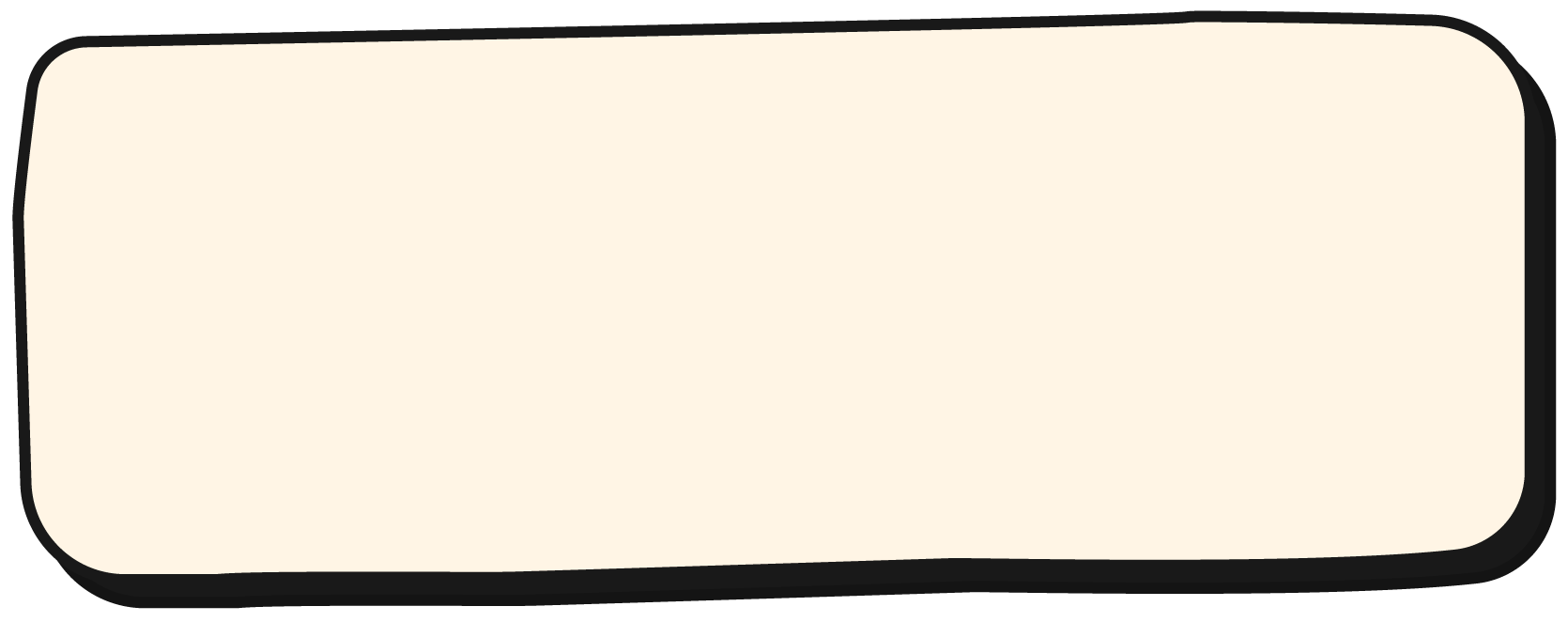 D. Sand
C. Silt
[Speaker Notes: D]
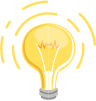 2. Which soil type allows radon to move most easily?
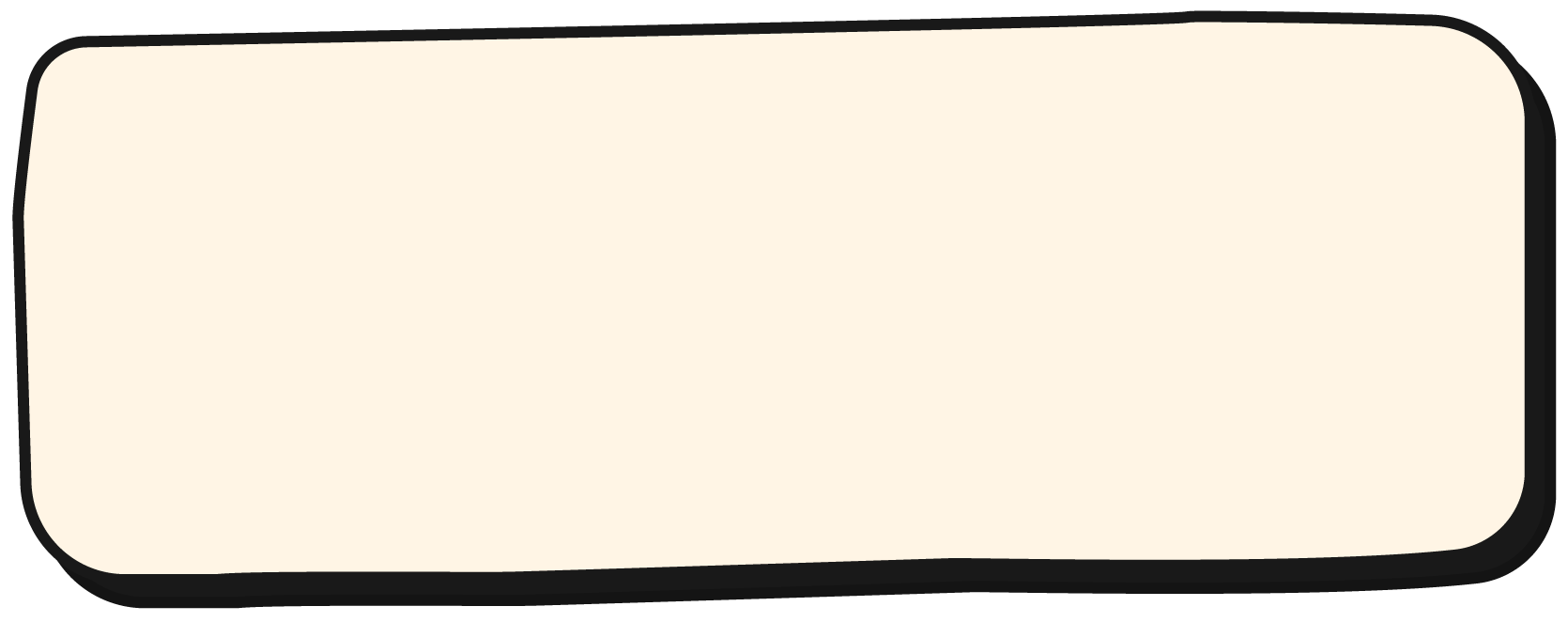 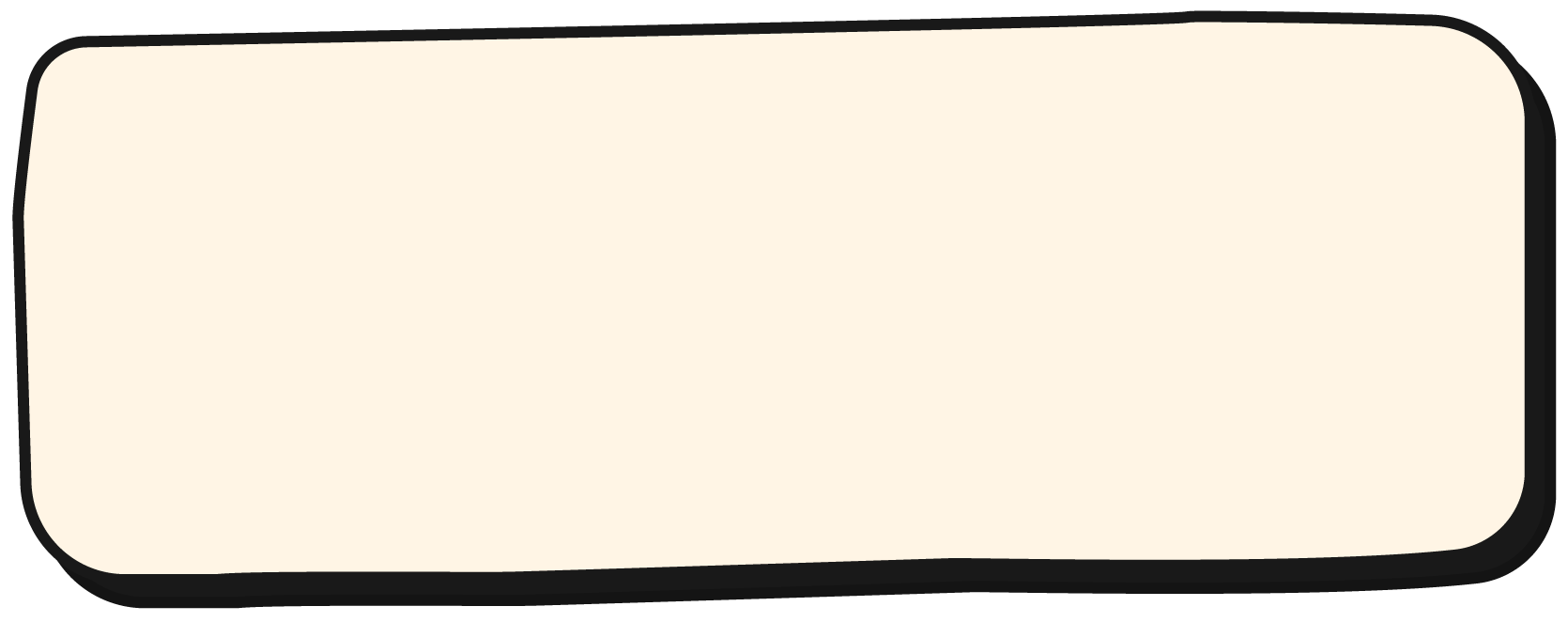 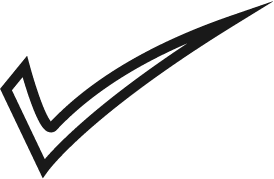 Clay
B. Gravel
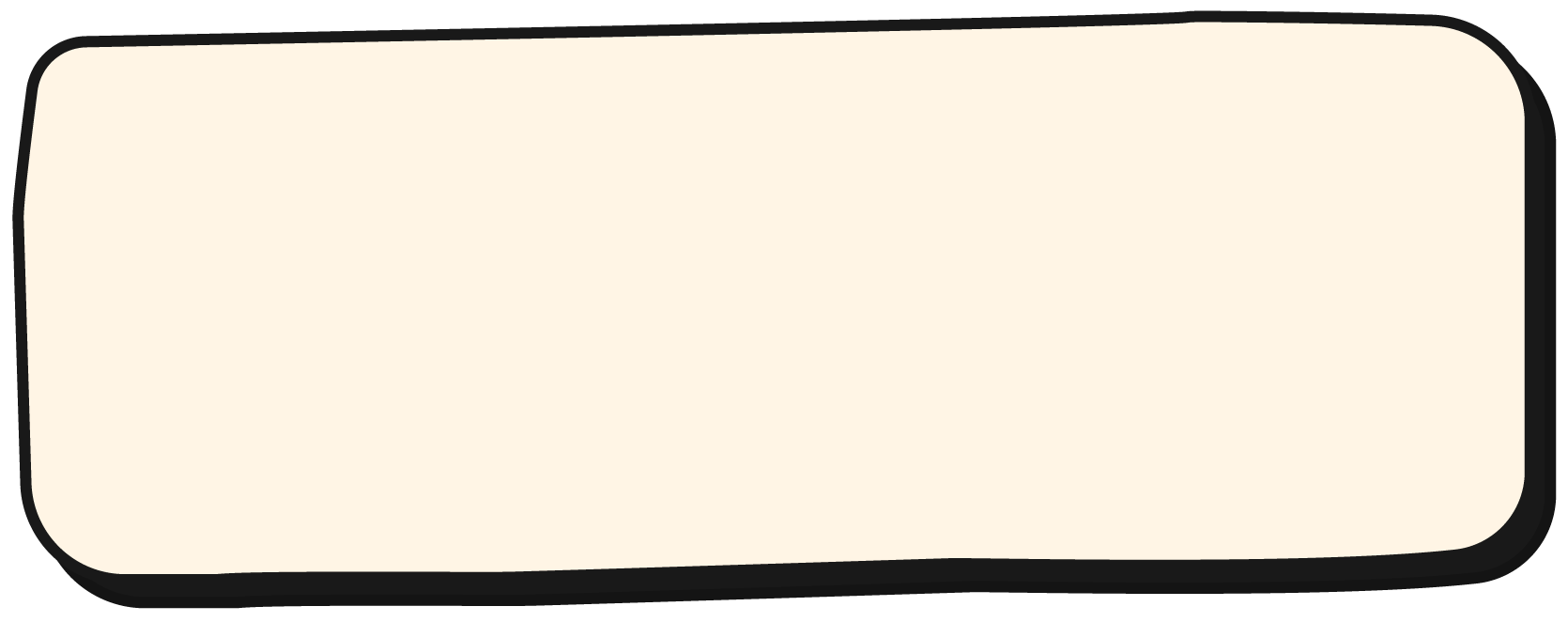 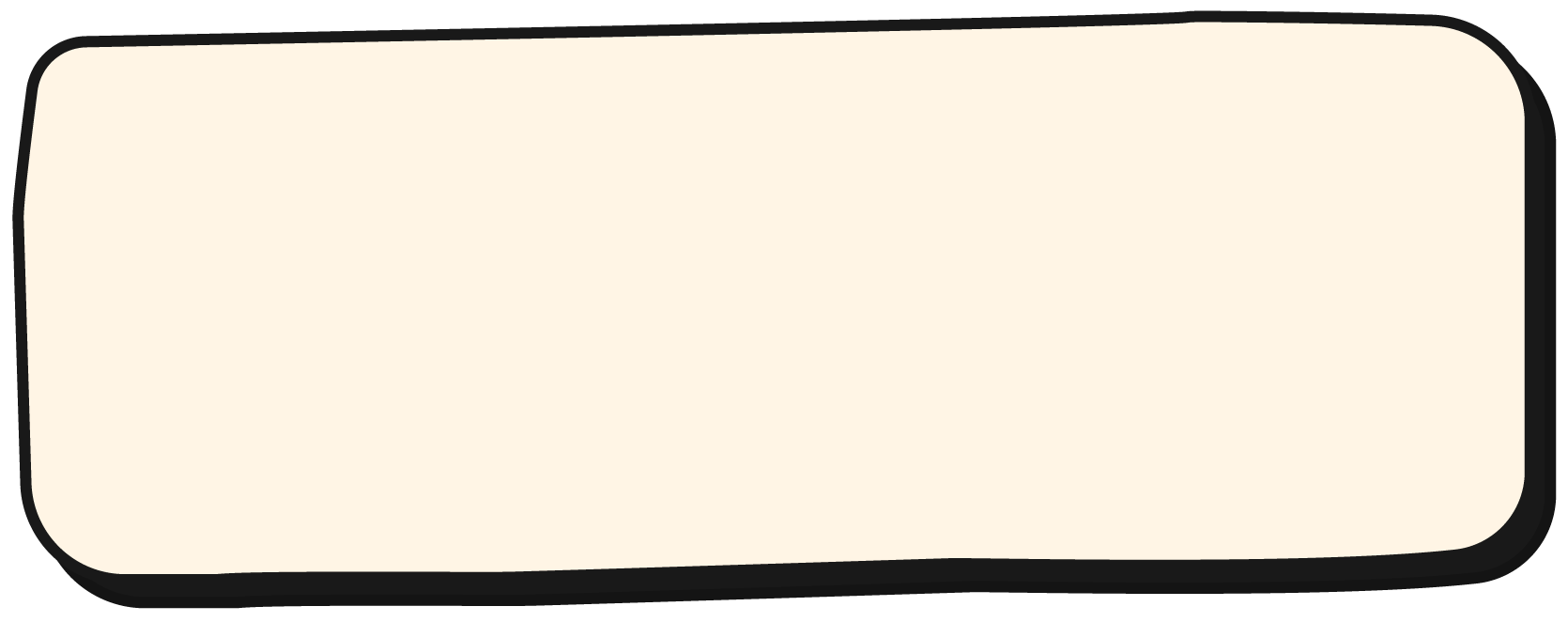 D. Sand
C. Silt
[Speaker Notes: D]
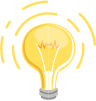 3. Radon is the leading cause of what among non-smokers?
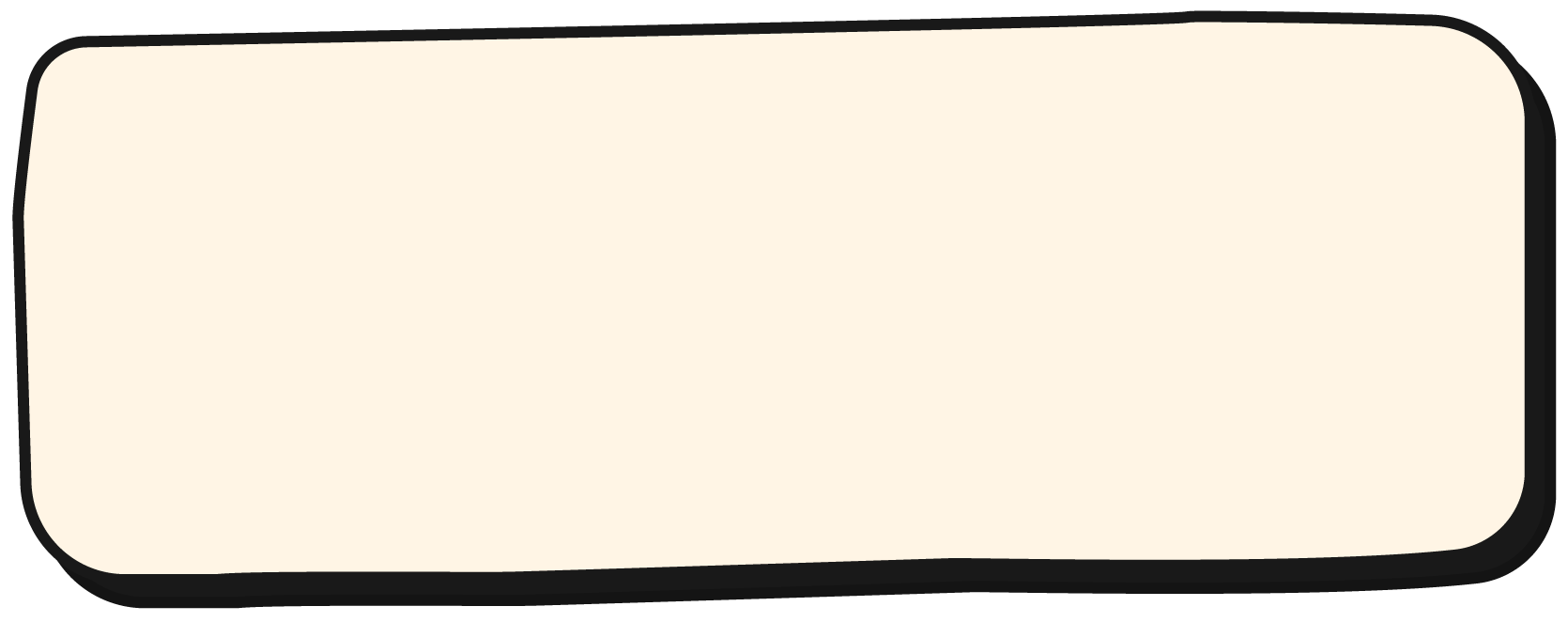 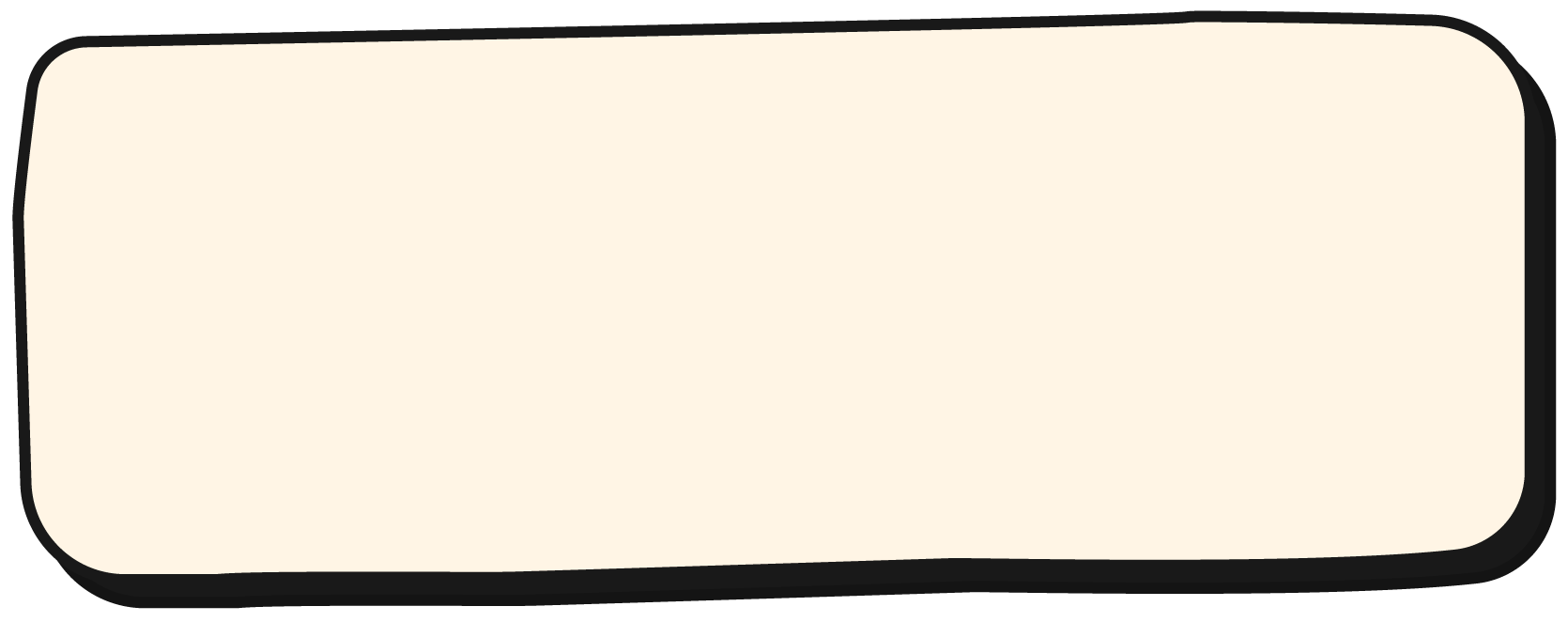 Heart Disease
B. Skin Cancer
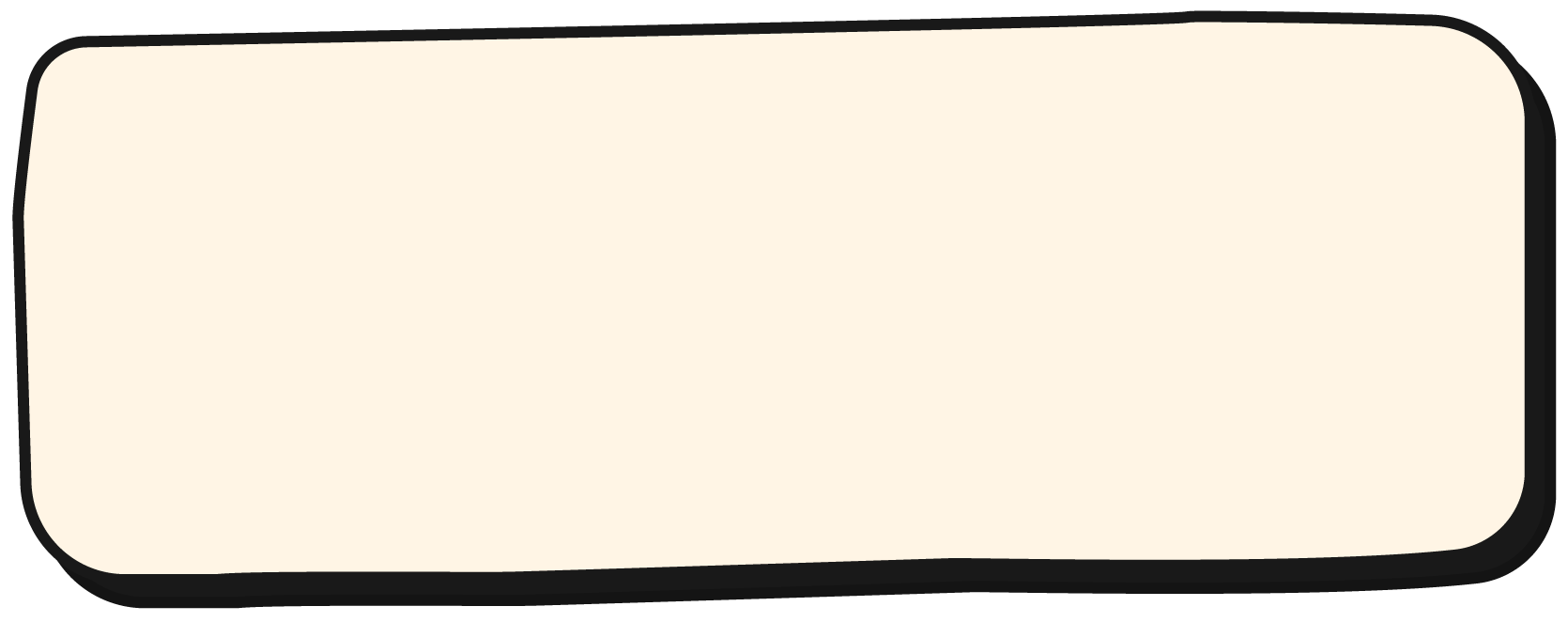 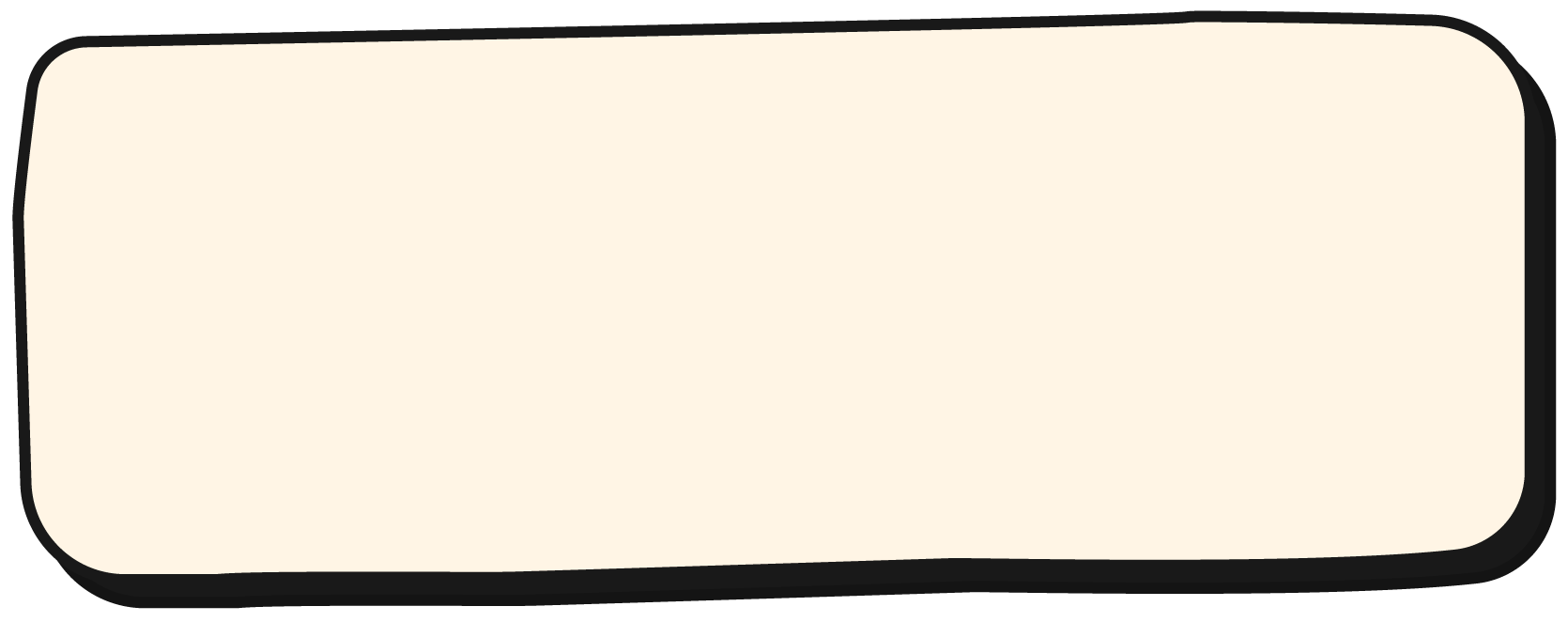 D. Premature Death
C. Lung Cancer
[Speaker Notes: C]
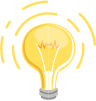 3. Radon is the leading cause of what among non-smokers?
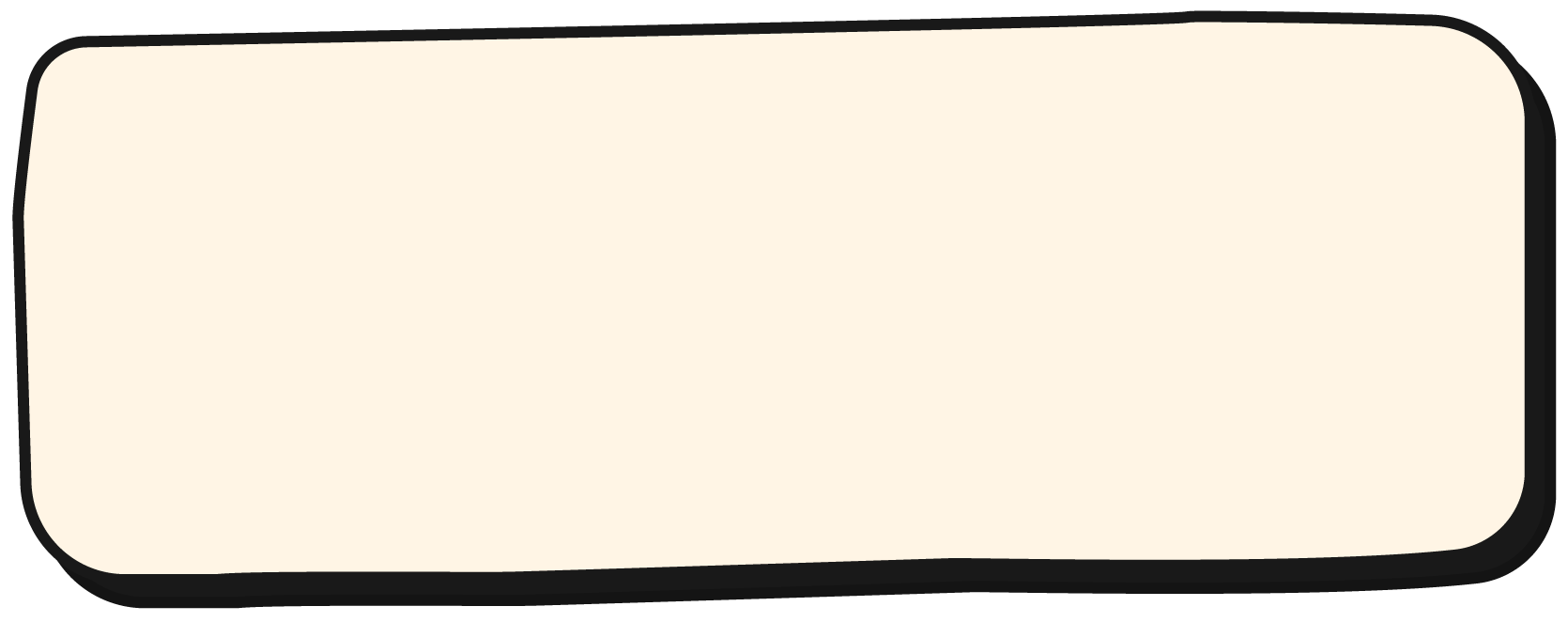 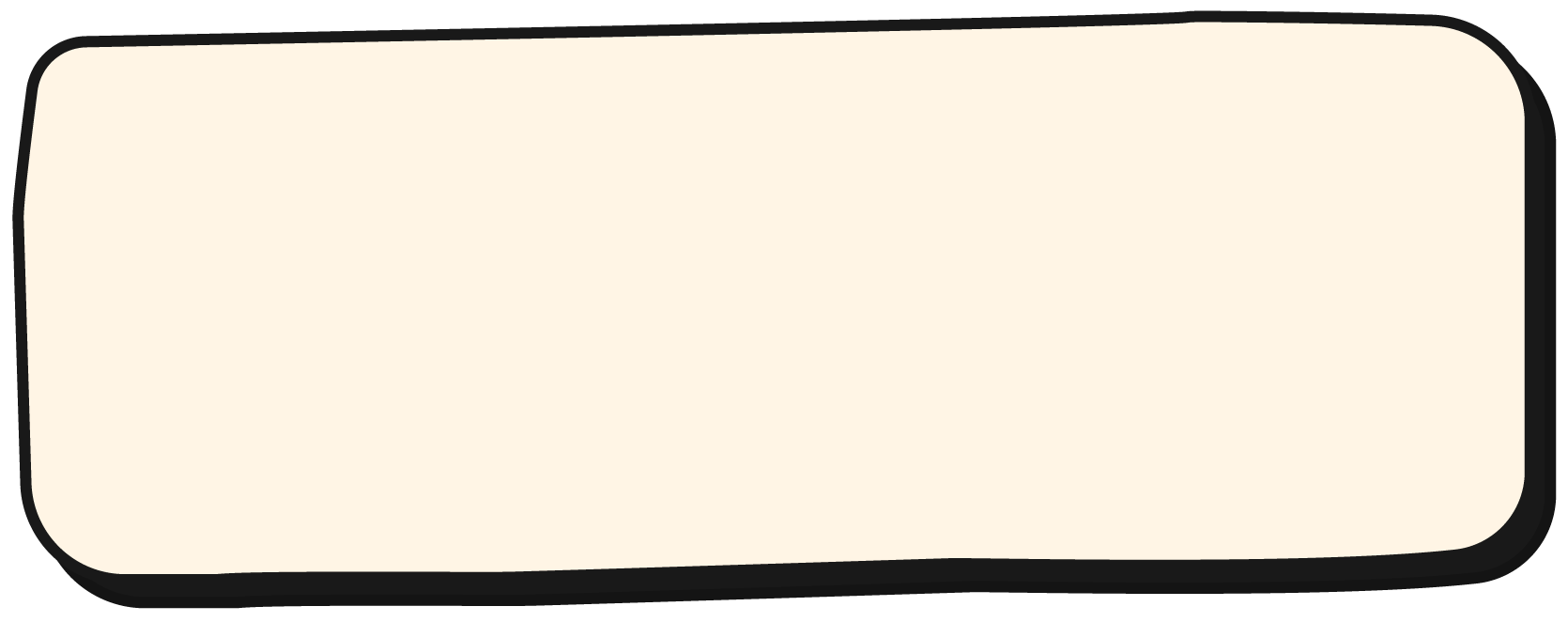 Heart Disease
B. Skin Cancer
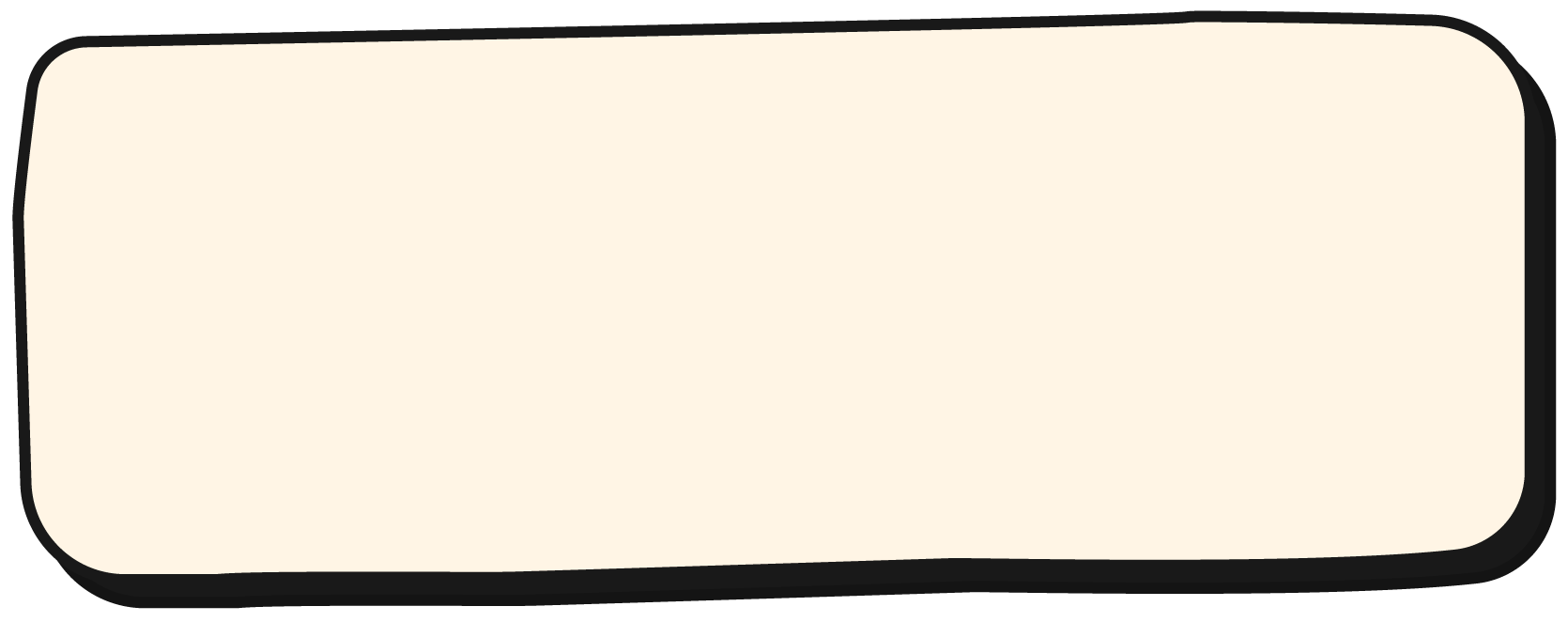 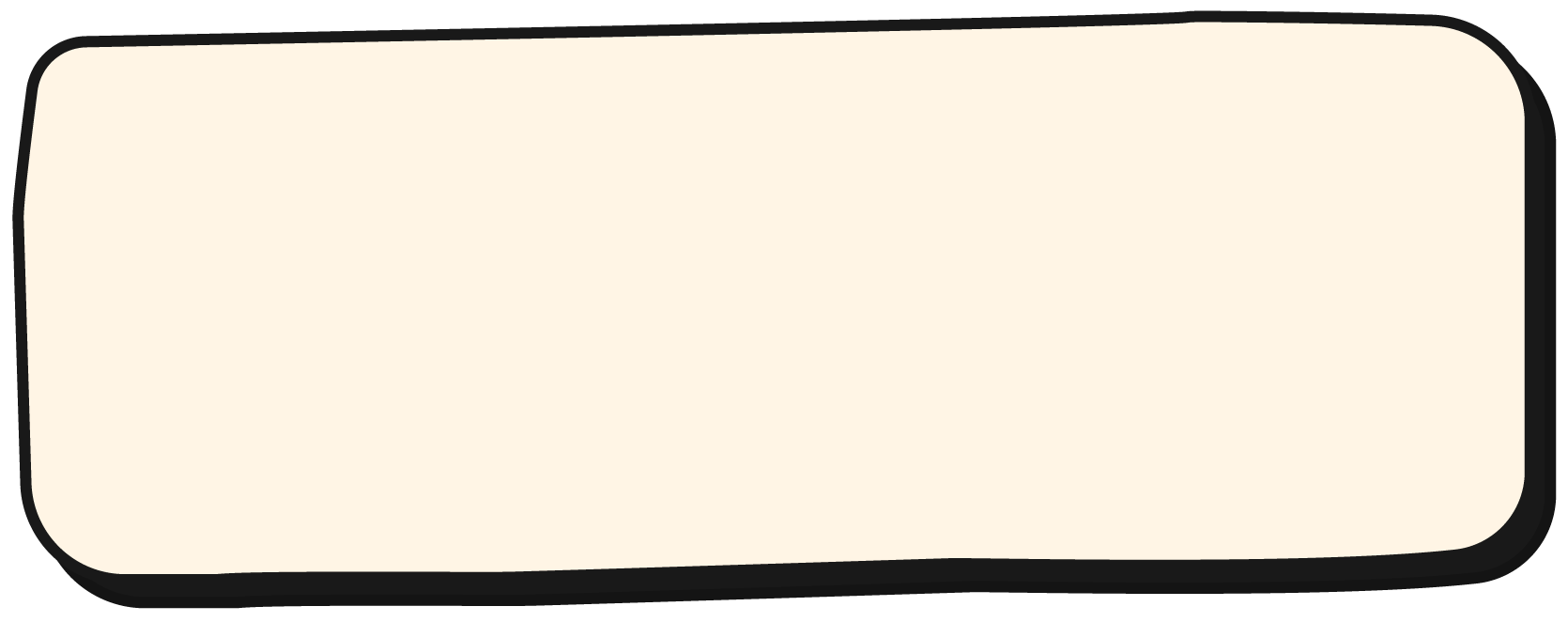 D. Premature Death
C. Lung Cancer
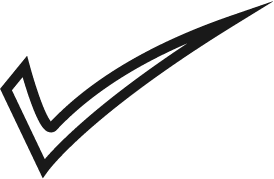 [Speaker Notes: C]
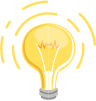 4. Which area of BC has the highest concentration of radon?
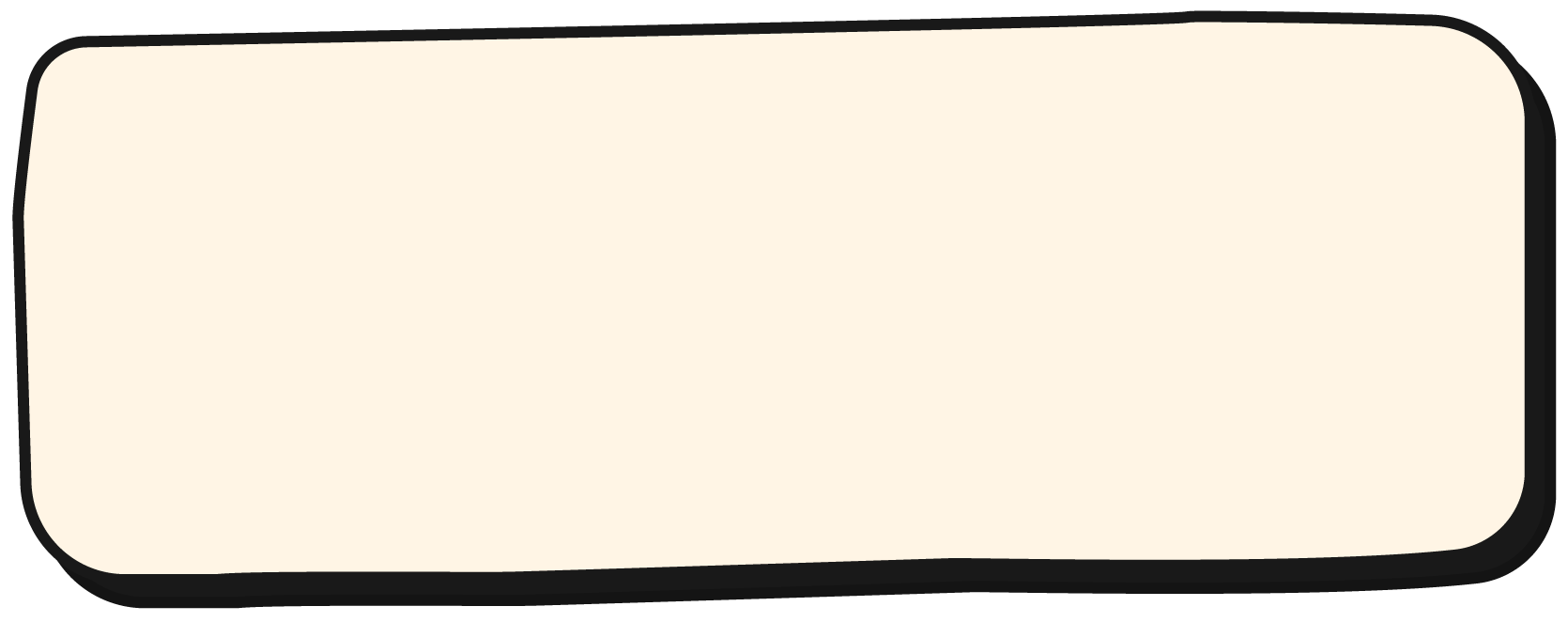 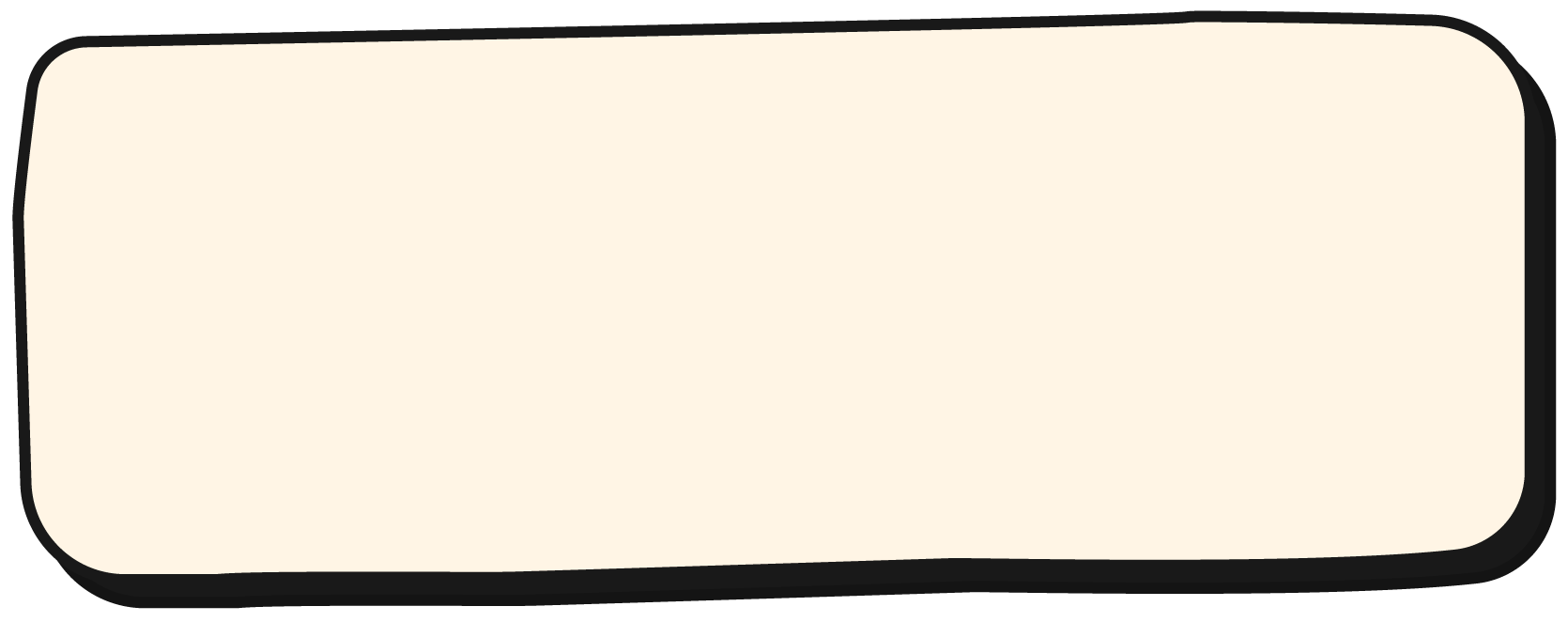 Interior
B. Northern
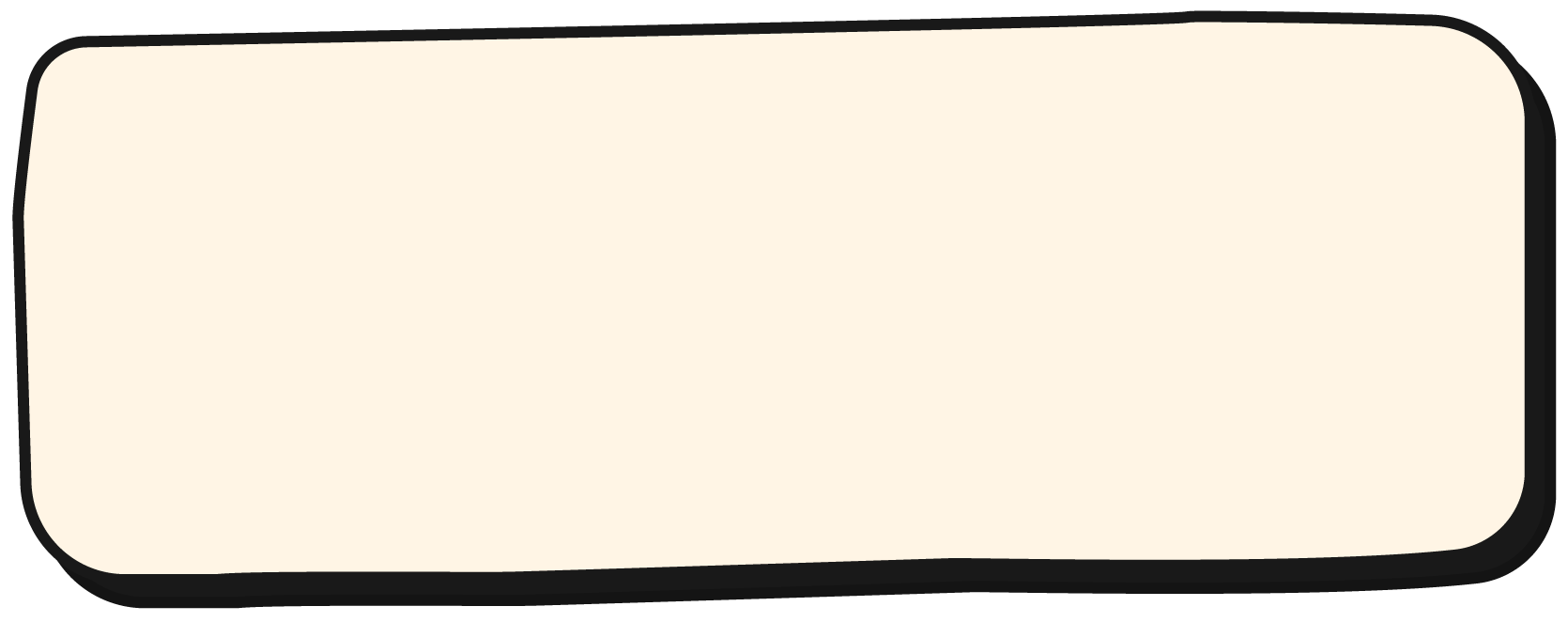 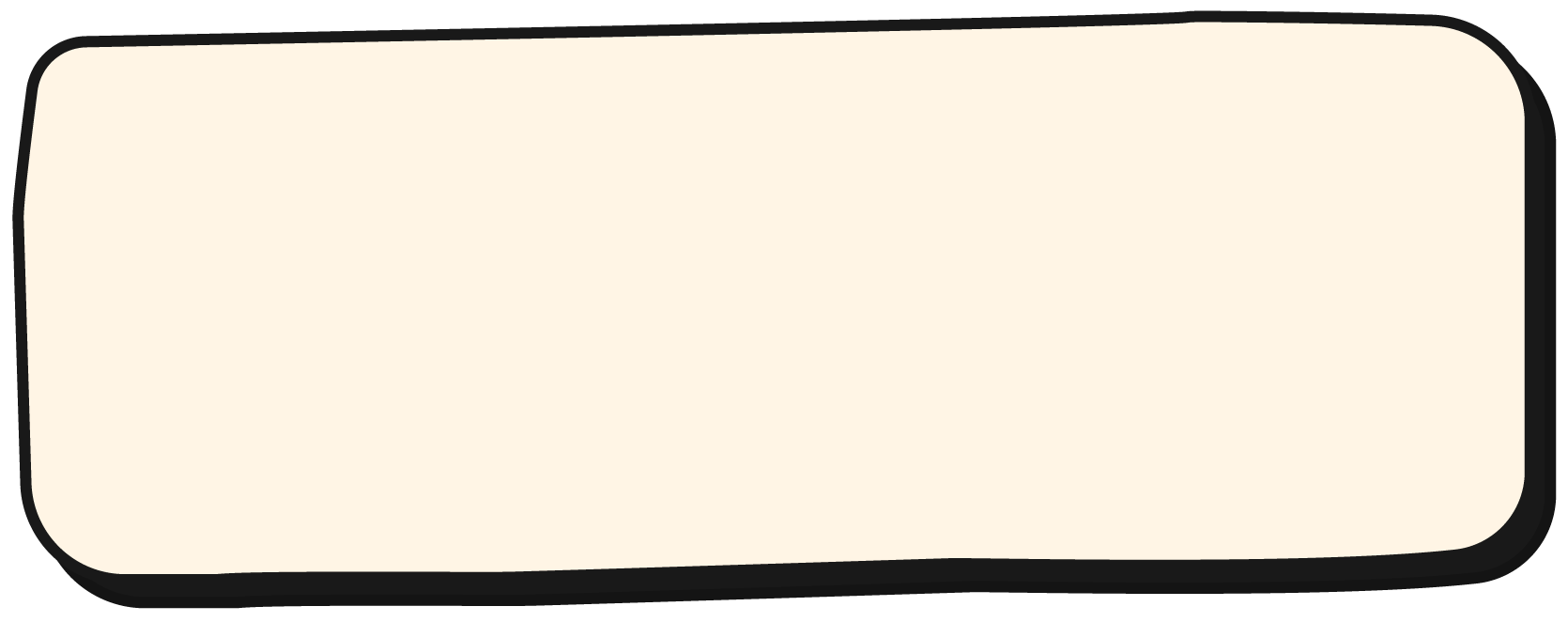 D. Vancouver Island/ Sunshine Coast
C. Metro Vancouver
[Speaker Notes: A]
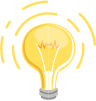 4. Which area of BC has the highest concentration of radon?
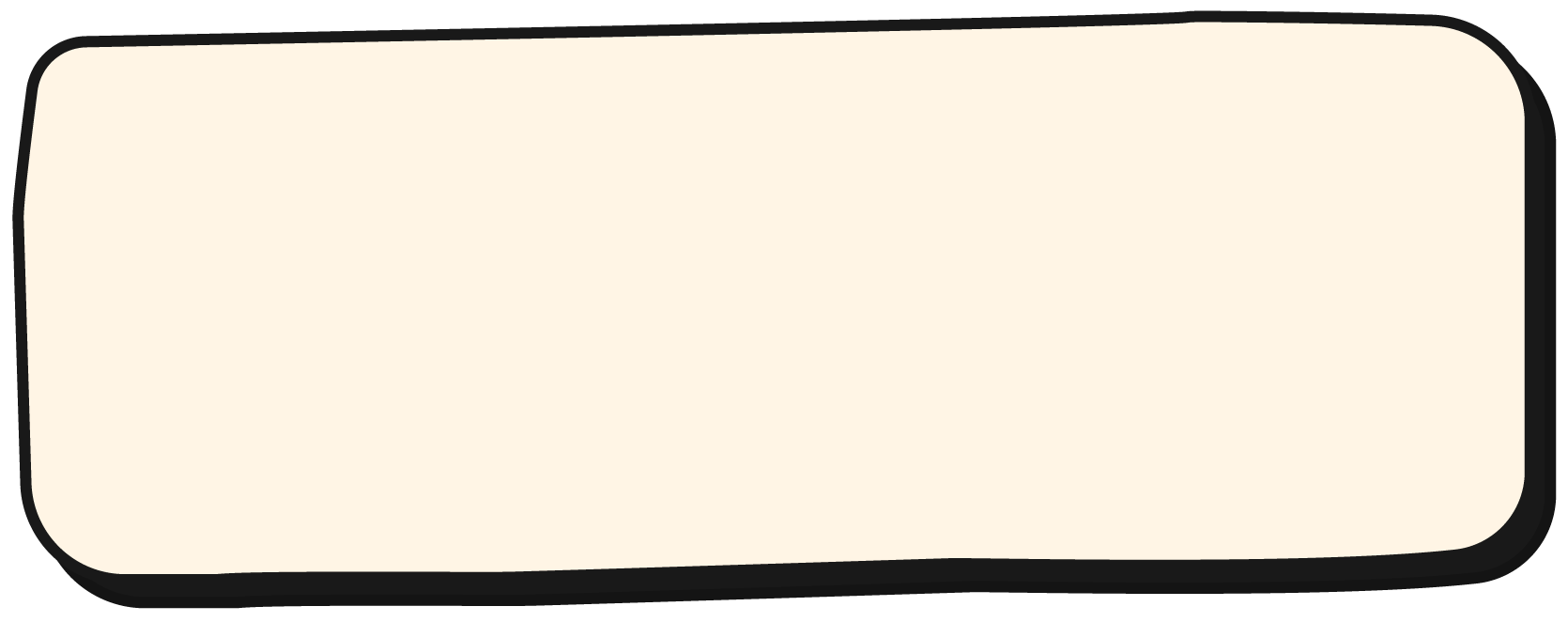 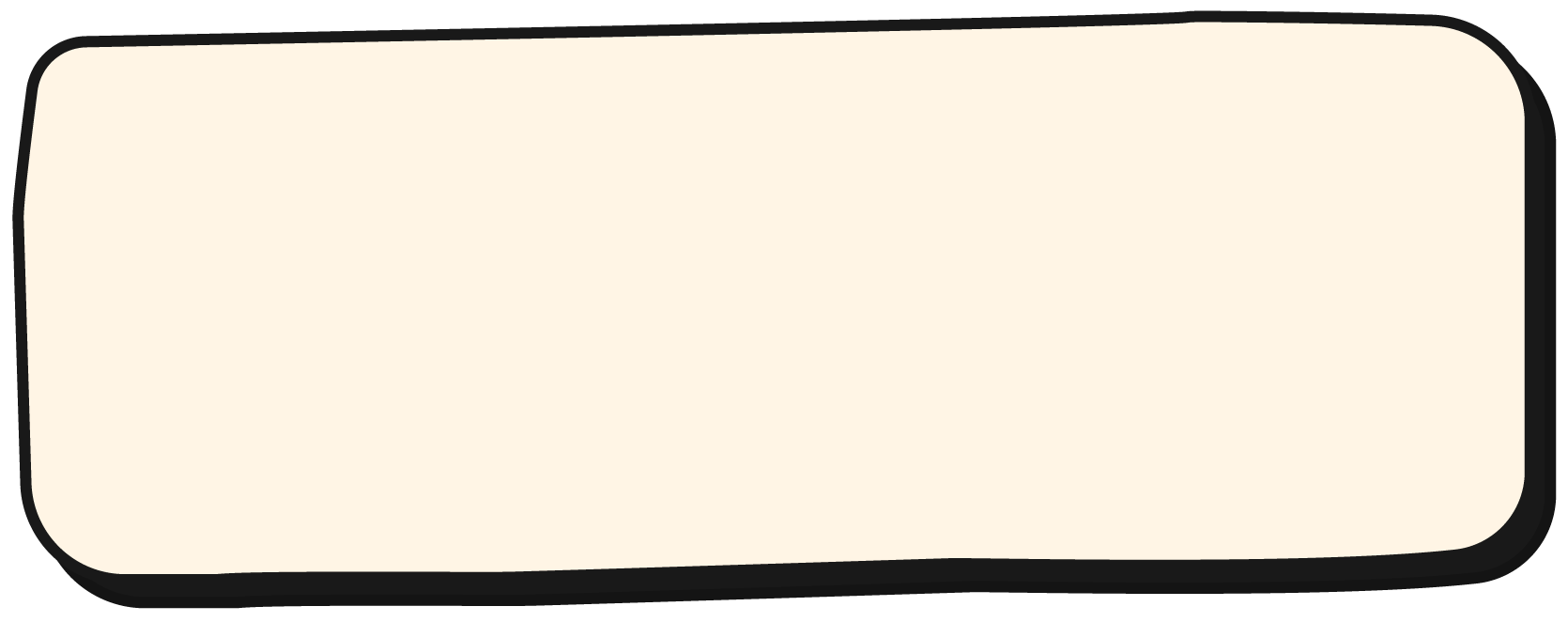 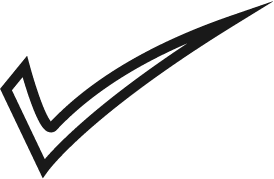 Interior
B. Northern
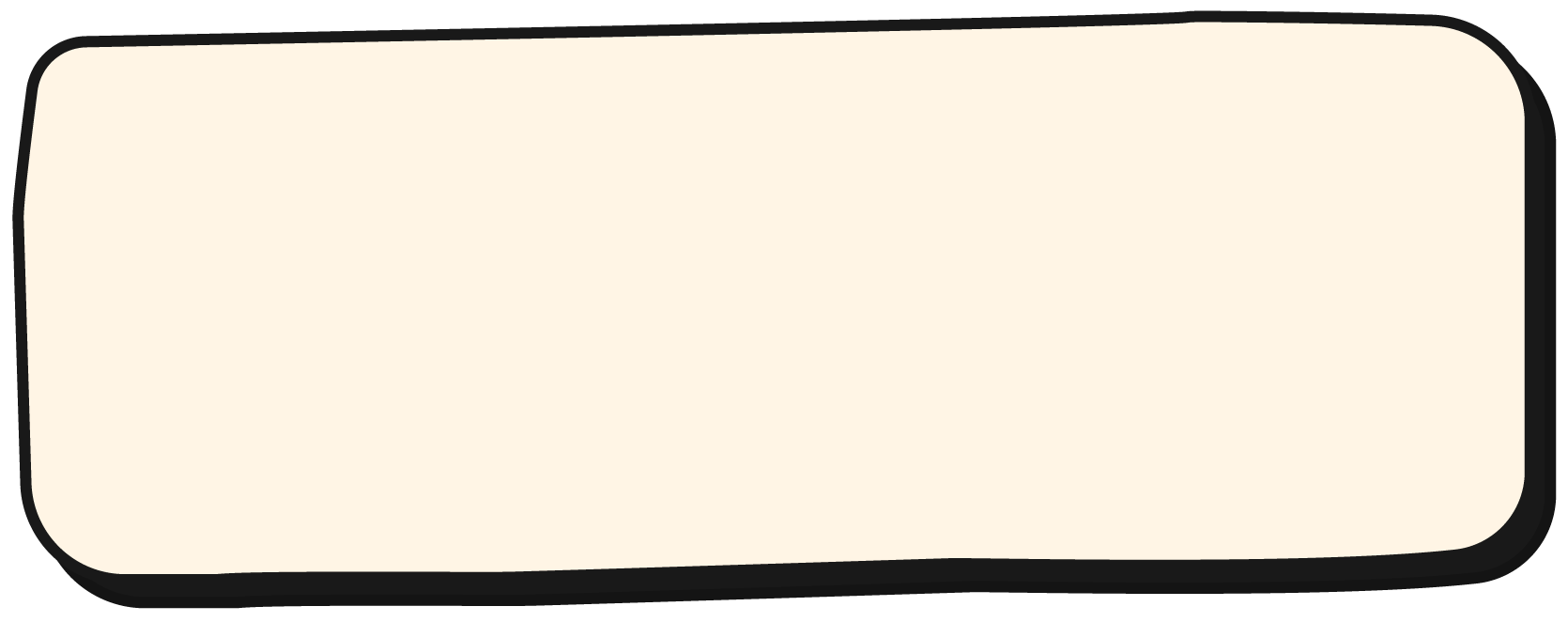 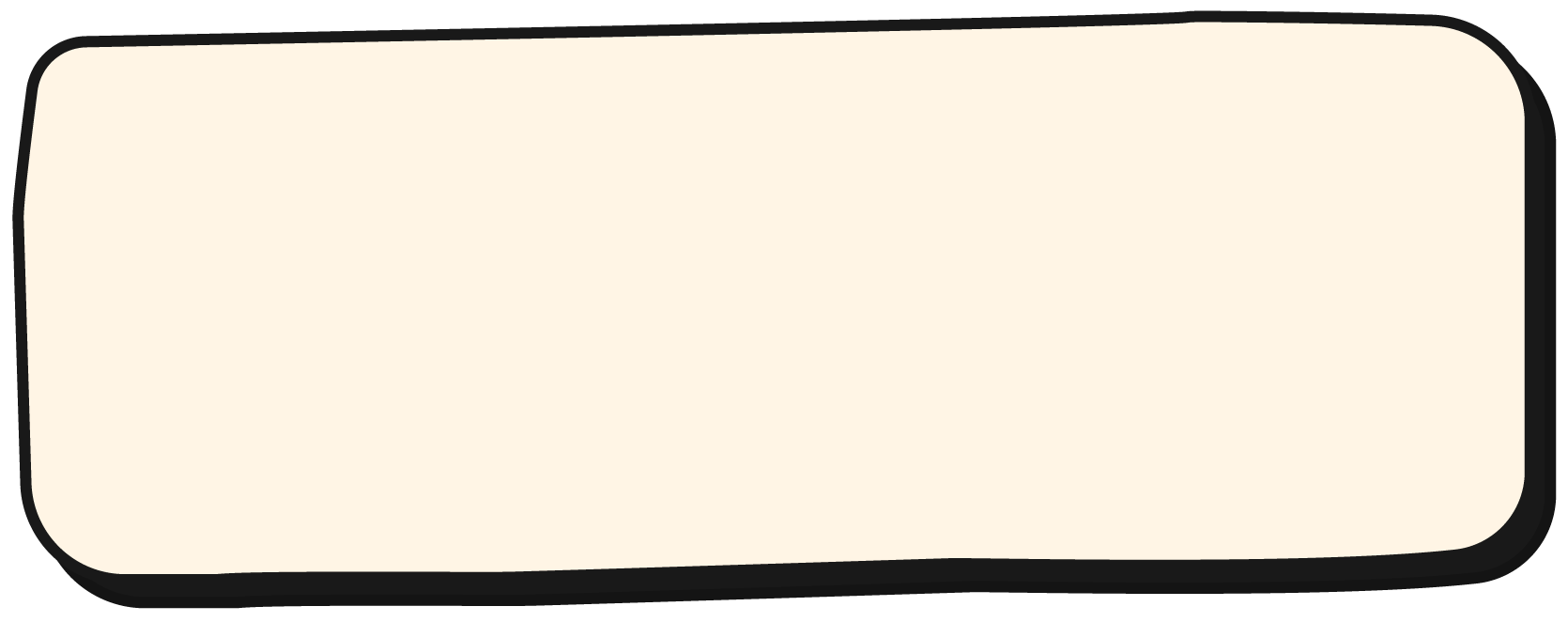 D. Vancouver Island/ Sunshine Coast
C. Metro Vancouver
[Speaker Notes: A]
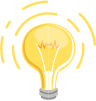 5. What local place may have easy access to borrowing radon tests?
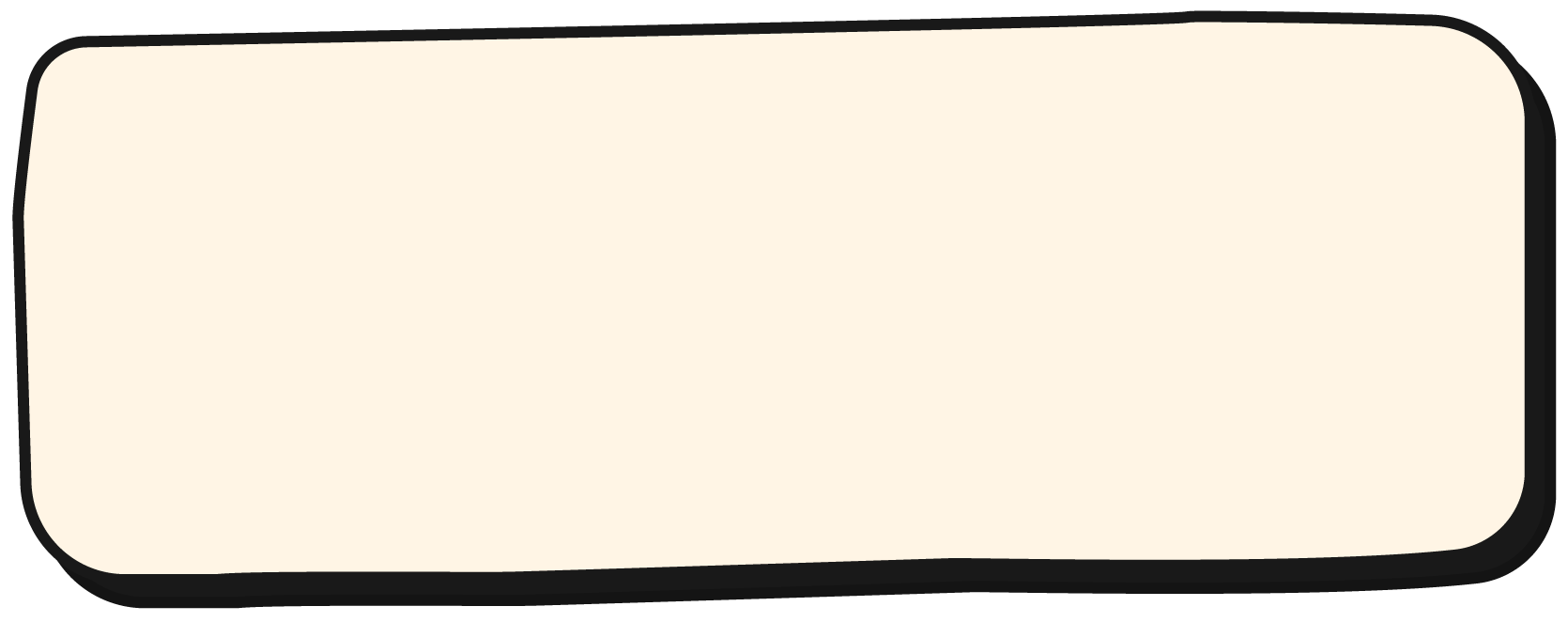 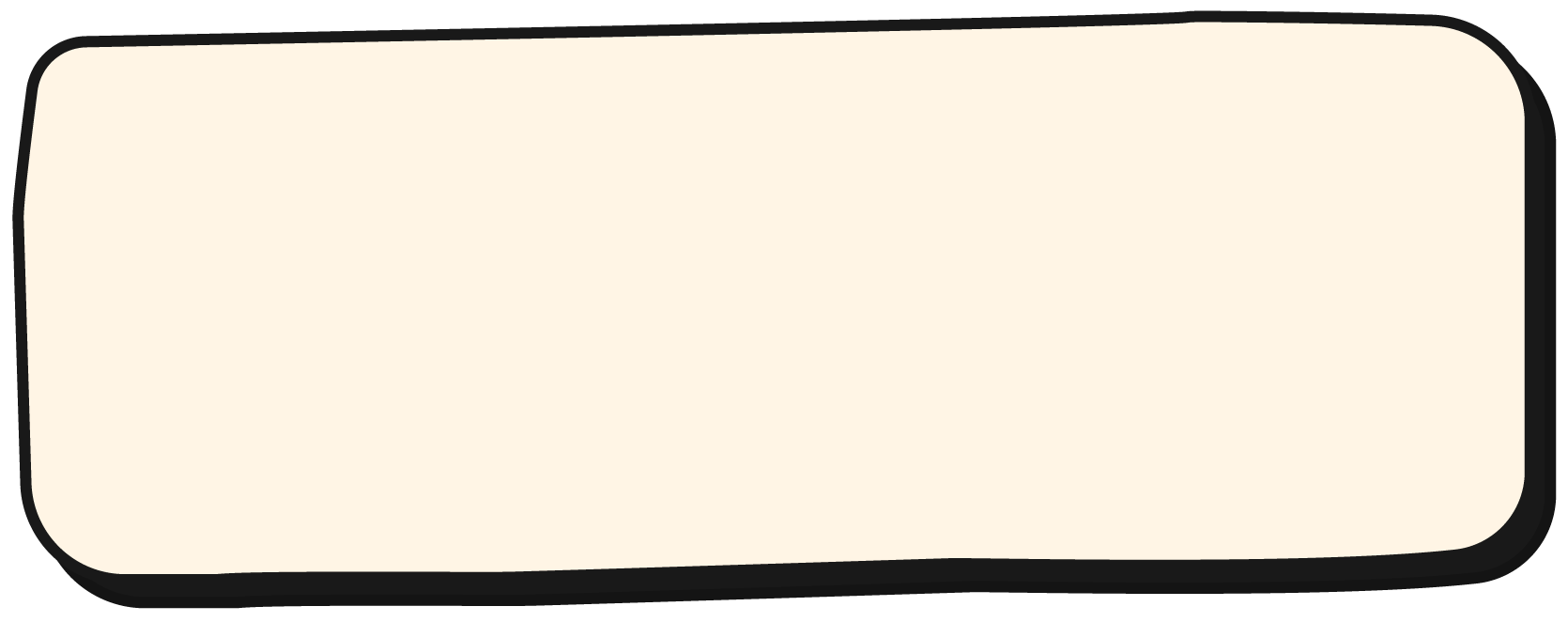 Home Depot
B. City Hall
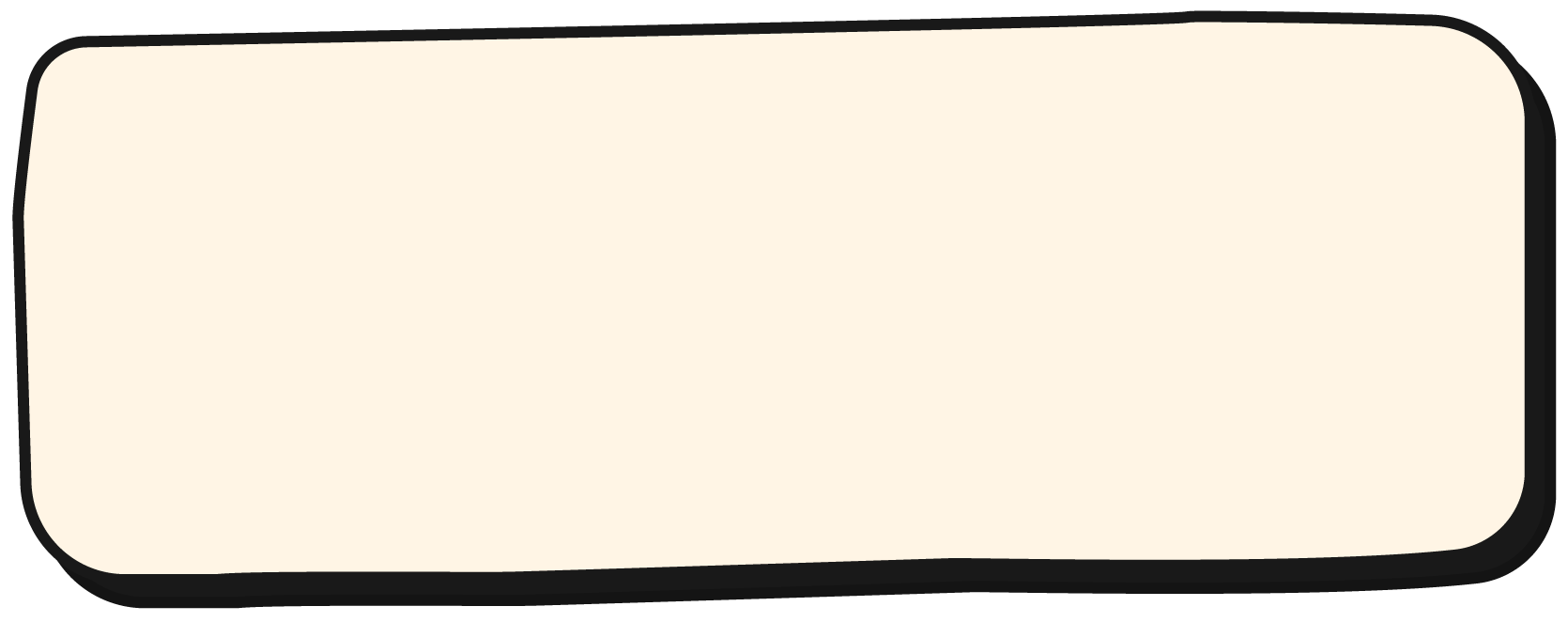 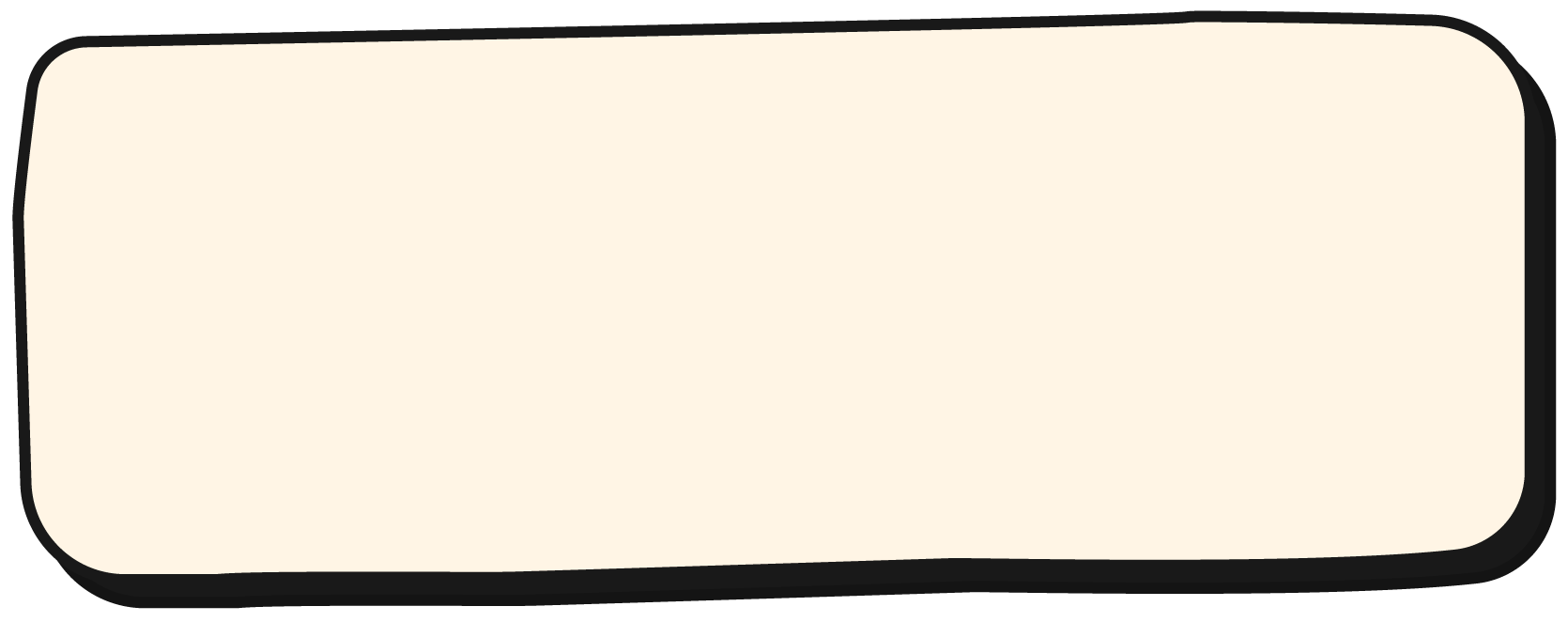 D. Only available to order online
C. Library
[Speaker Notes: C]
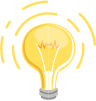 5. What local place may have easy access to borrowing radon tests?
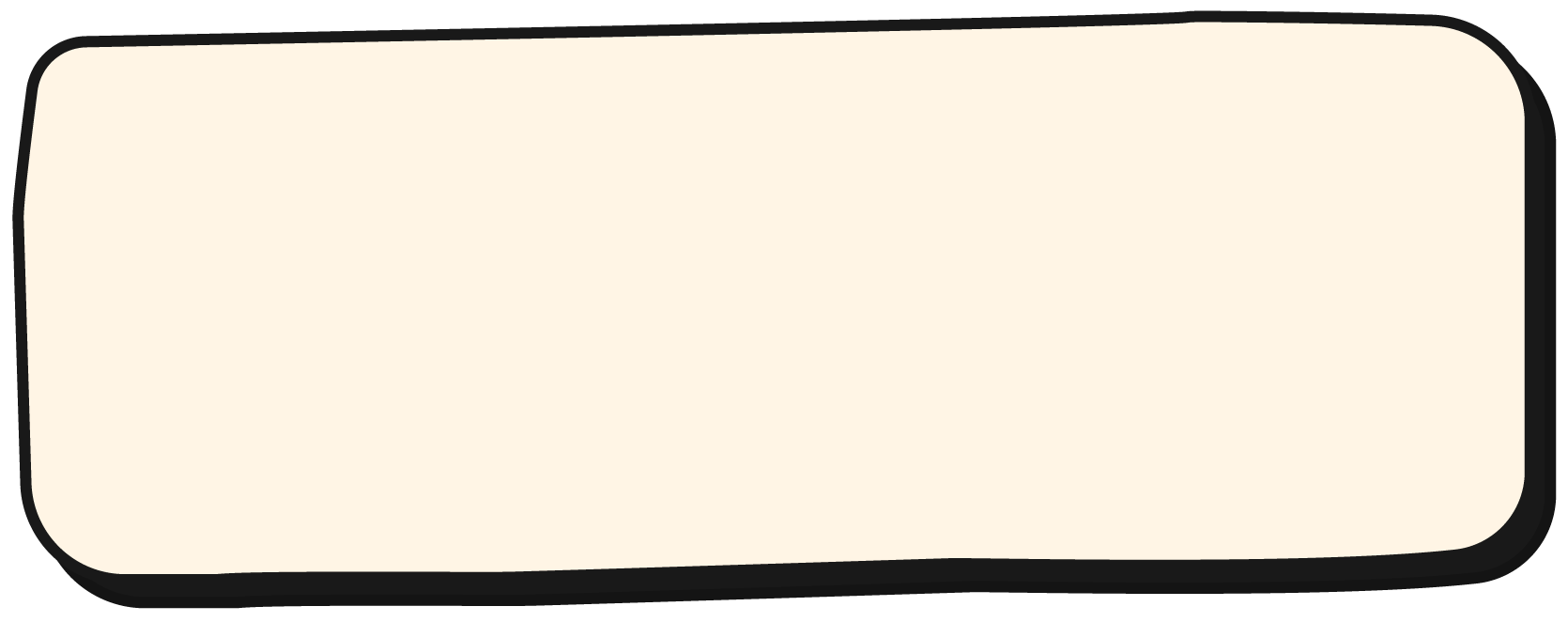 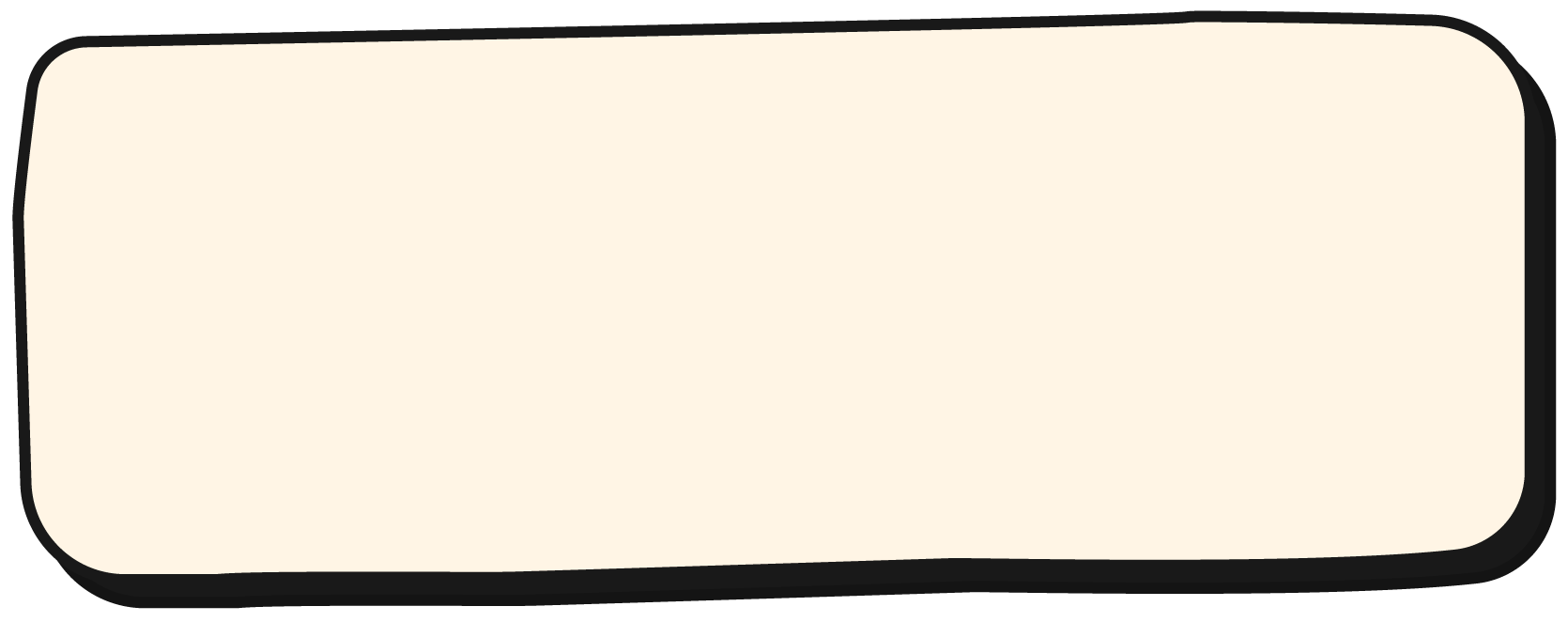 Home Depot
B. City Hall
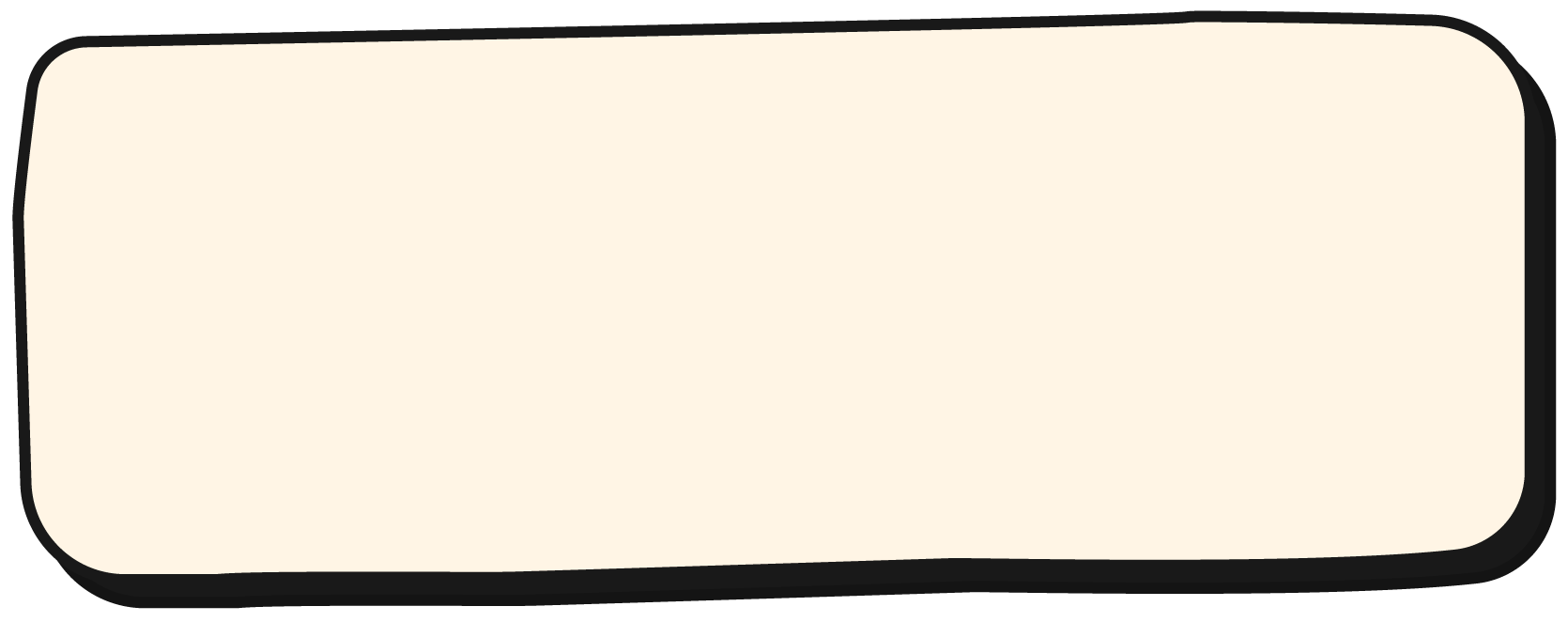 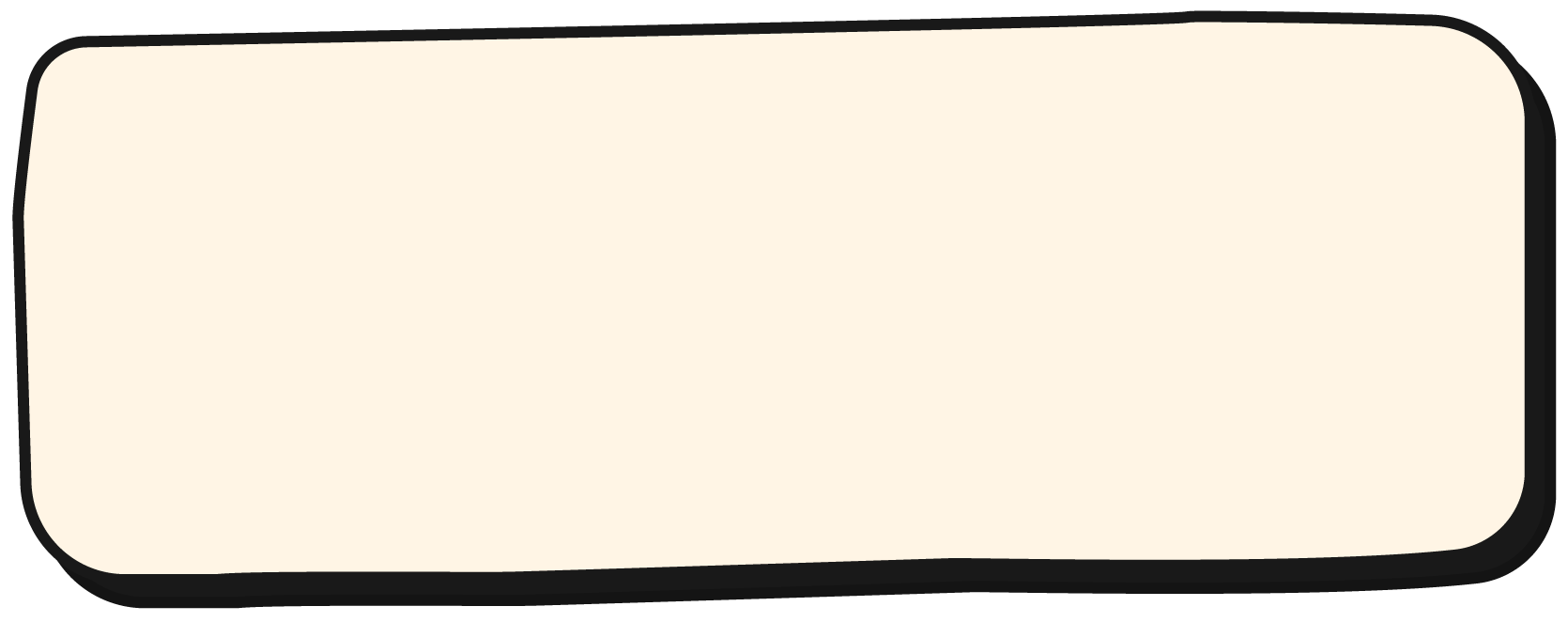 D. Only available to order online
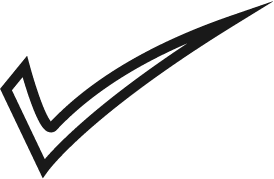 C. Library
[Speaker Notes: C]
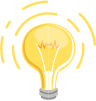 6. At what level of radon is it recommended to mitigate your home?
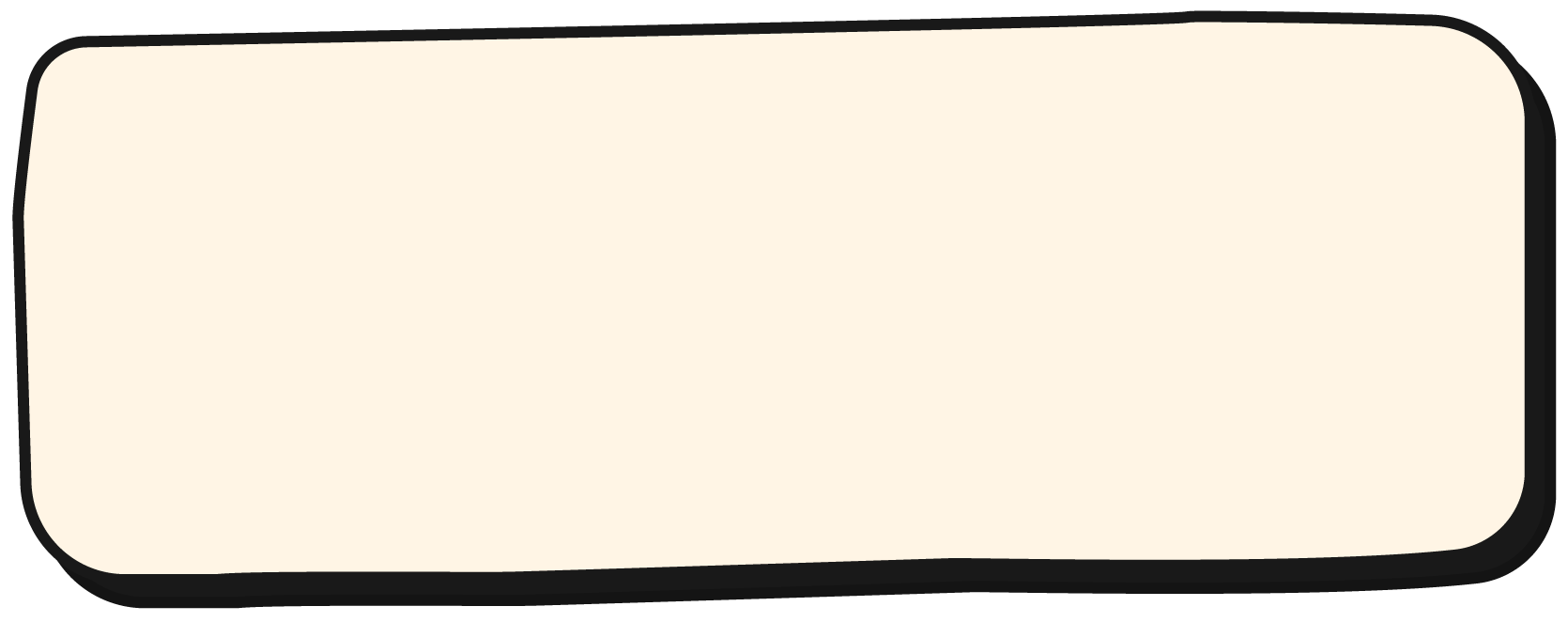 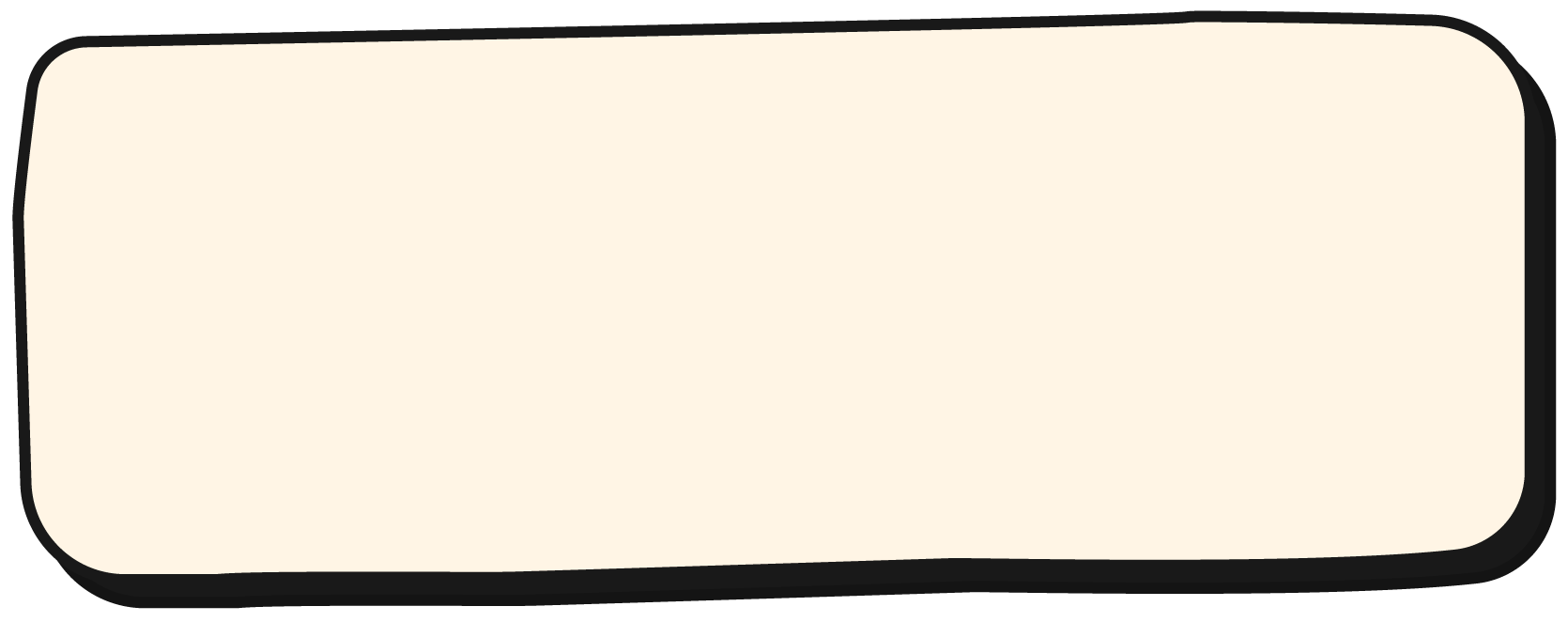 100 Bq/m3
B. 200 Bq/m3
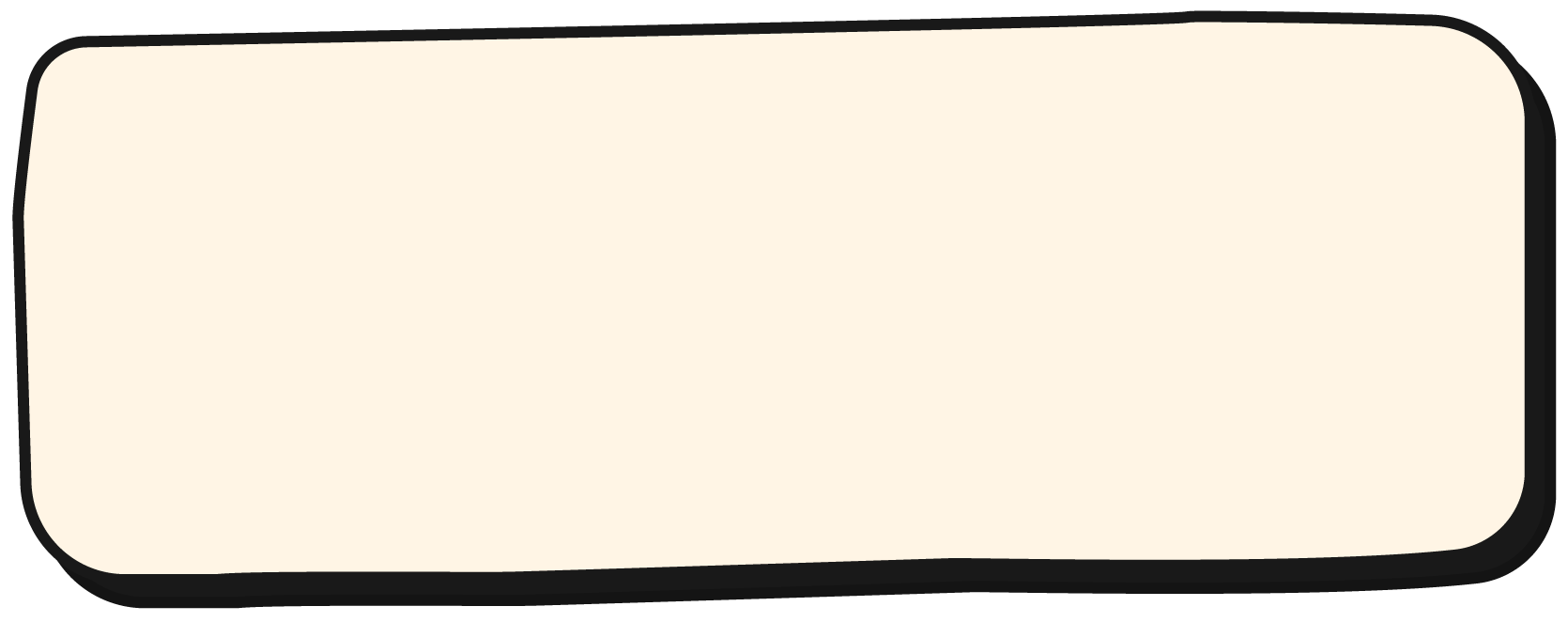 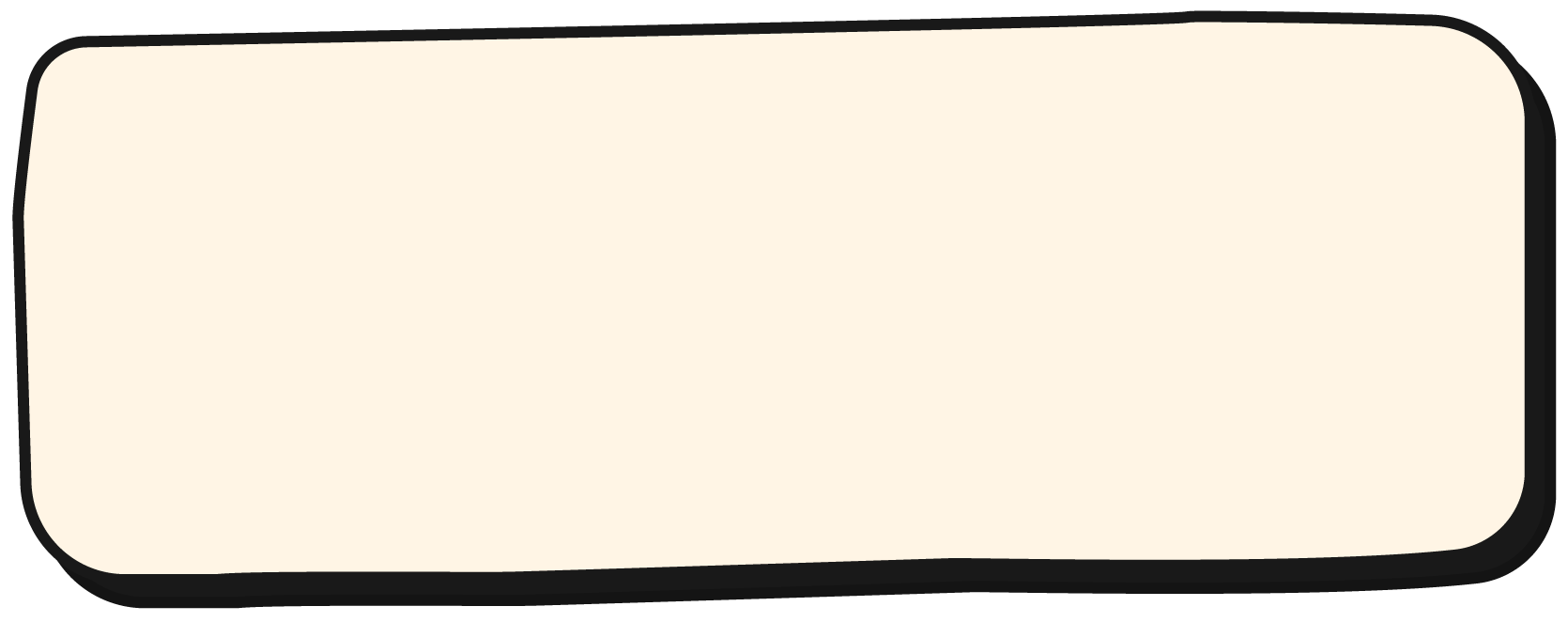 D. 400 Bq/m3
C. 300 Bq/m3
[Speaker Notes: B]
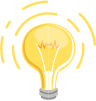 6. At what level of radon is it recommended to mitigate your home?
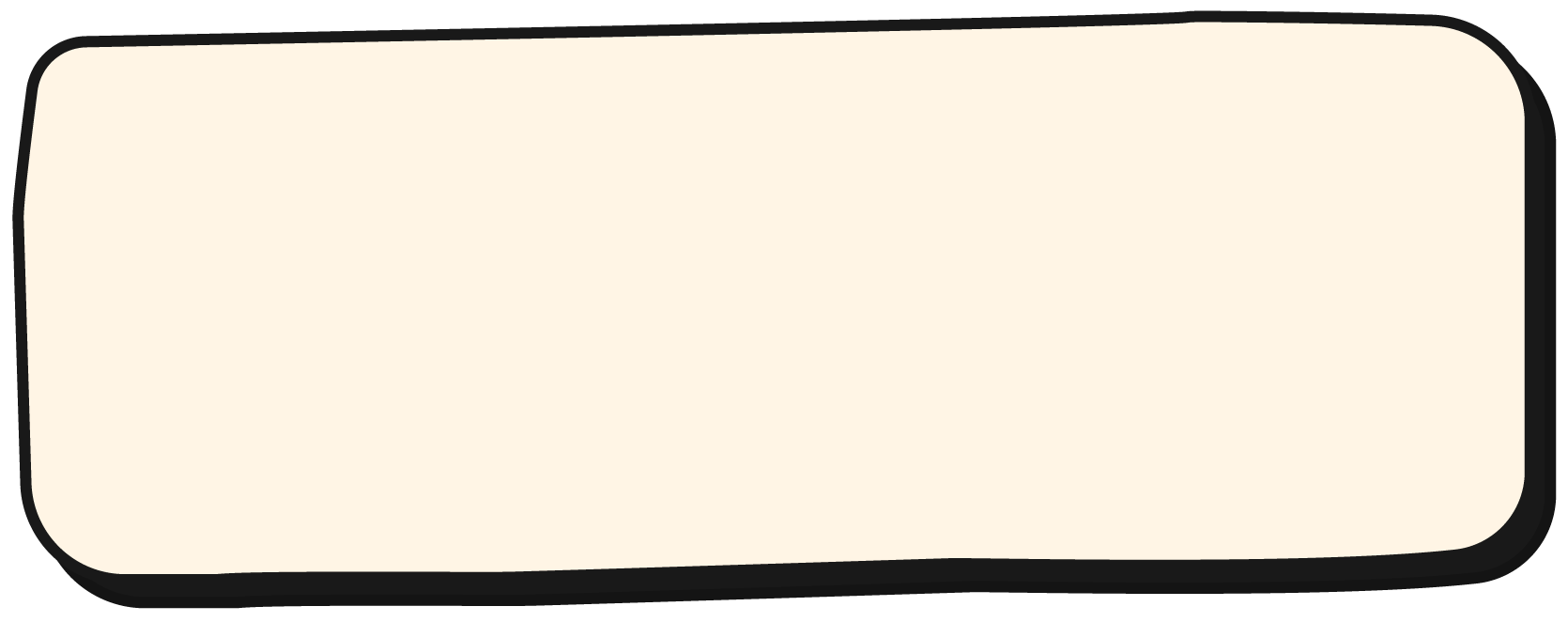 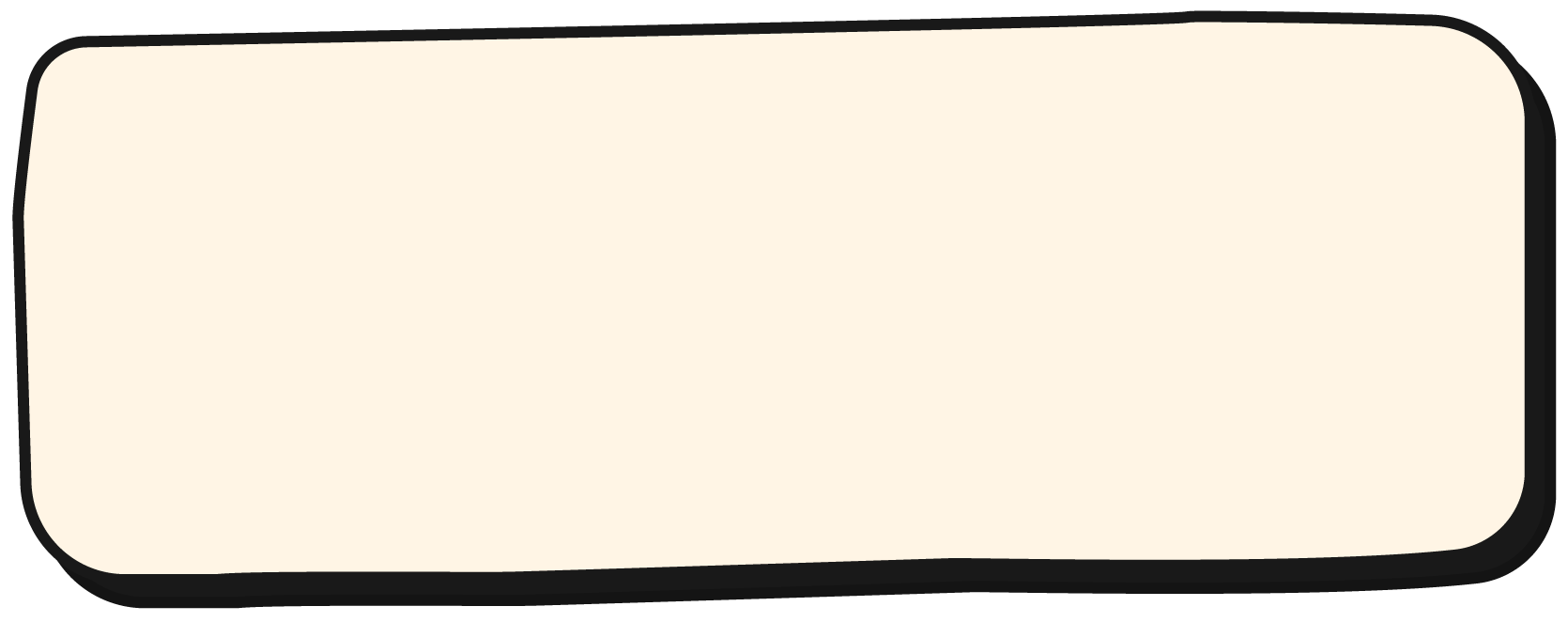 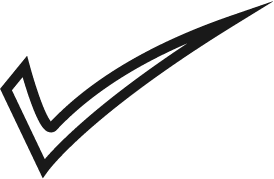 100 Bq/m3
B. 200 Bq/m3
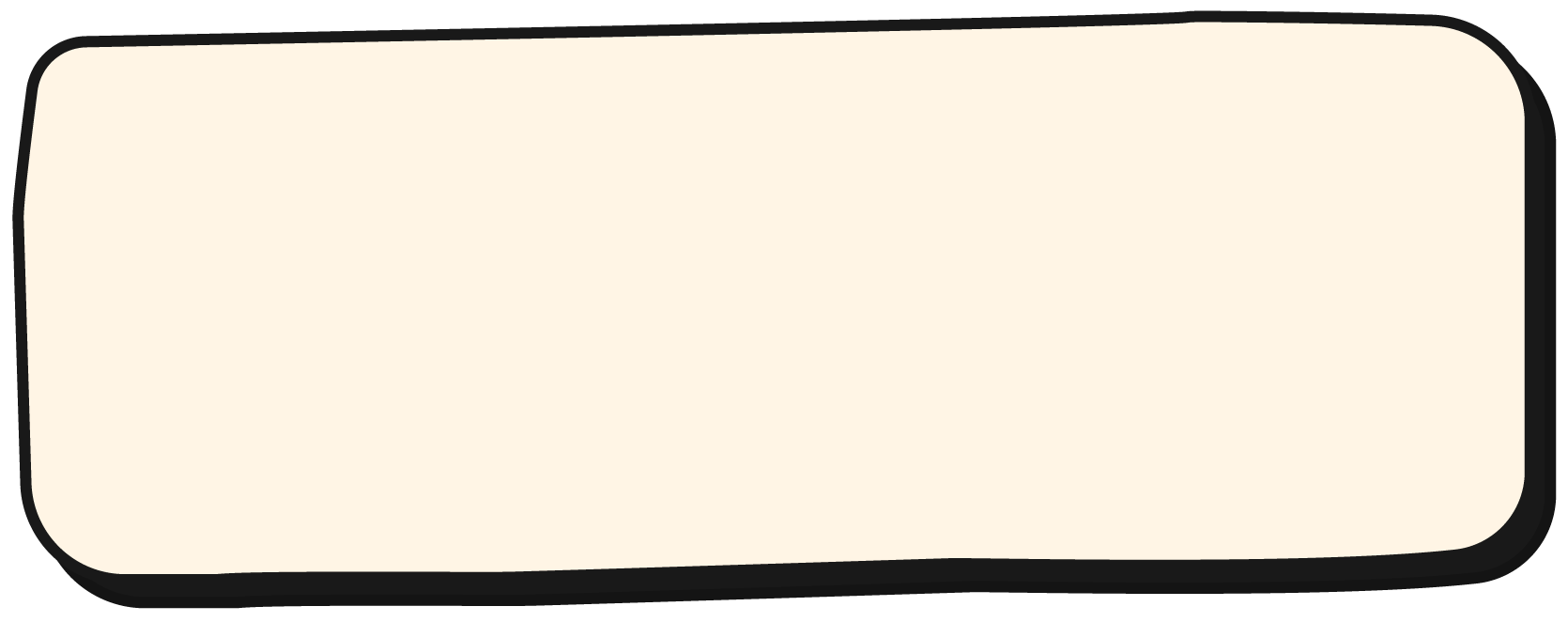 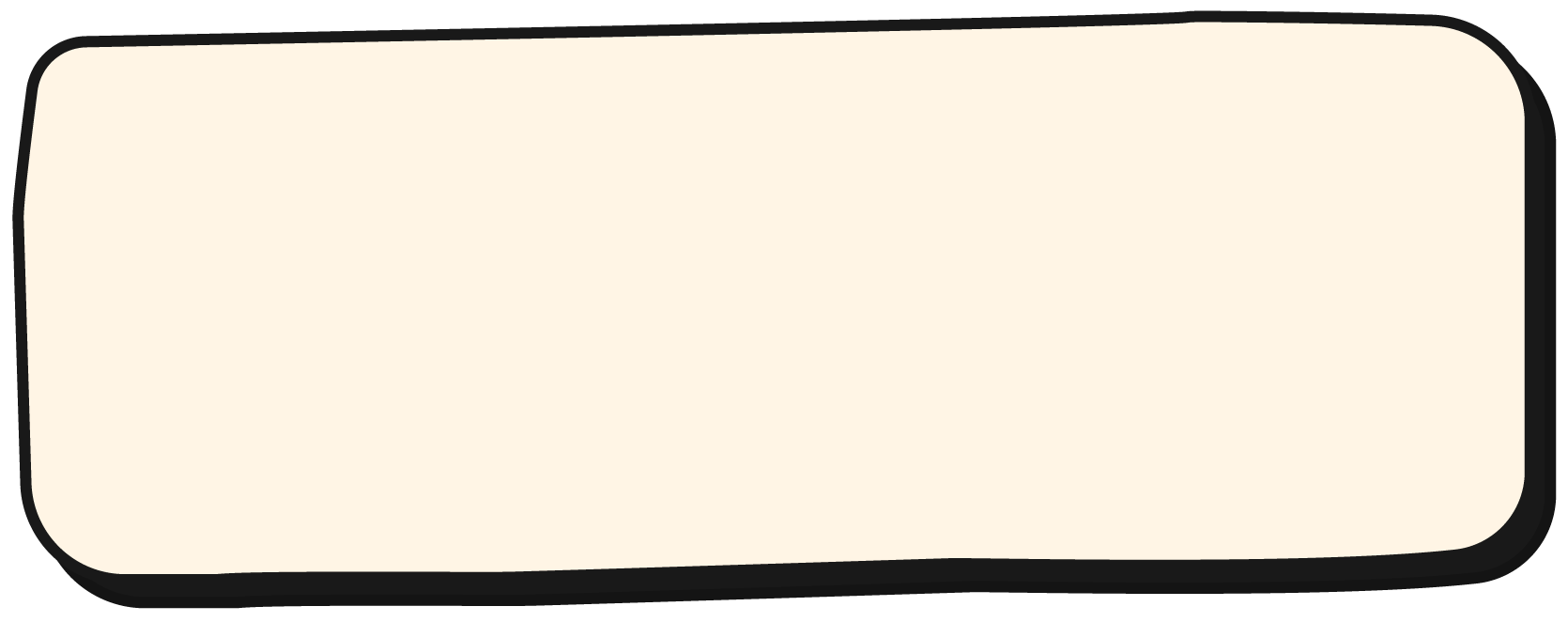 D. 400 Bq/m3
C. 300 Bq/m3
[Speaker Notes: B]
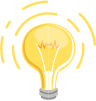 7. Bq stands for Becquerel, which measures what?
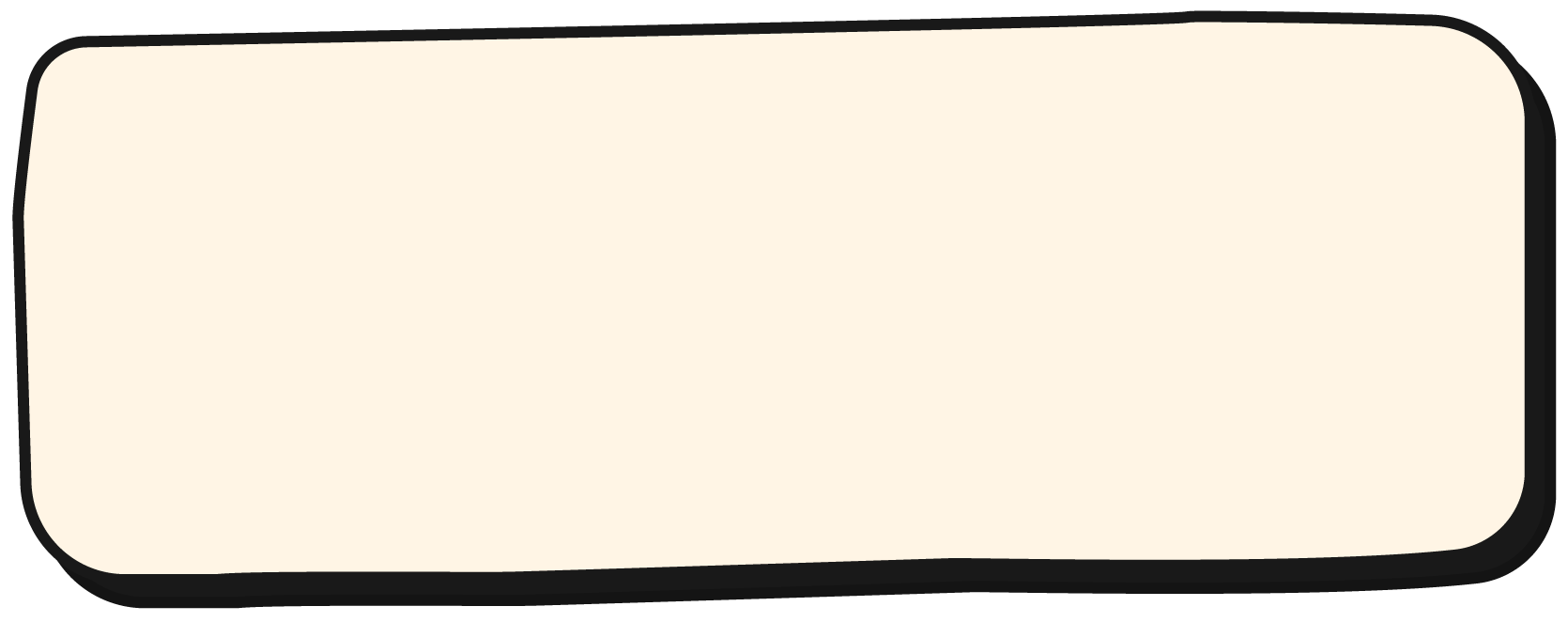 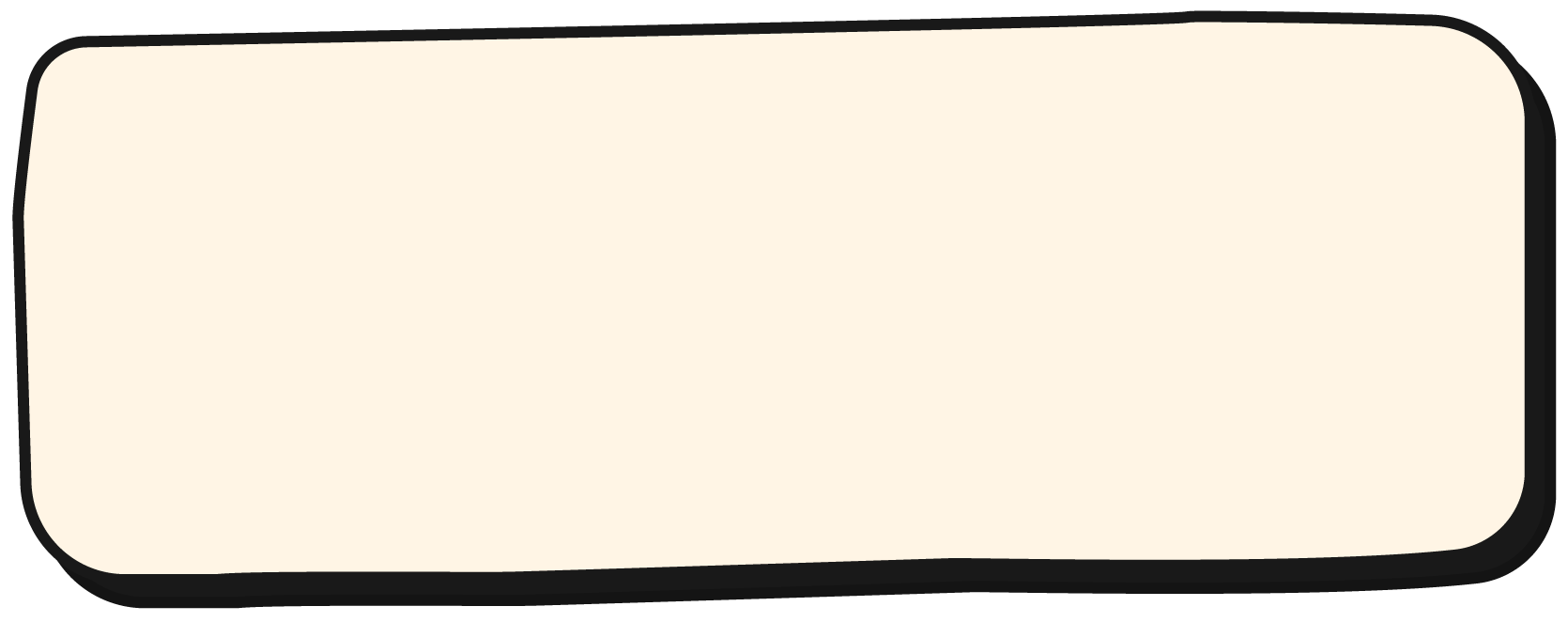 B. Radon Concentration
Radio Waves
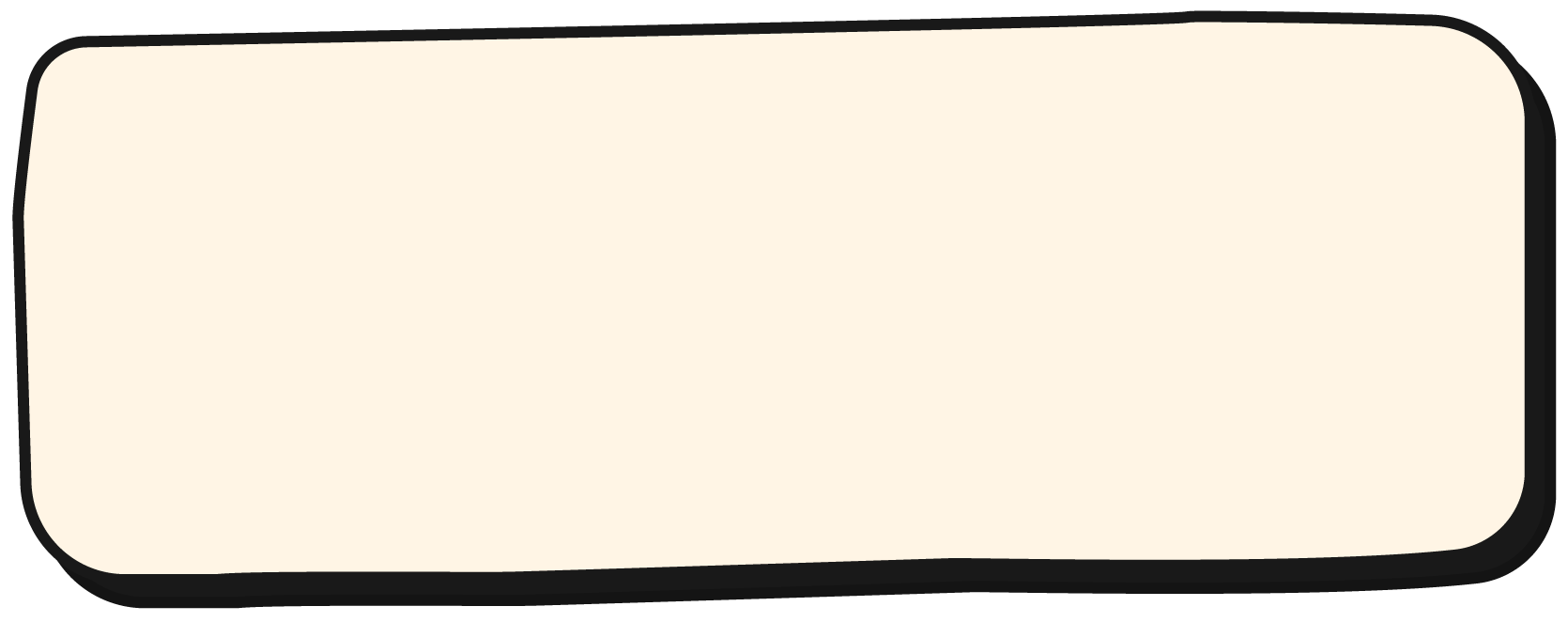 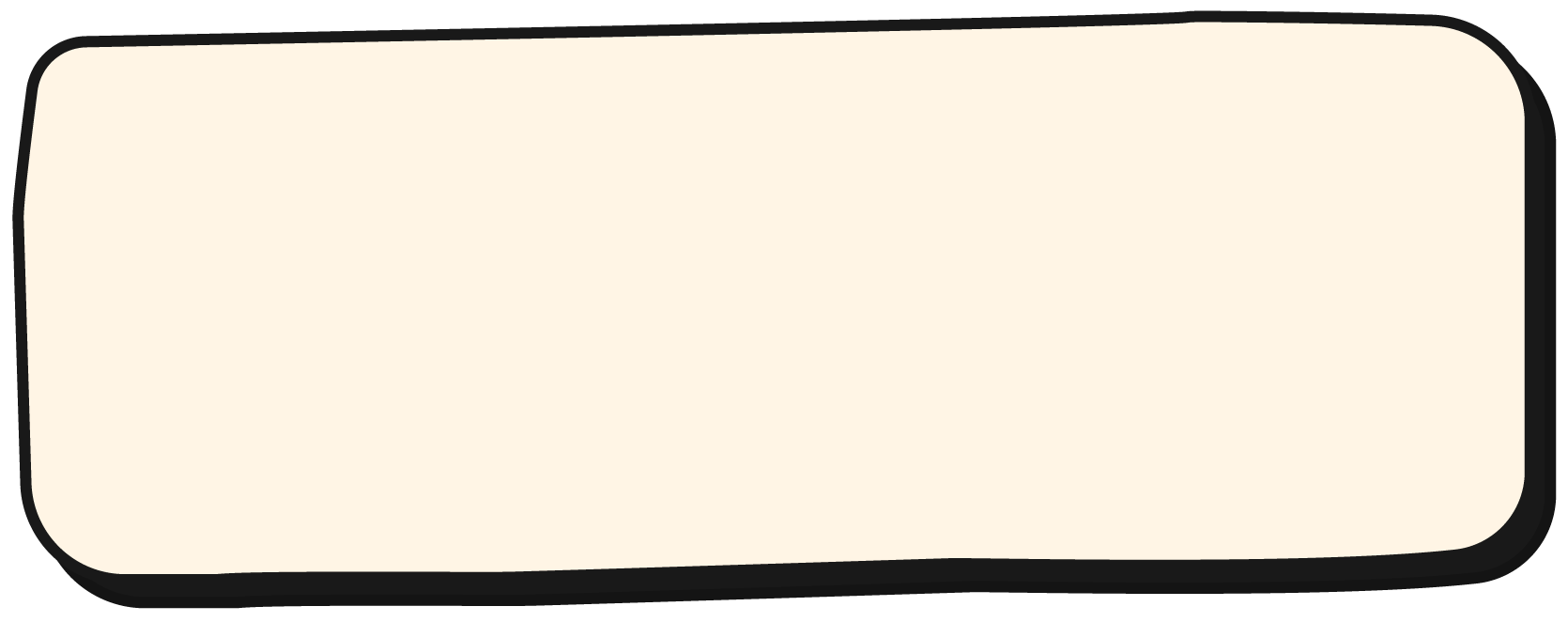 D. Radioactive Decay
C. Oxygen Deficiency
[Speaker Notes: D]
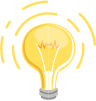 7. Bq stands for Becquerel, which measures what?
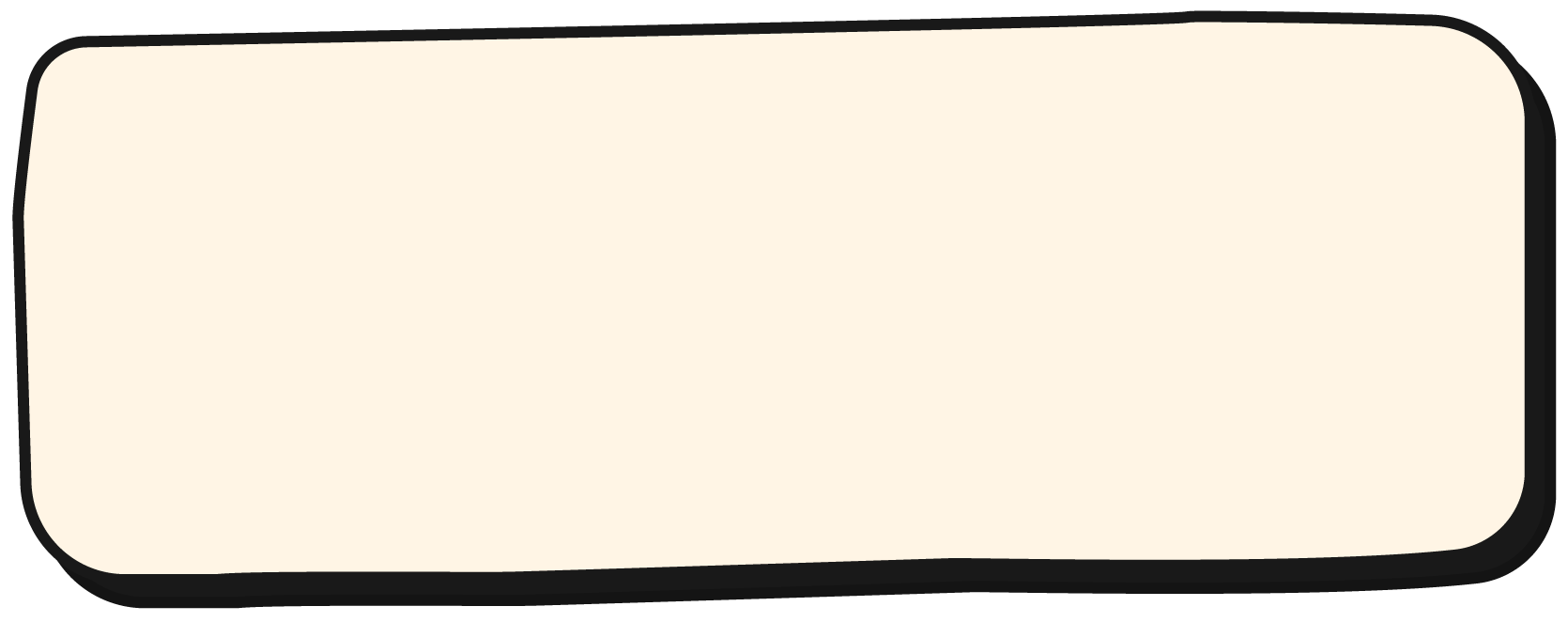 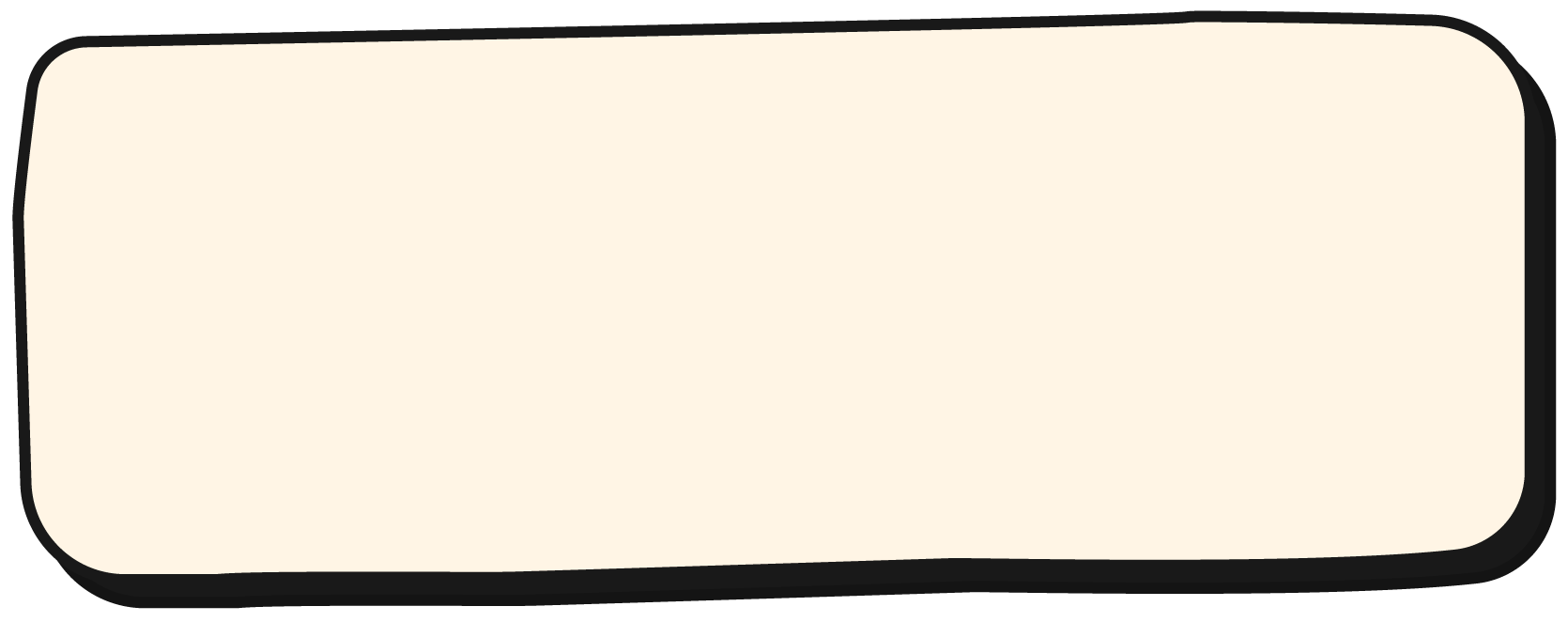 B. Radon Concentration
Radio Waves
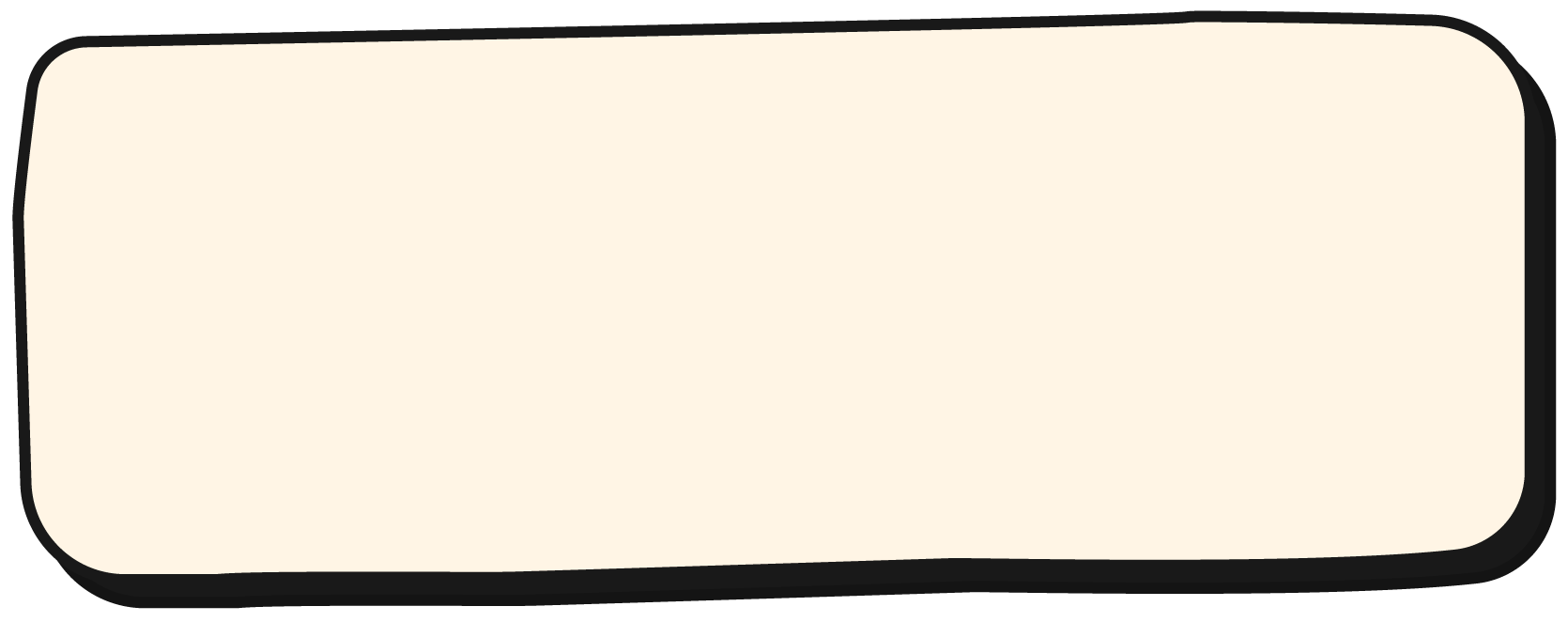 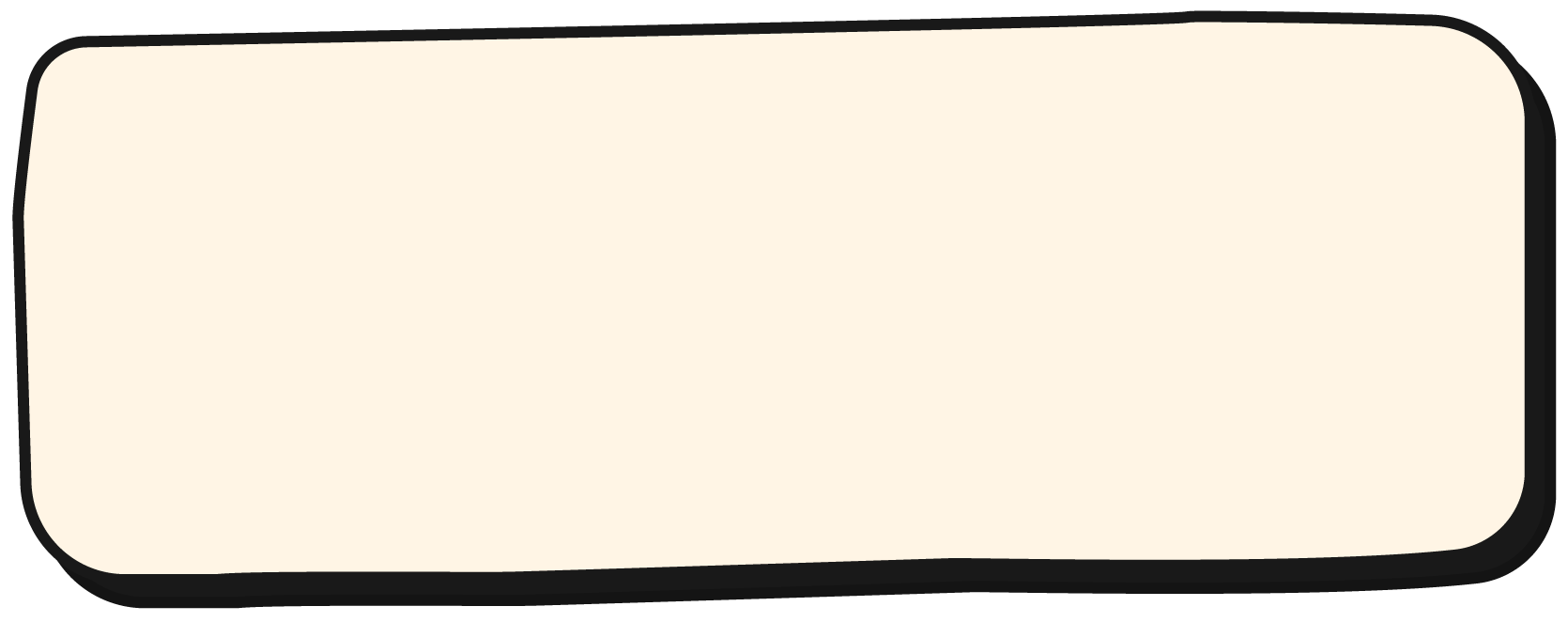 D. Radioactive Decay
C. Oxygen Deficiency
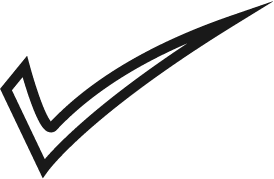 [Speaker Notes: D]
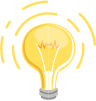 8. Radon mitigation means…
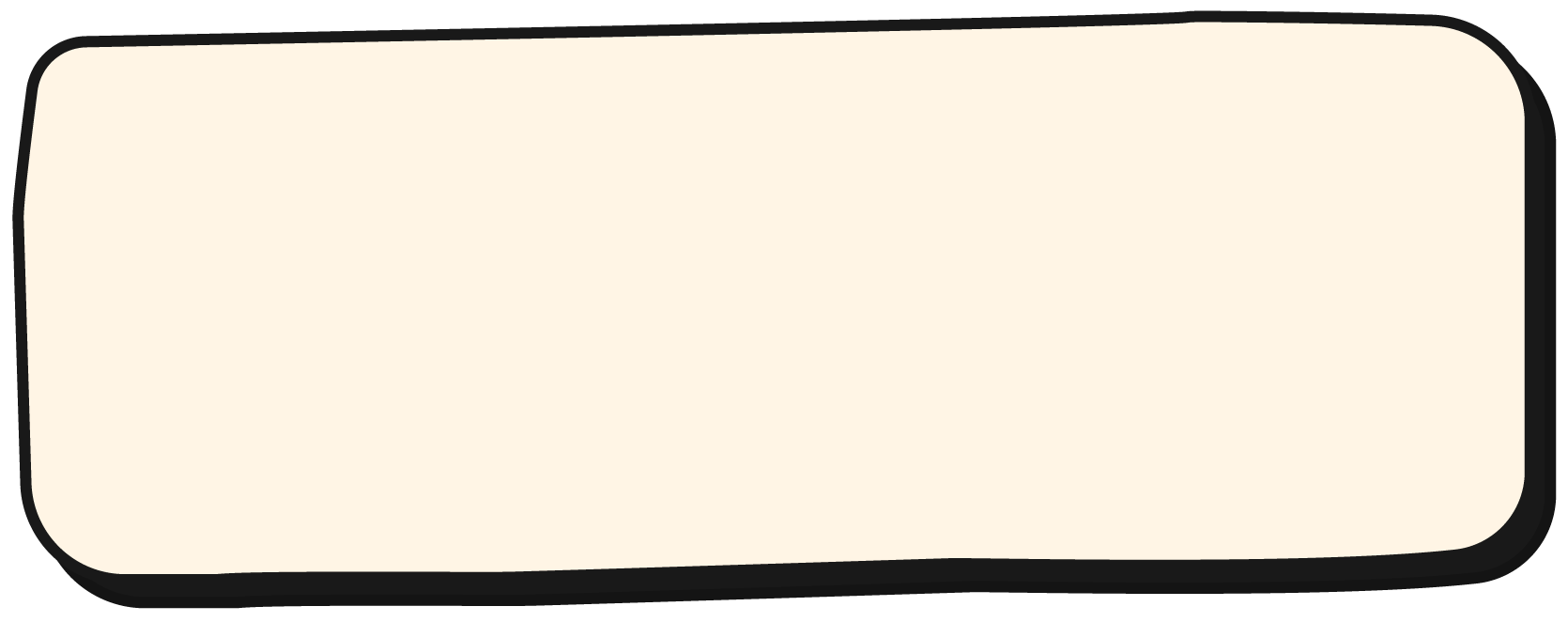 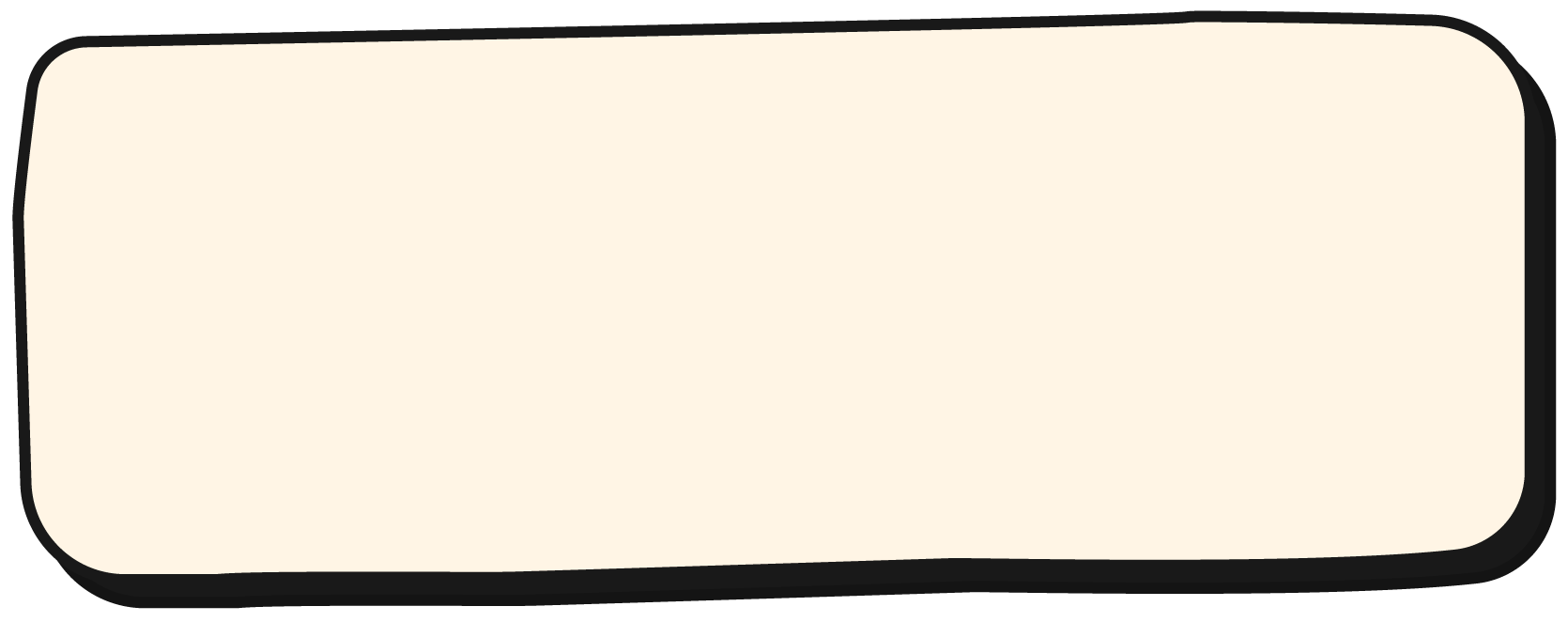 Reducing concentrations of radon
B. Household upgrades
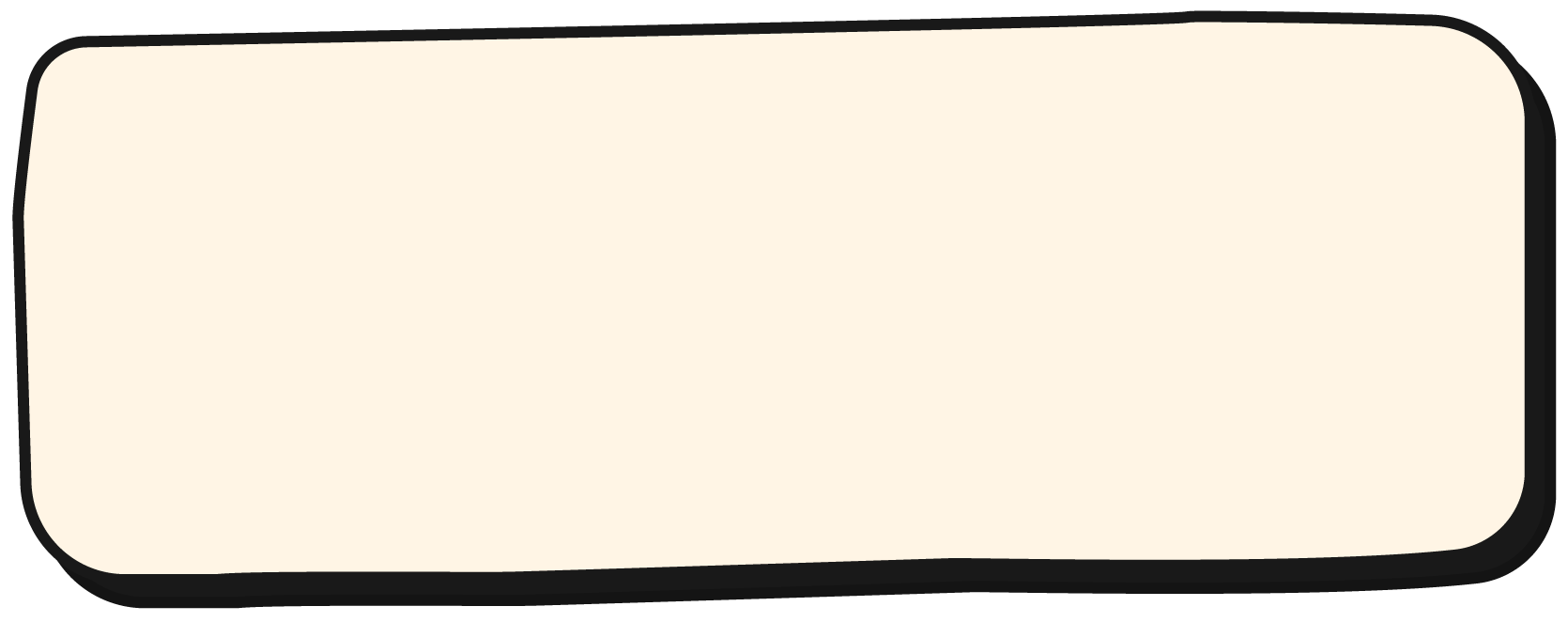 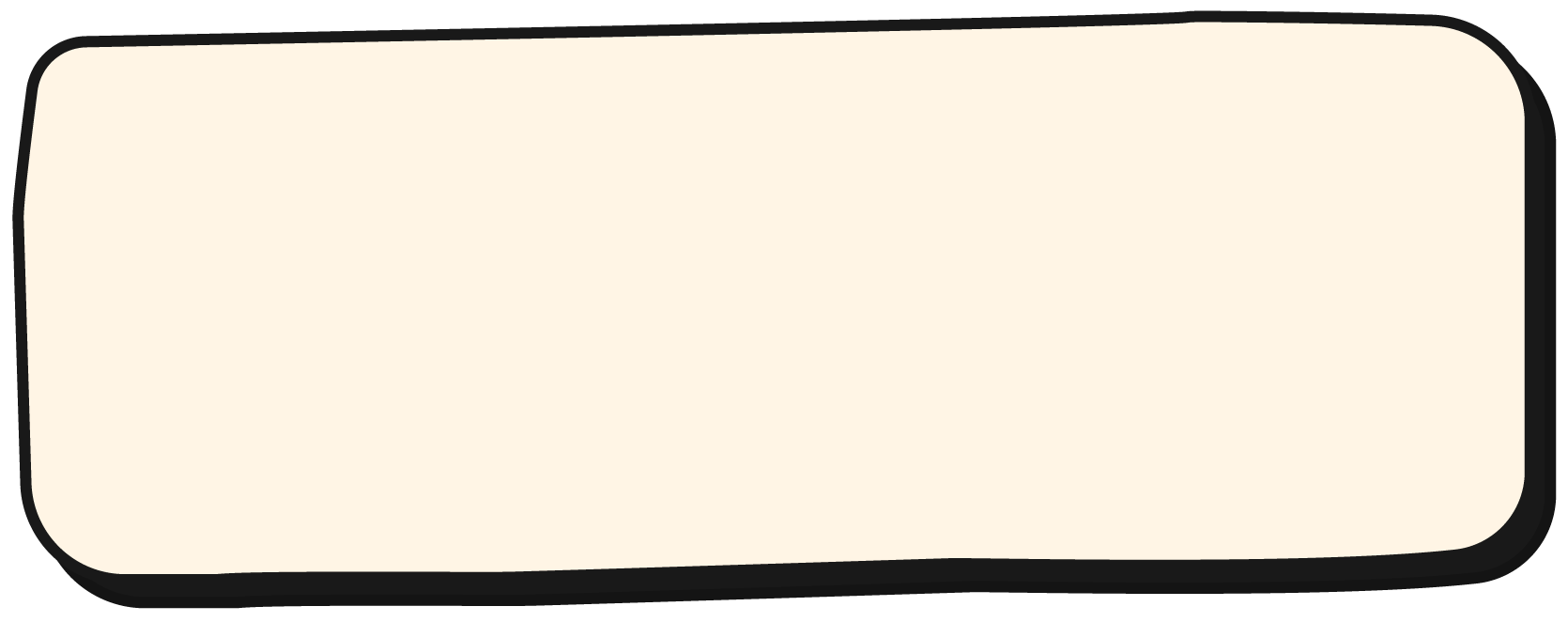 D. Ventilation installation
C. Removing radon completely
[Speaker Notes: A]
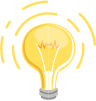 8. Radon mitigation means…
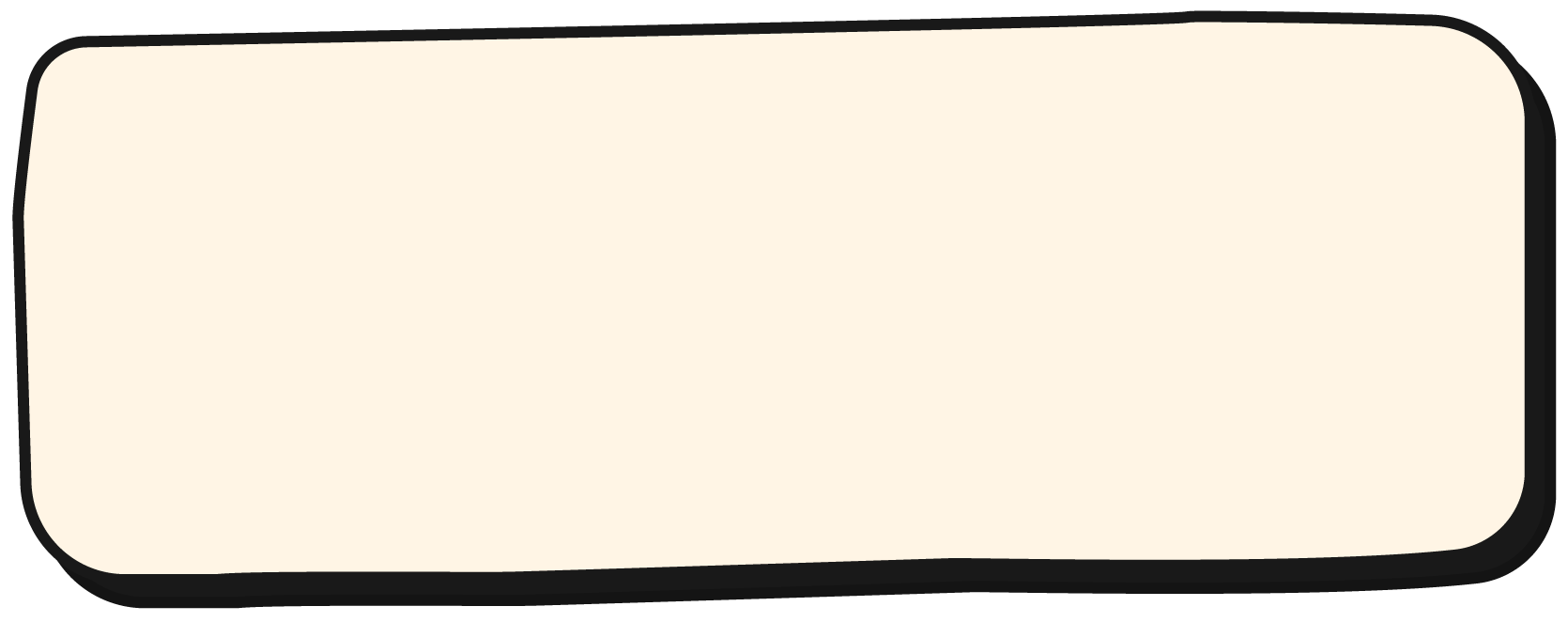 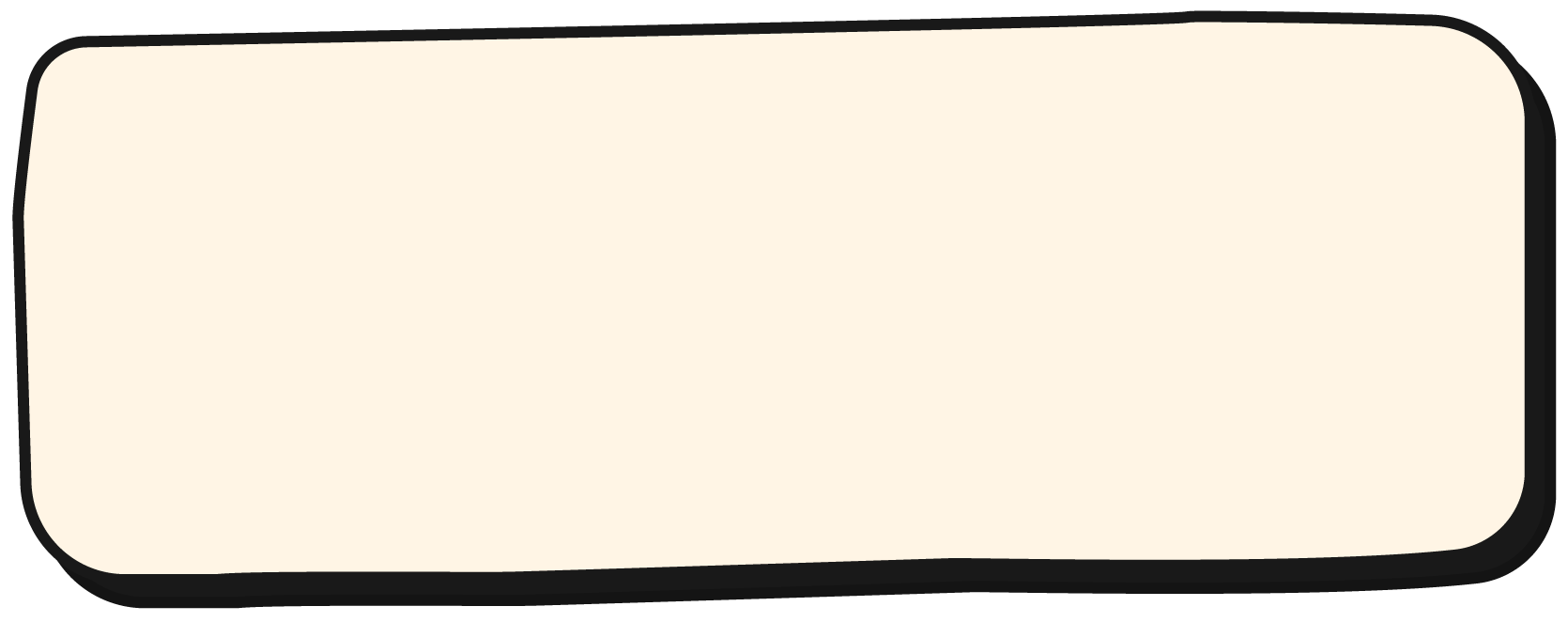 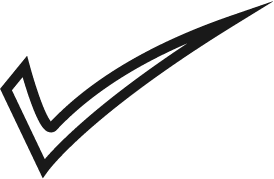 Reducing concentrations of radon
B. Household upgrades
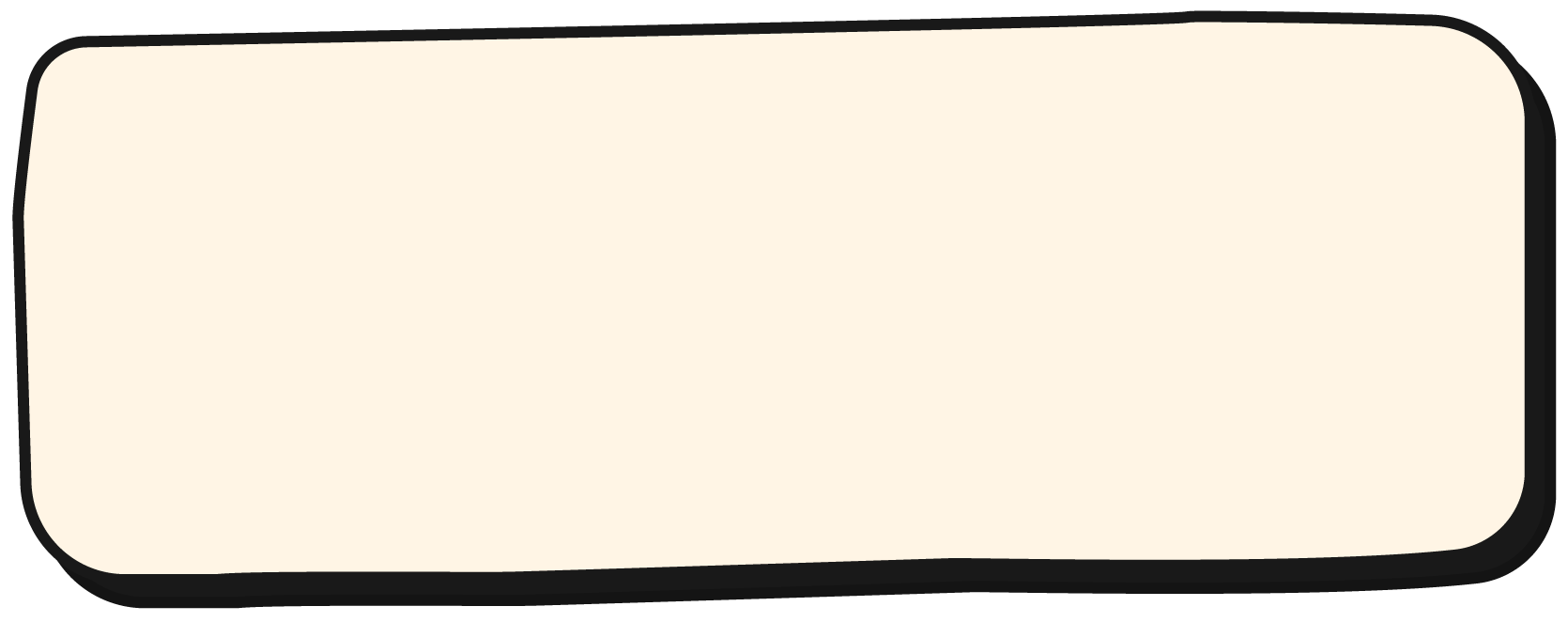 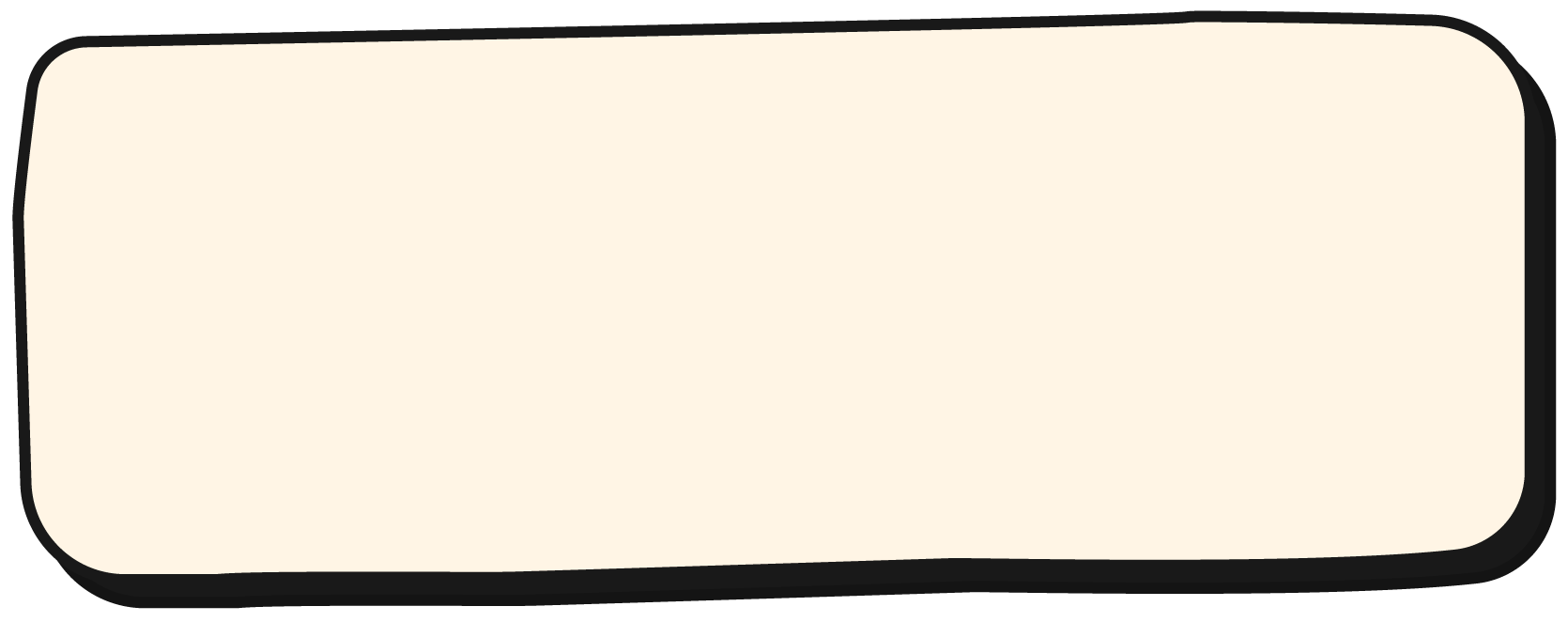 D. Ventilation installation
C. Removing radon completely
[Speaker Notes: A]
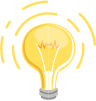 9. Radon enters buildings due to a differential air difference.

Pick which applies.
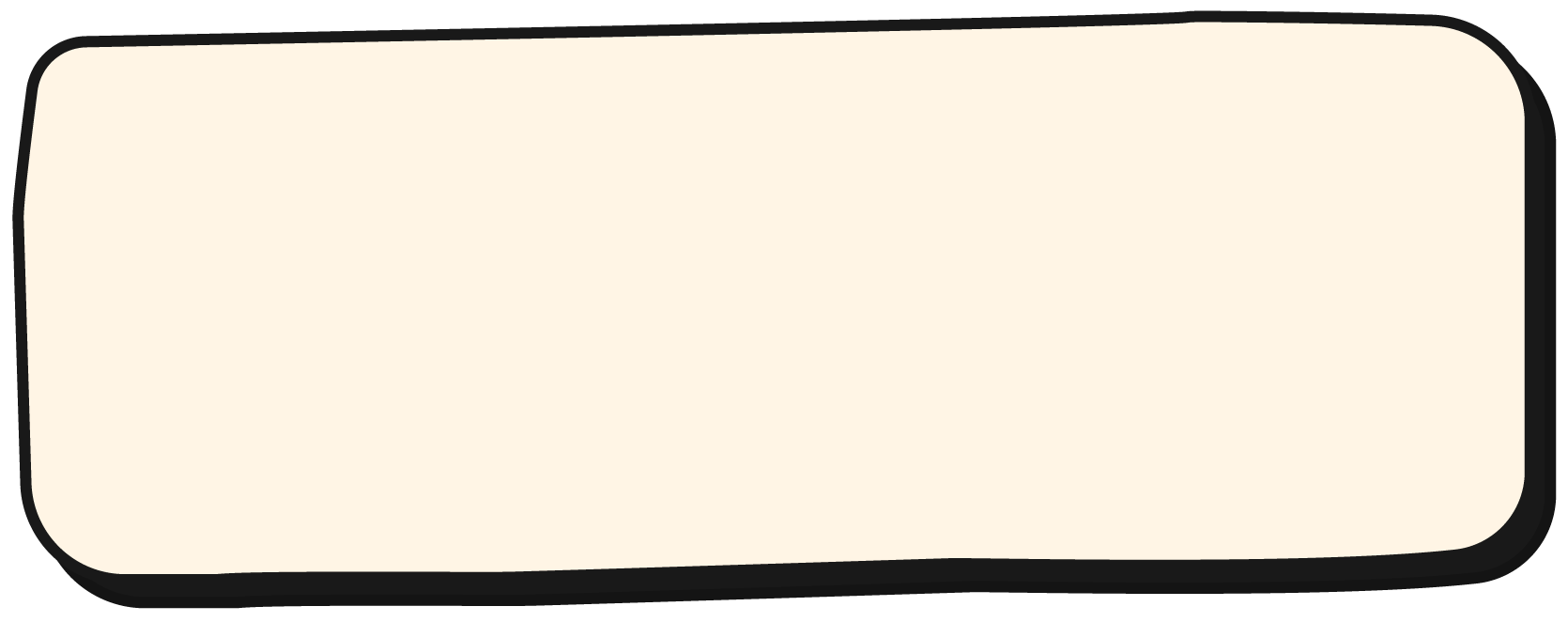 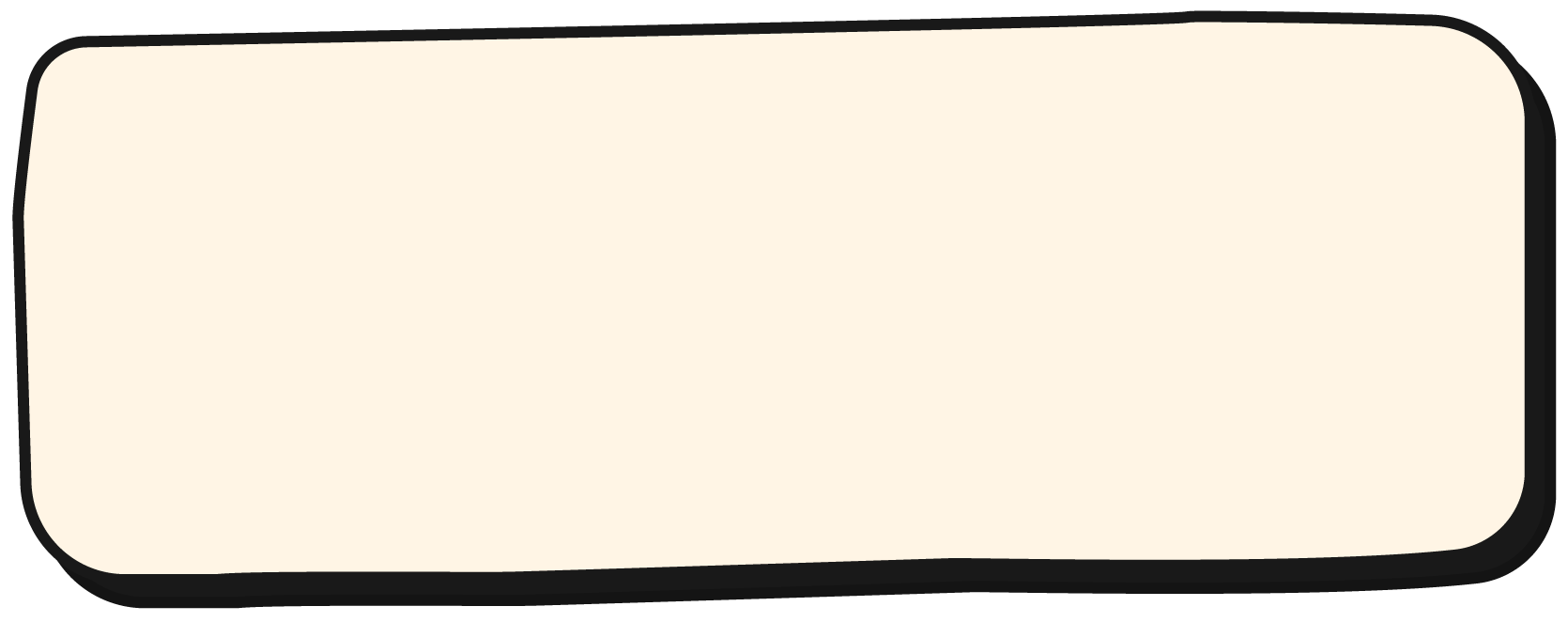 B. The air pressure in your home is higher than the ground
The air pressure in your home is lower than the ground
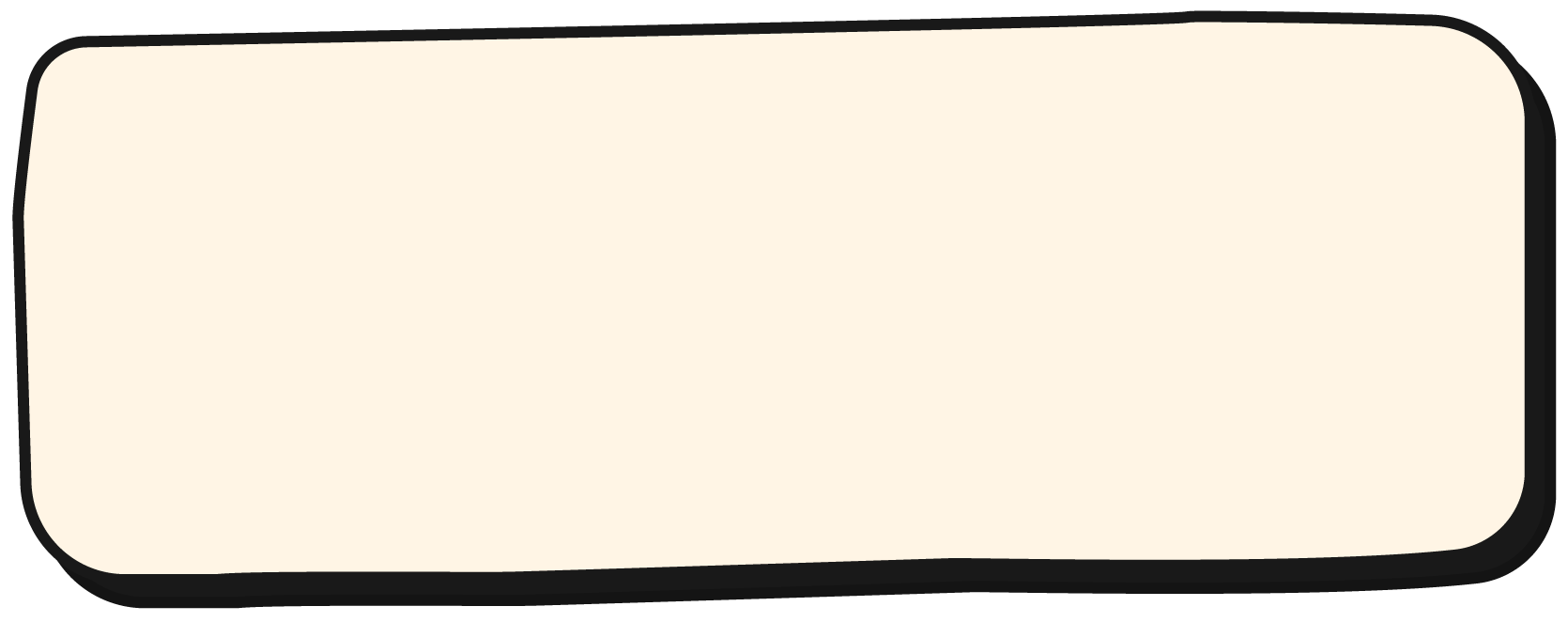 C. The air pressure in your home is the same as the ground
[Speaker Notes: A]
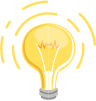 9. Radon enters buildings due to a differential air difference.

Pick which applies.
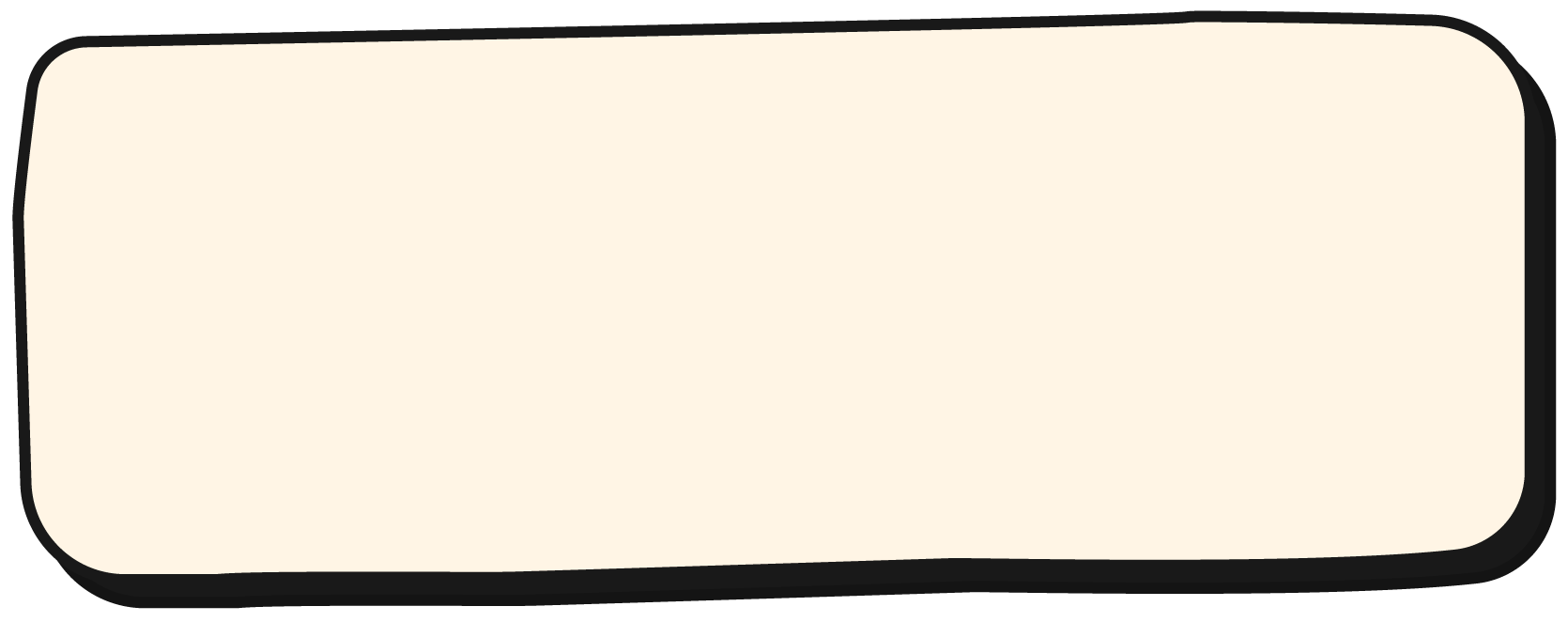 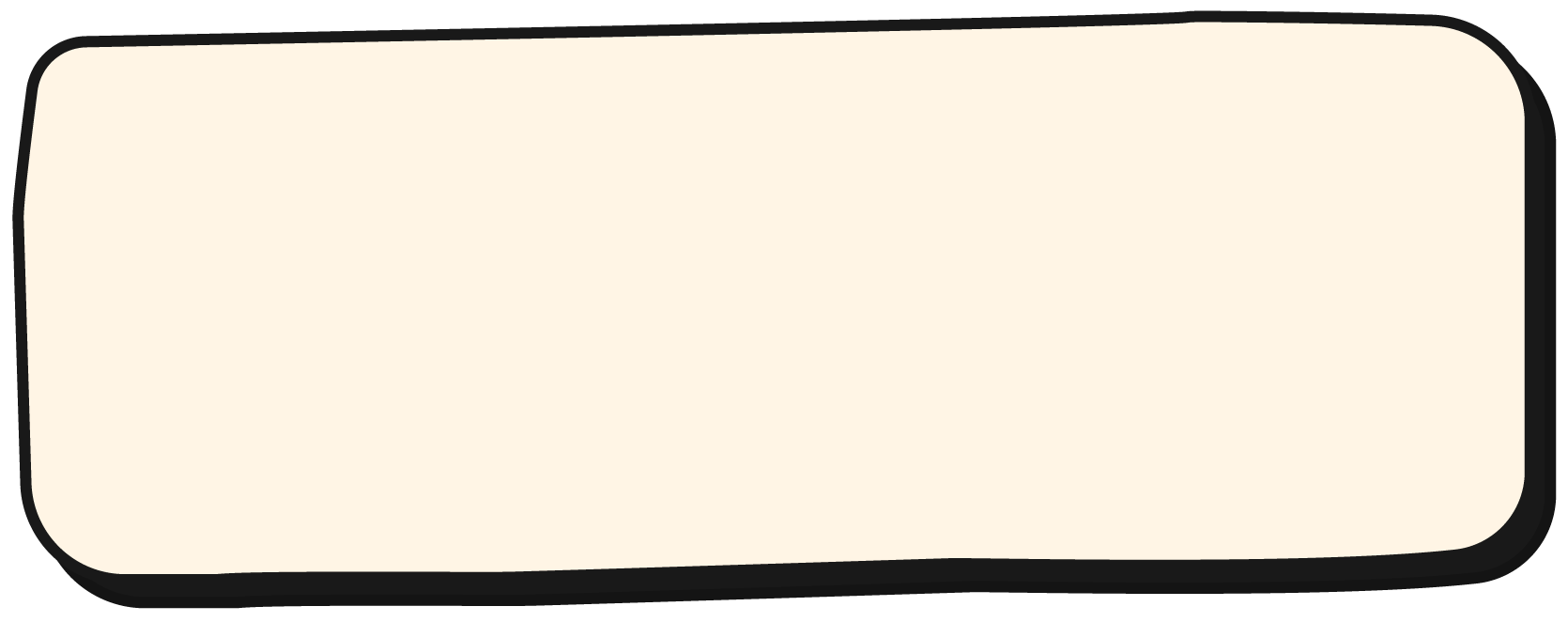 B. The air pressure in your home is higher than the ground
The air pressure in your home is lower than the ground
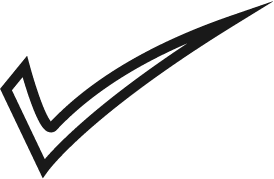 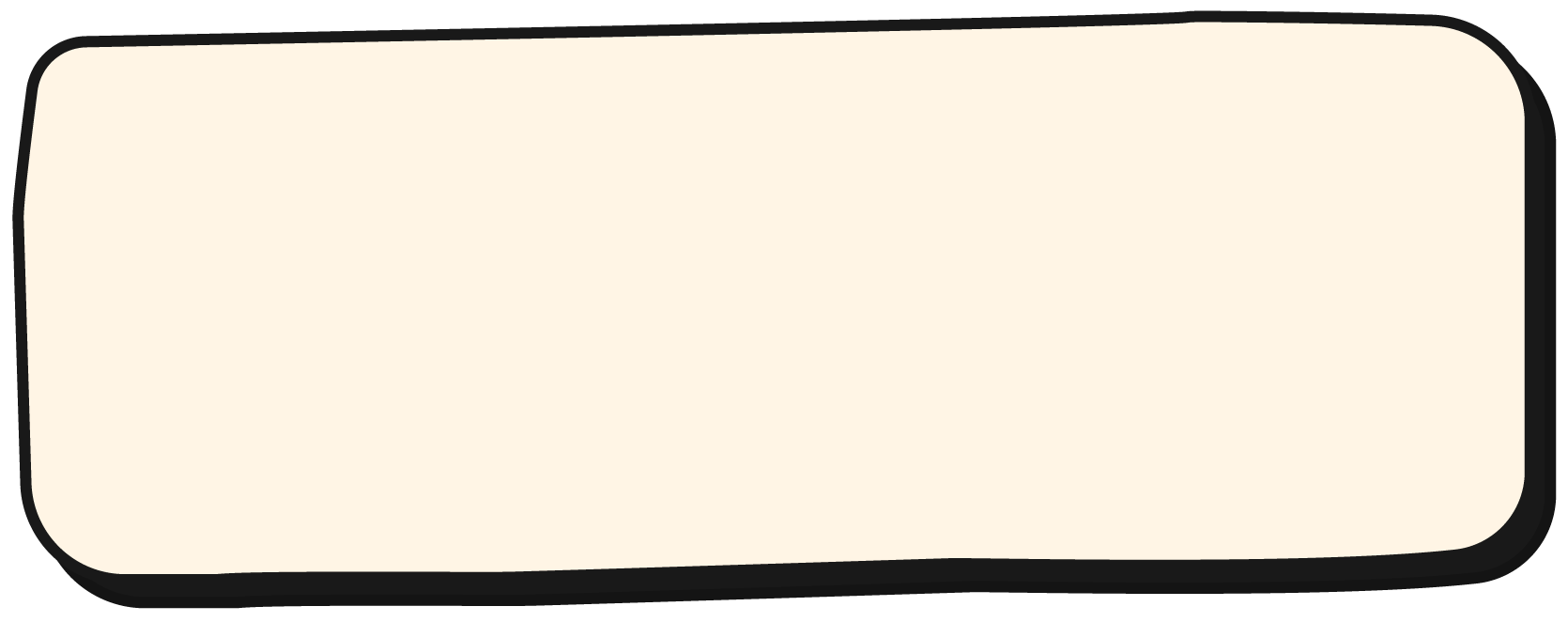 C. The air pressure in your home is the same as the ground
[Speaker Notes: A]
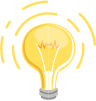 10. Which of these is NOT a task for a radon measurement professional?
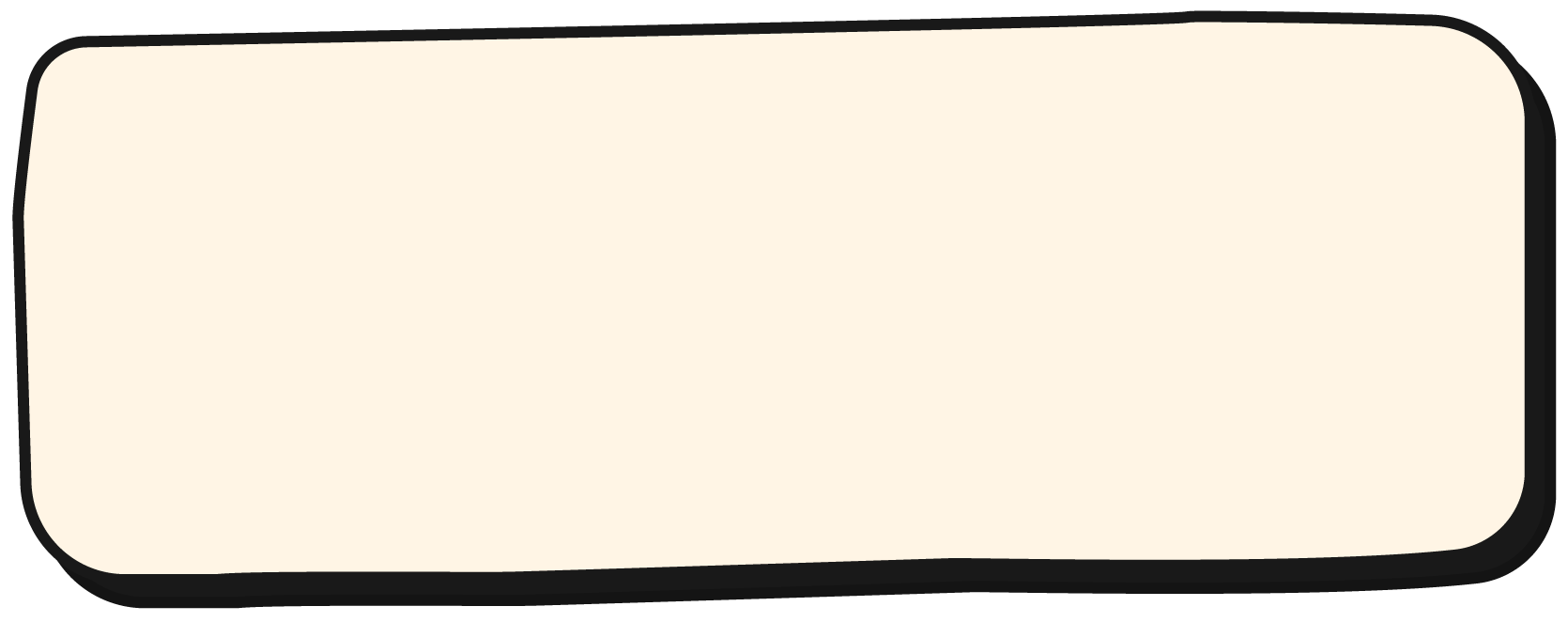 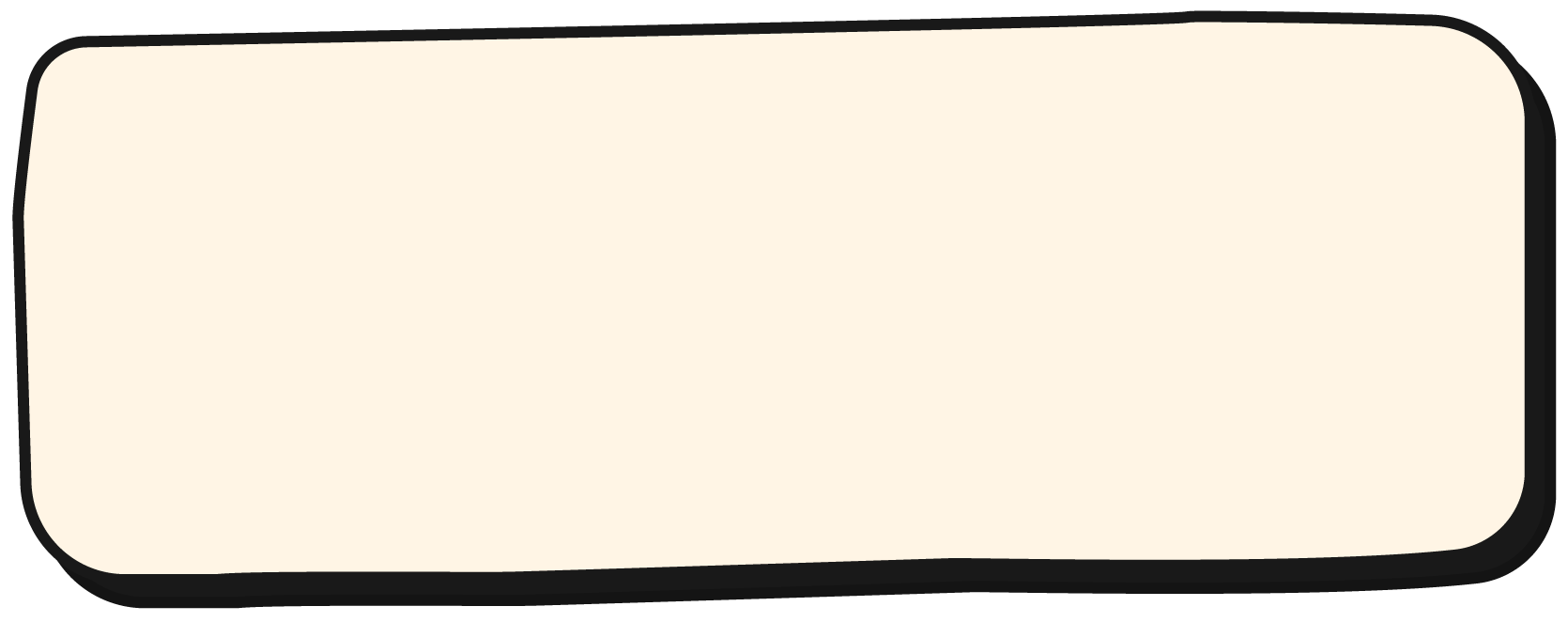 Installation of ventilation equipment
B. Interpret data results
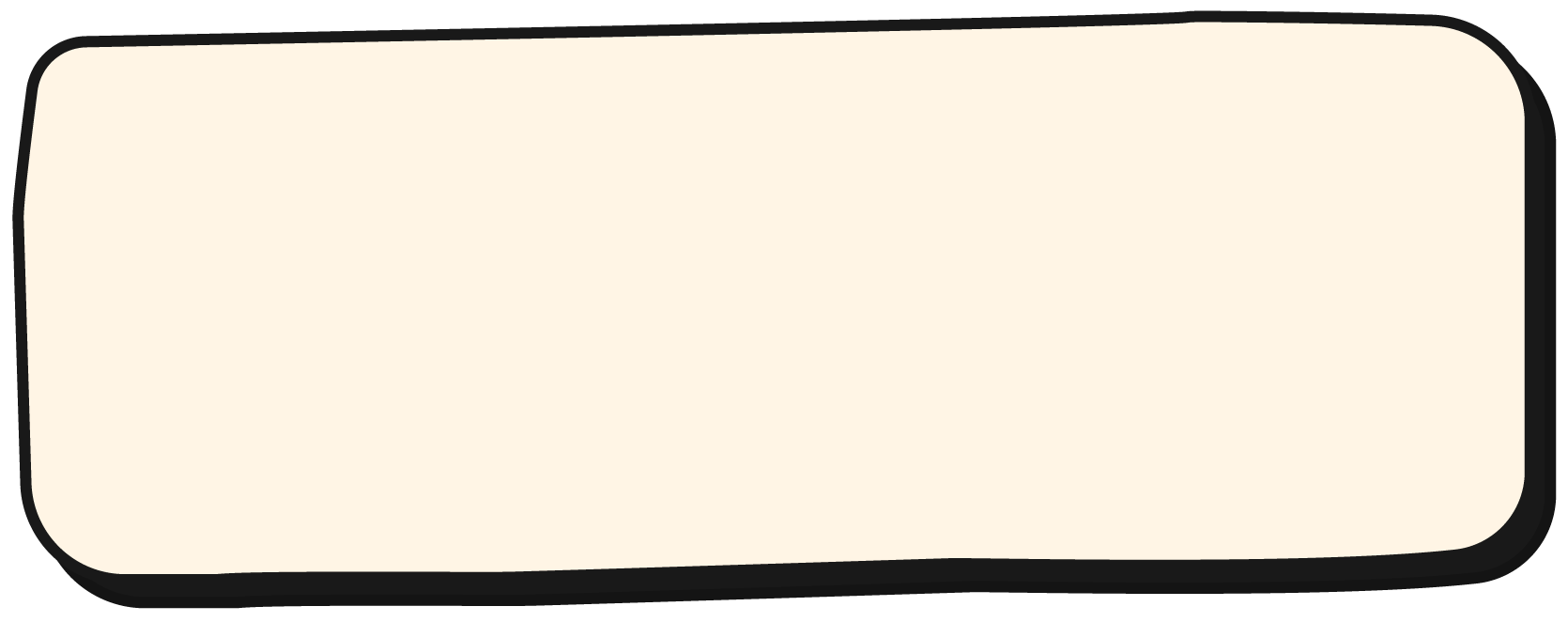 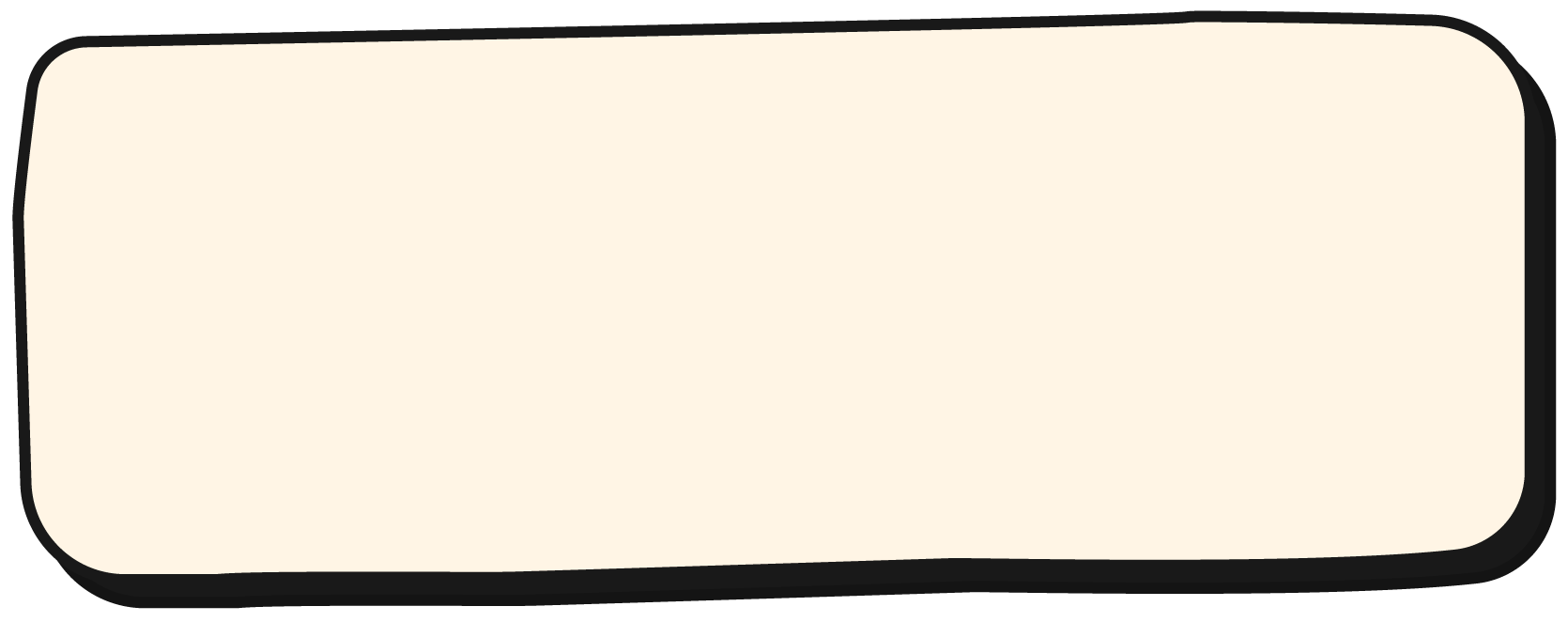 D. Create customer reports
C. Test radon levels
[Speaker Notes: A]
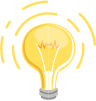 10. Which of these is NOT a task for a radon measurement professional?
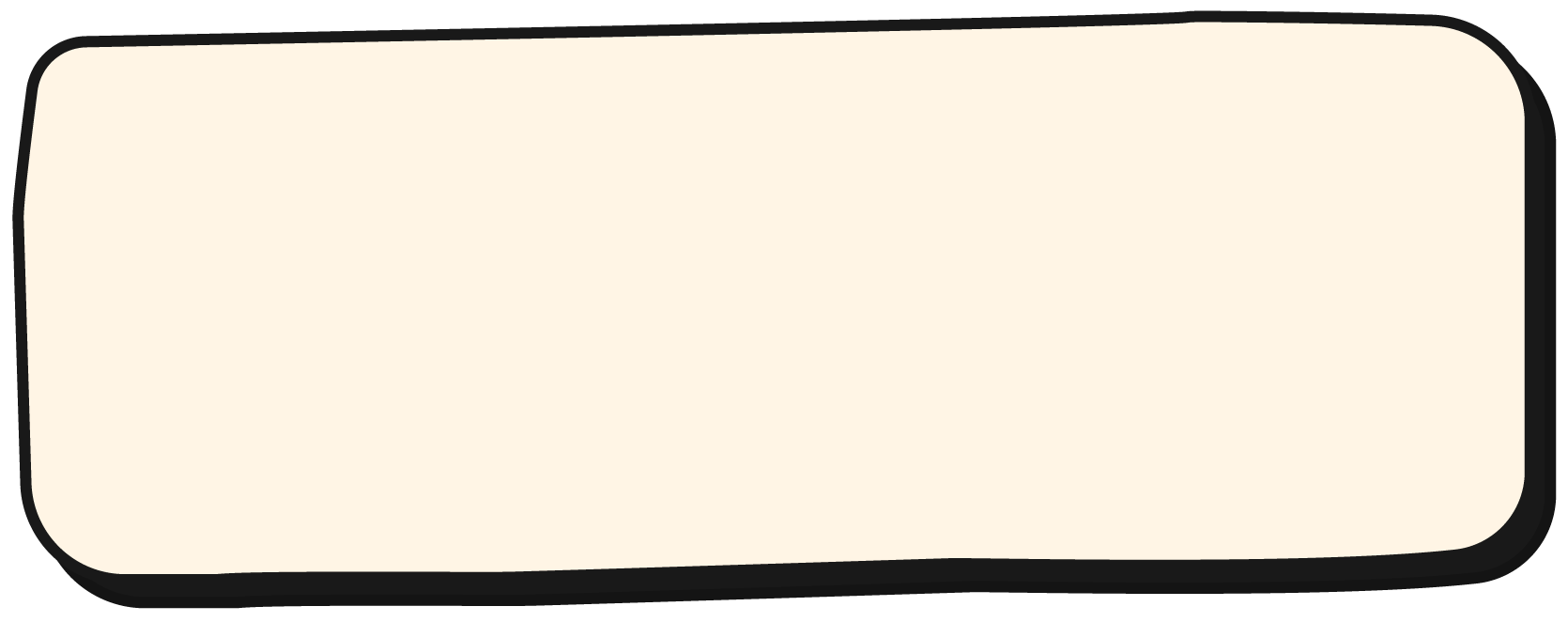 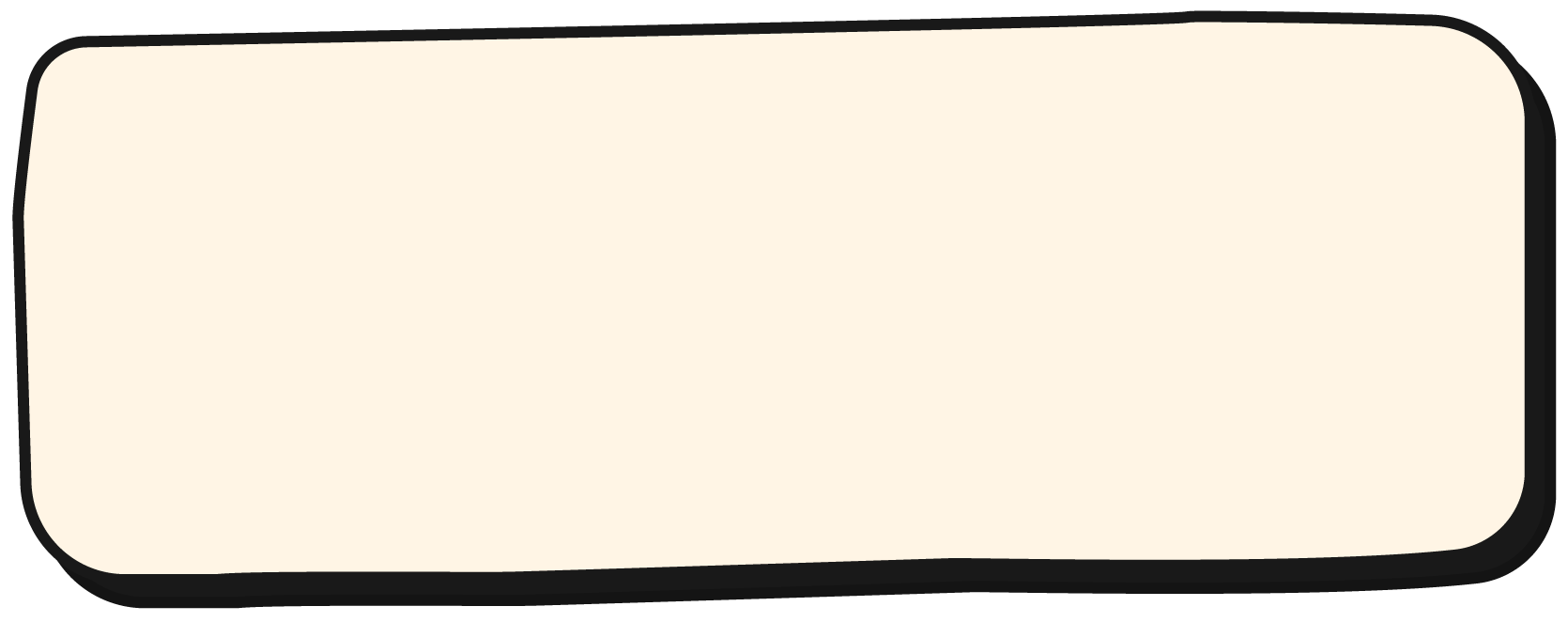 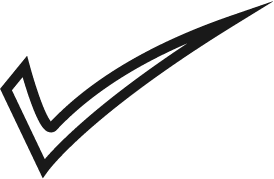 Installation of ventilation equipment
B. Interpret data results
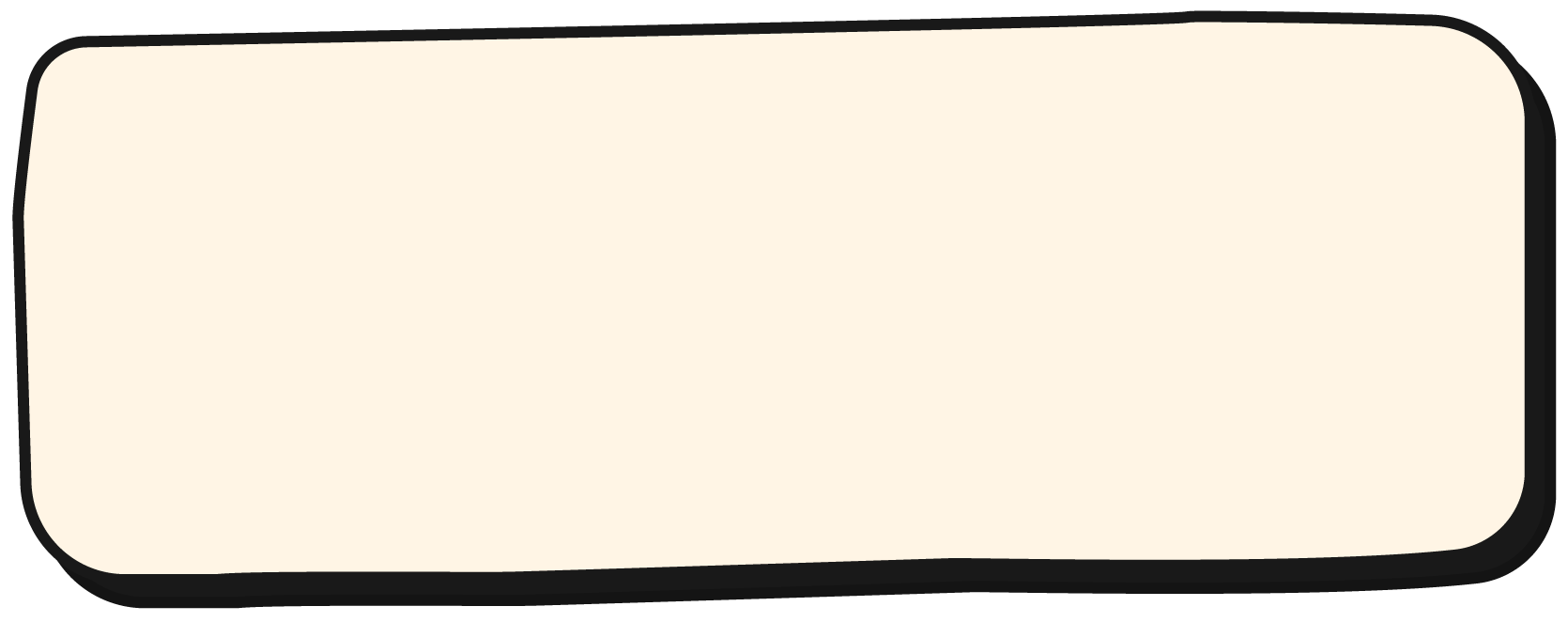 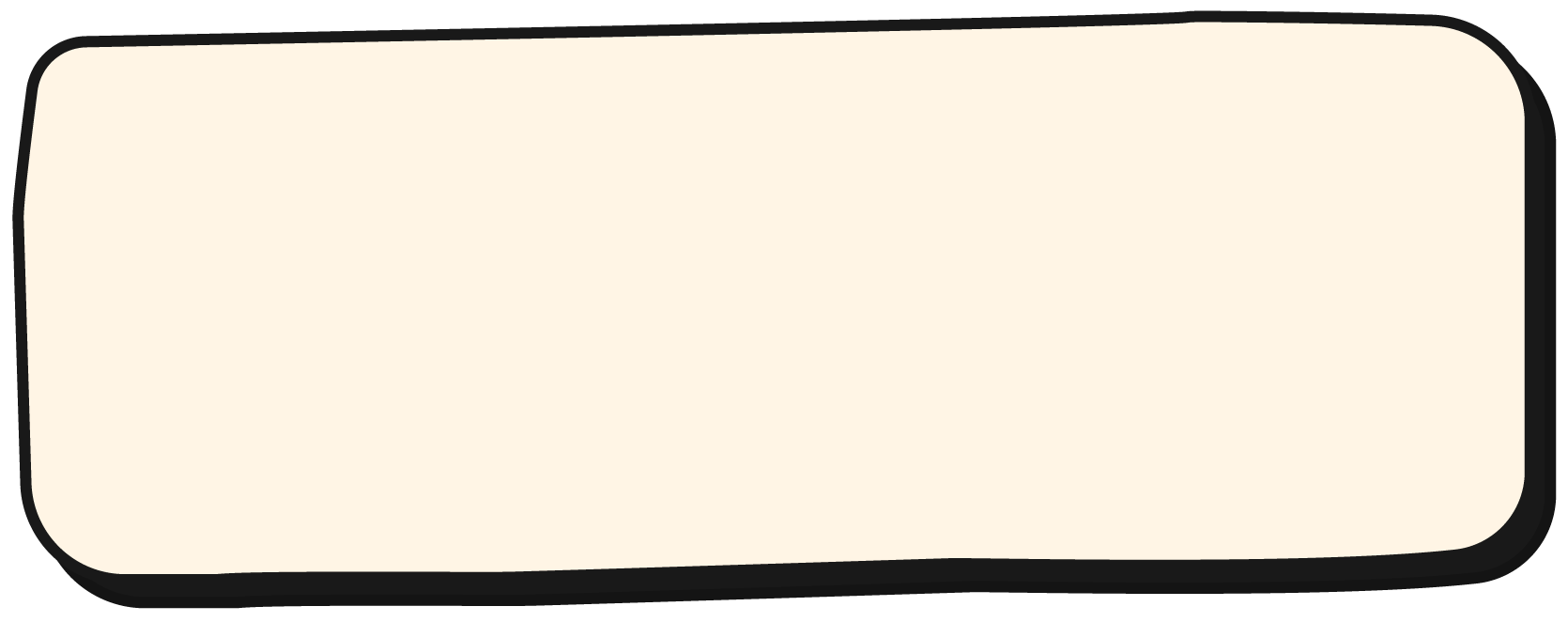 D. Create customer reports
C. Test radon levels
[Speaker Notes: A]
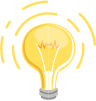 11. The first step to figuring out if there are unsafe levels of radiation in  your home is to:
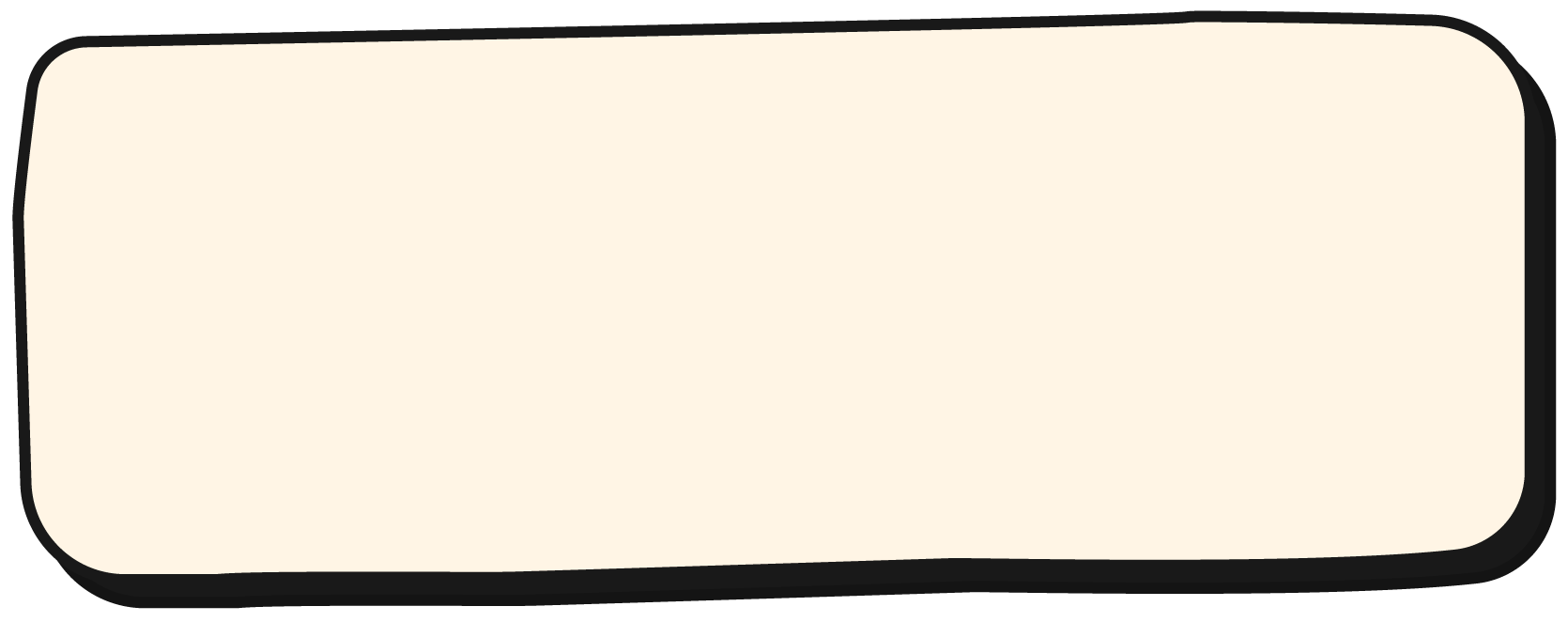 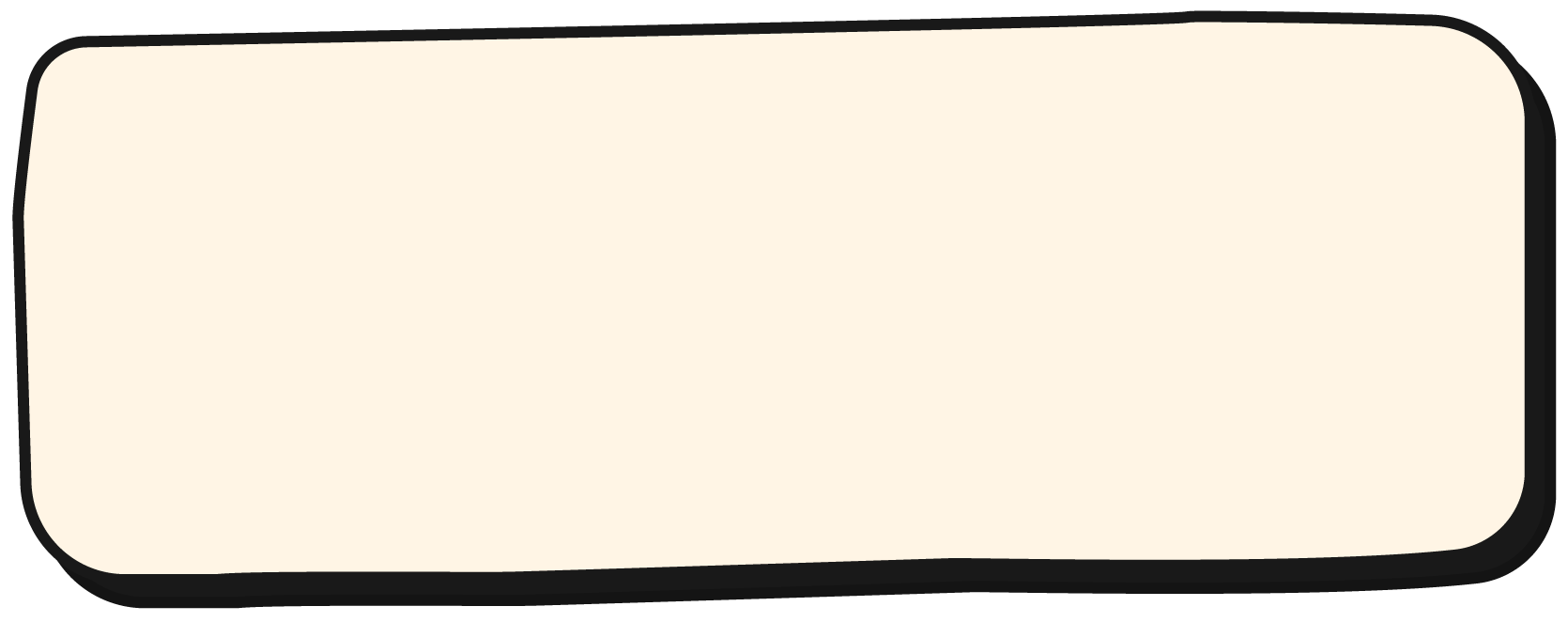 B. Check the BC Centre for Disease Control map
Consult with other residents in the area
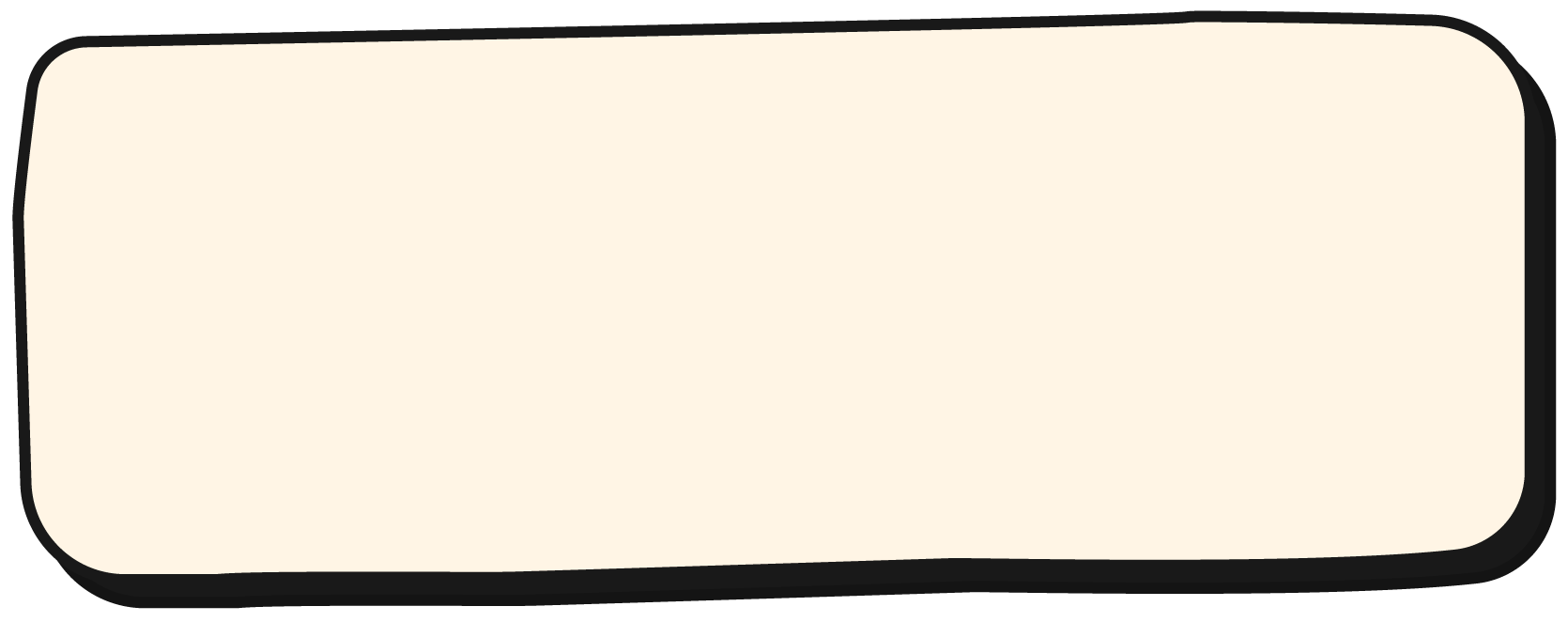 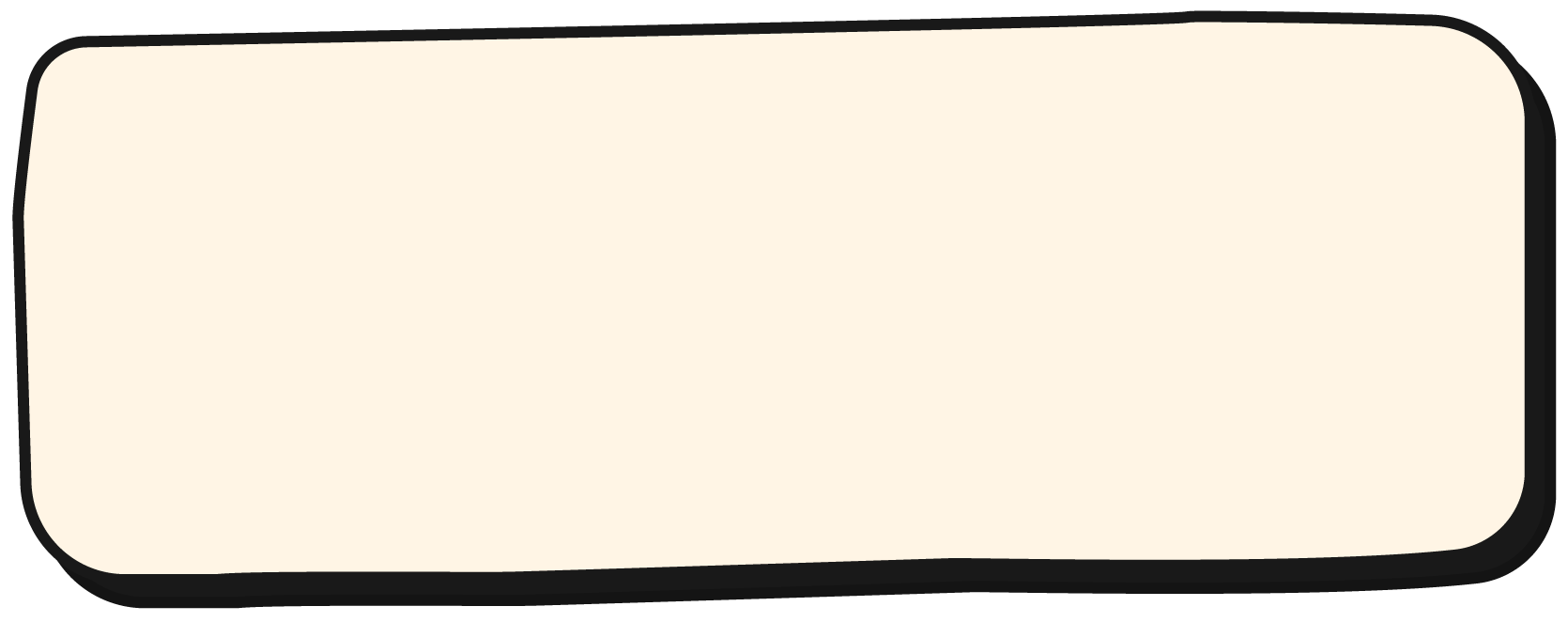 C. Test the level of radon in your home
D. Hire a radon mitigation technician
[Speaker Notes: C]
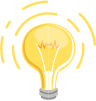 11. The first step to figuring out if there are unsafe levels of radiation in your home is to:
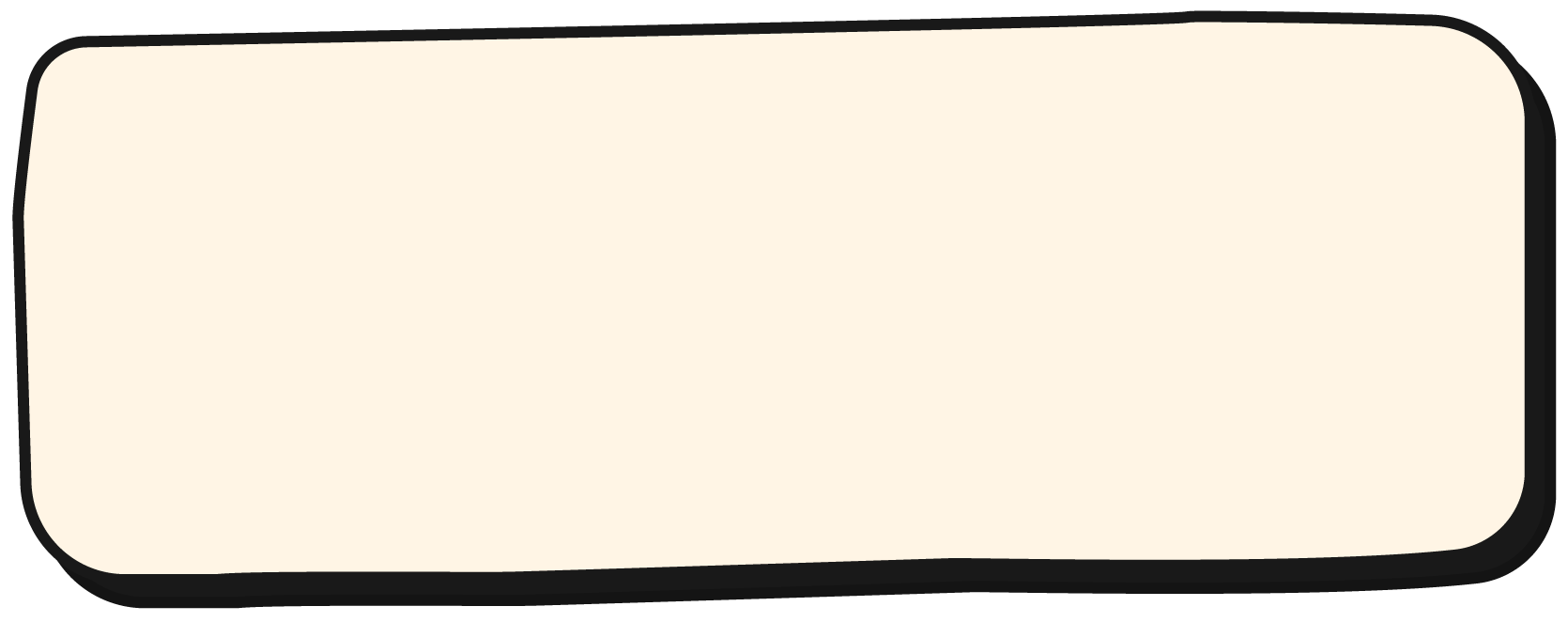 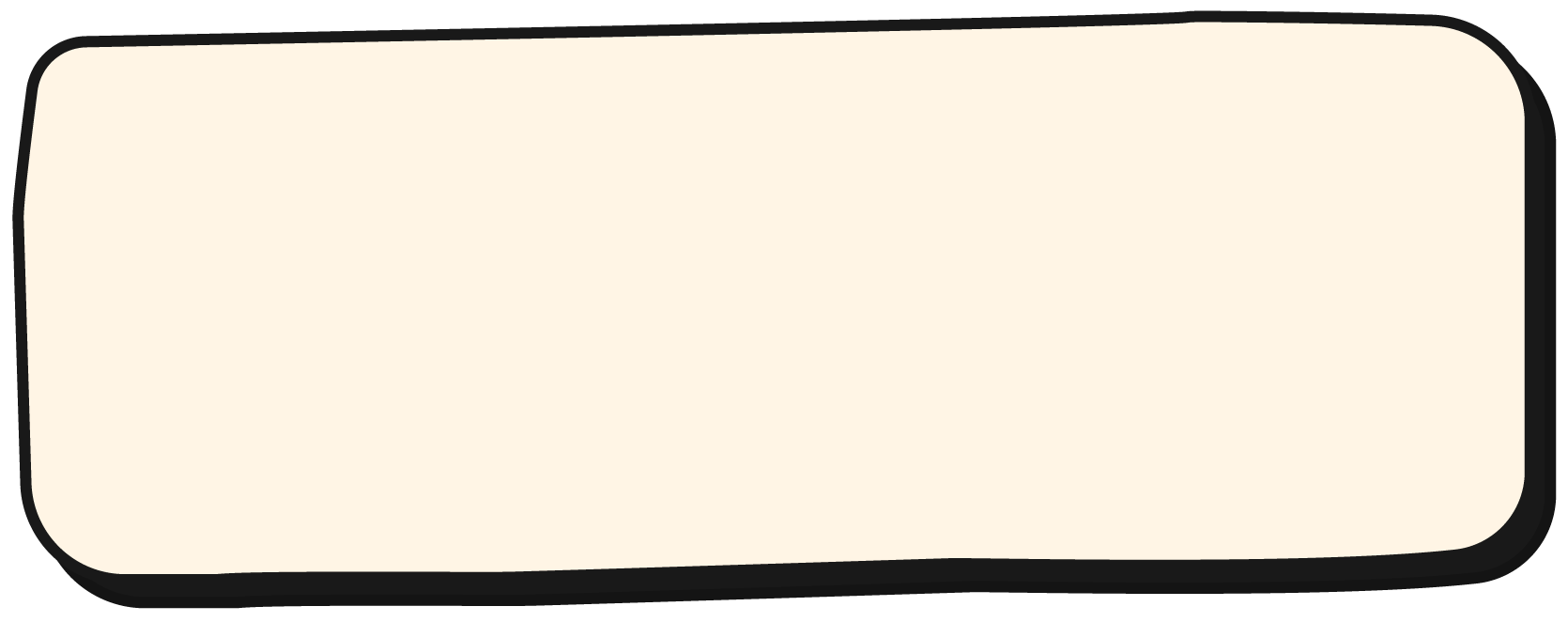 B. Check the BC Centre for Disease Control map
Consult with other residents in the area
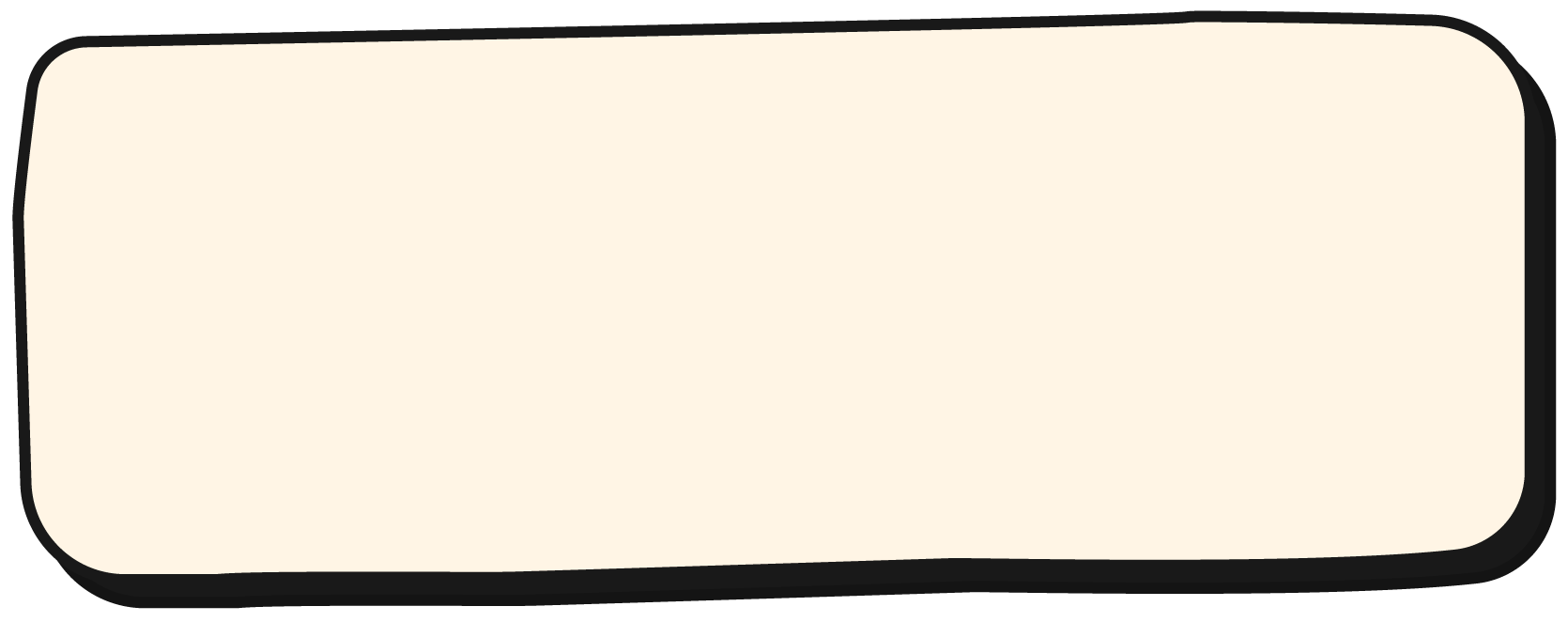 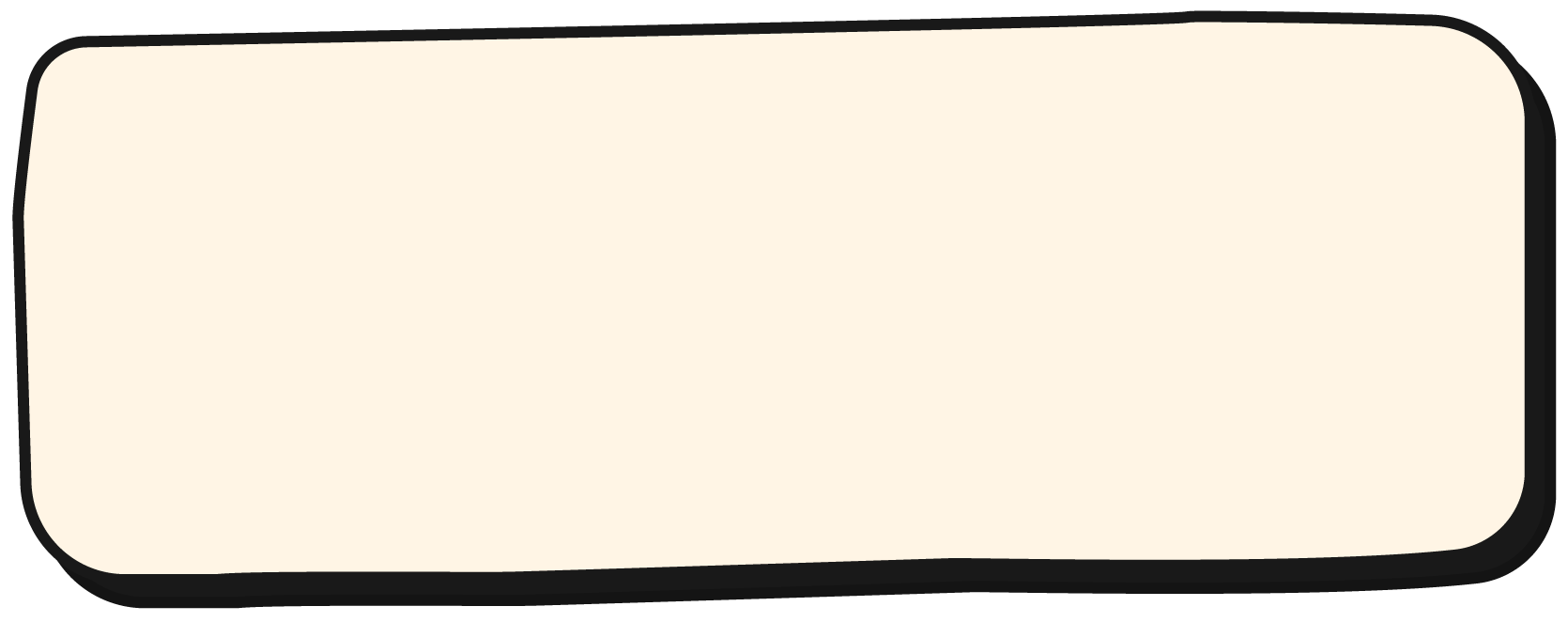 C. Test the level of radon in your home
D. Hire a radon mitigation technician
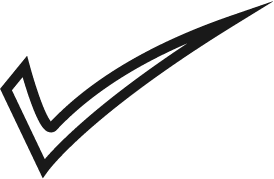 [Speaker Notes: C]
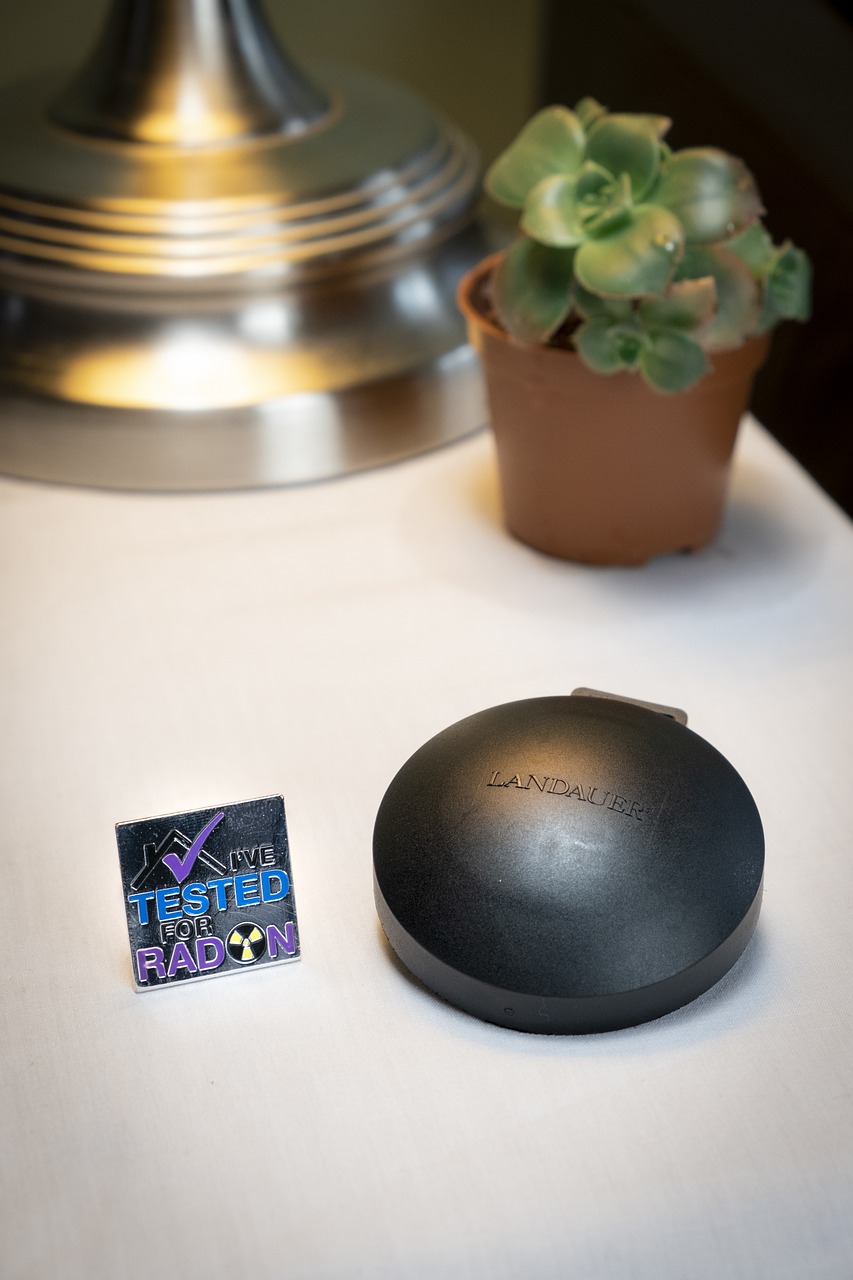 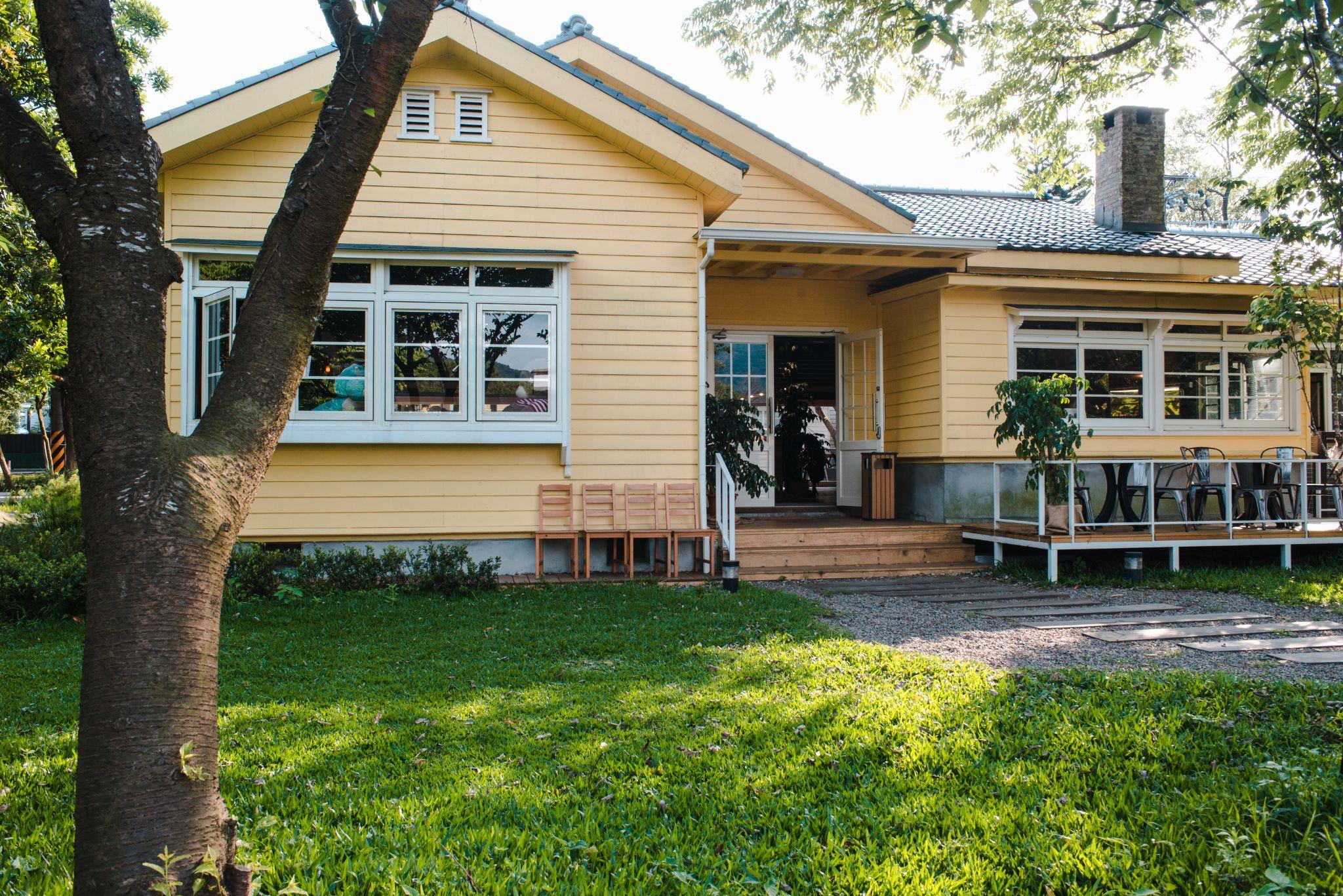 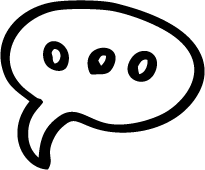 Next steps
Share what you’ve learned
Test your home
Thank you!
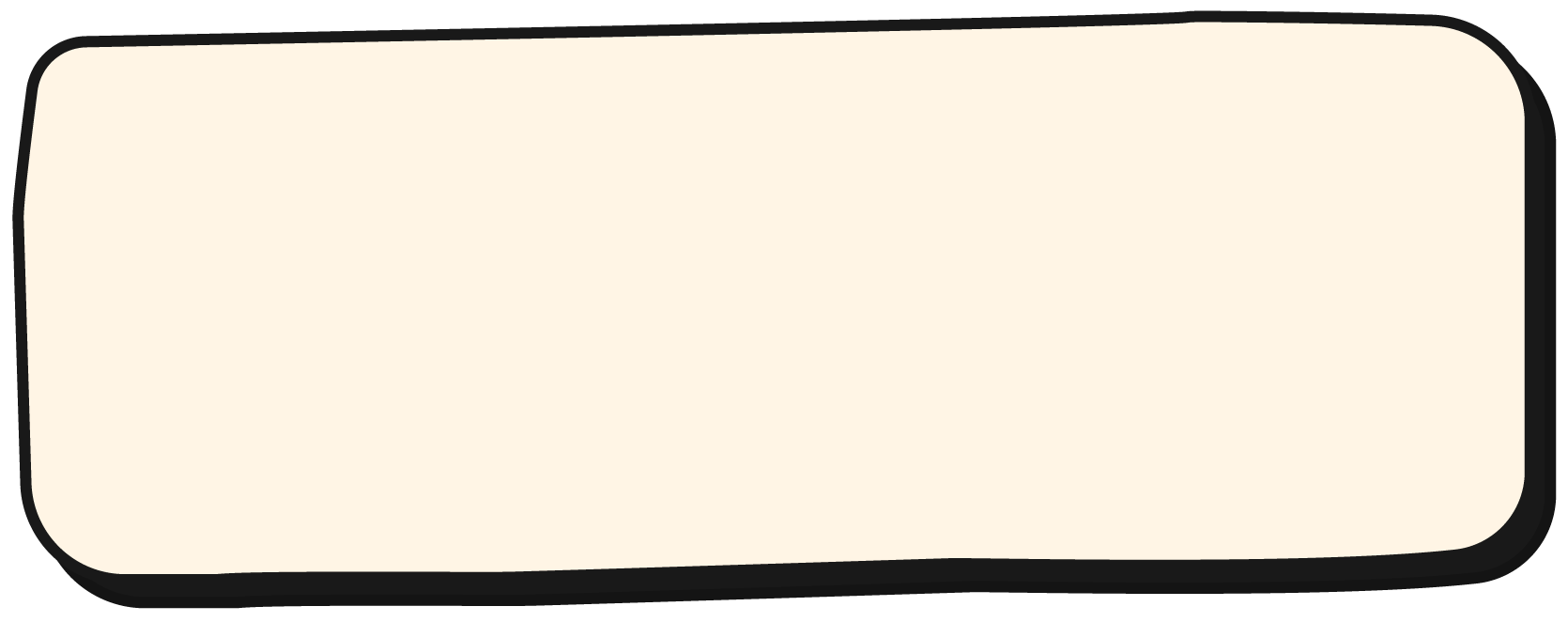 Images and graphics courtesy of Freepik, Unsplash, and Pixabay